«Новороссийский колледж строительства и экономики»  (ГАПОУ КК «НКСЭ»)
Дисциплина: «Общая и неорганическая химия»
Производство серной кислоты, аммиака, чугуна, стали
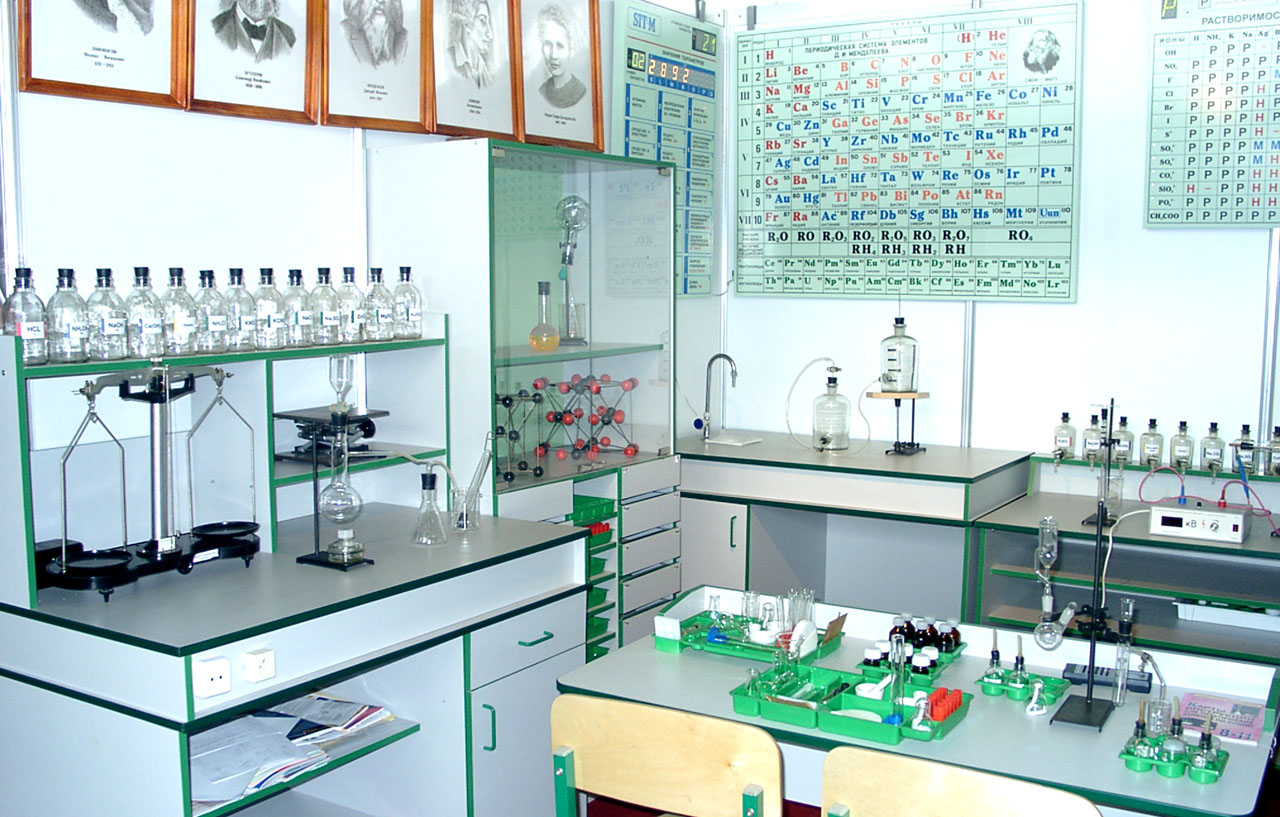 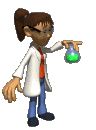 2023 г.
Материал подготовлен кандидатом технических наук Кузьминой Ириной Викторовной
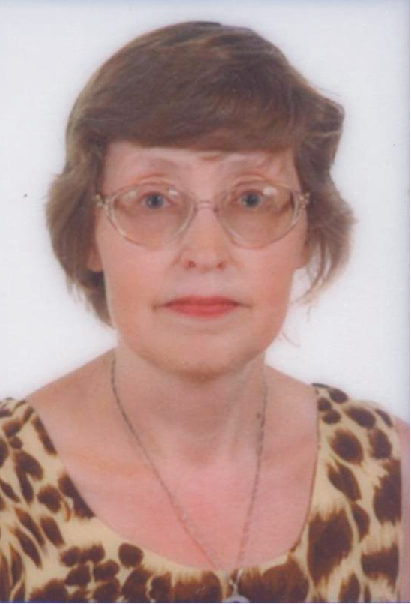 Я, Кузьмина Ирина Викторовна, кандидат технических наук с большим опытом преподавания в высшей школе, НКСЭ и на подготовительных курсах. Много знаю, люблю свой предмет, обобщила полезную для Вас информацию по дисциплинам «Химия» и «Естествознание».
Инструкция по использованию
 интерфейса
Вернуться к содержанию
Переход к тому действию, о котором гласит надпись, выделенная вишневым или желтым цветом
Справочная таблица
Вернемся к …
Esc
Для выхода из программы нажмите «Esc» на клавиатуре
Кнопки для перемещения вперед и назад по материалу занятий
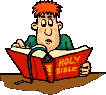 Содержание
Инструкция по использованию интерфейса
Производство серной кислоты. Производство аммиака. Железо. Чугун и сталь. Доменный процесс (доменная плавка). Производство чугуна. Производство стали.
Использованные источники.
Производство серной кислоты контактным методом
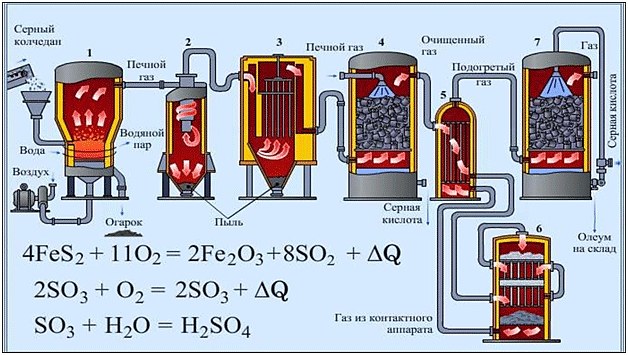 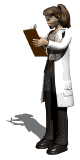 Сырье
Серную  кислоту можно получать из серы и ее соединений (железного колчедана или пирита – FeS2; сульфидов цветных металлов: Cu2S, ZnS, PbS и др.; гипса CaSO4.2H2O; сероводорода – H2S).
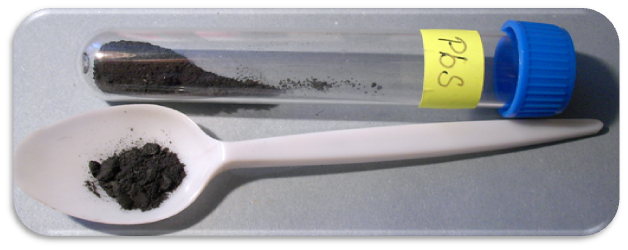 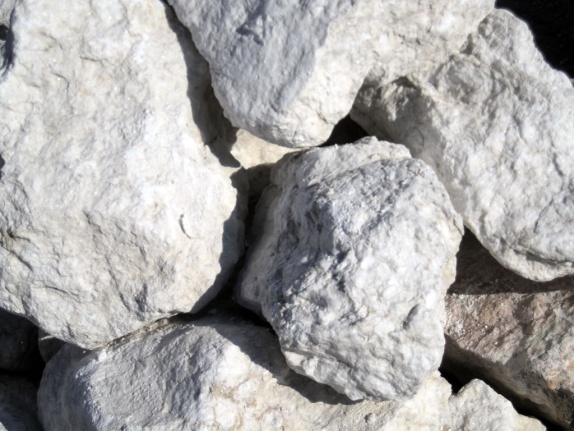 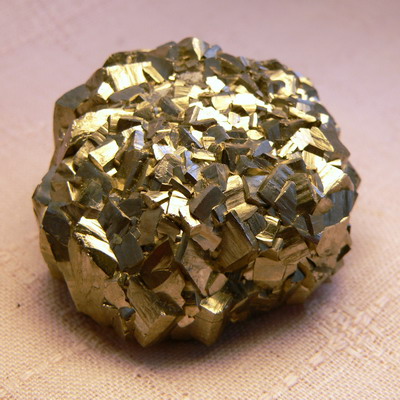 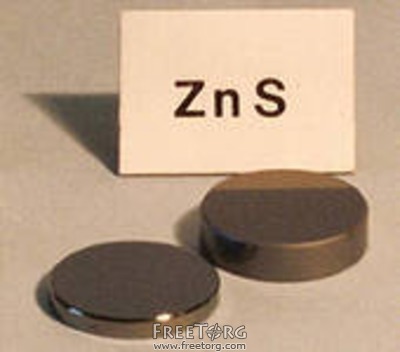 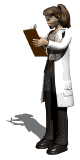 Гипс
Пирит
Получение оксида серы (IV)
На многих сернокислотных заводах оксид серы (IV) получают путем обжига серного  колчедана (пирита).
4 FeS2  + 11O2   2 Fe2O3 + 8SO2.
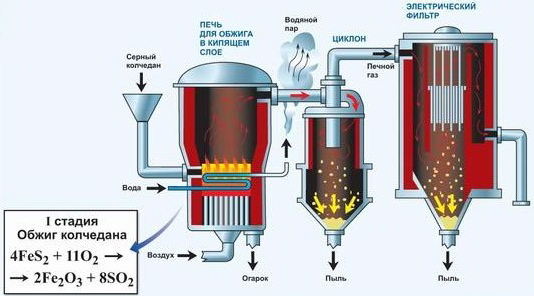 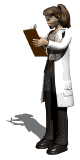 Очистка оксида серы (IV)
Необходима тщательная очистка оксида серы (IV), так как примеси отравляют катализатор, т. е. теряются его каталитические свойства. Чтобы удалить из газовой смеси пыль, ее пропускают через аппарат, называемый циклоном.
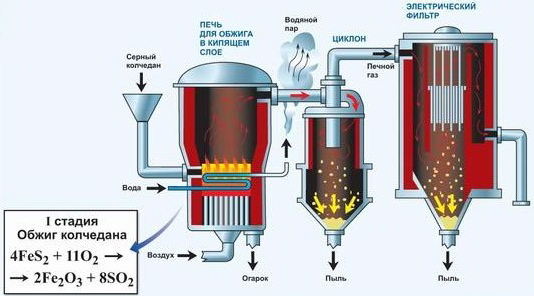 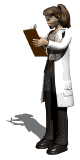 Окисление оксида серы (IV) 
в оксид серы (VI)
После тщательной очистки оксид серы (IV) и воздух поступают в контактный аппарат, где под влиянием катализатора (V2O5) происходит окисление:
2SO2 + O2  2SO3 + Q
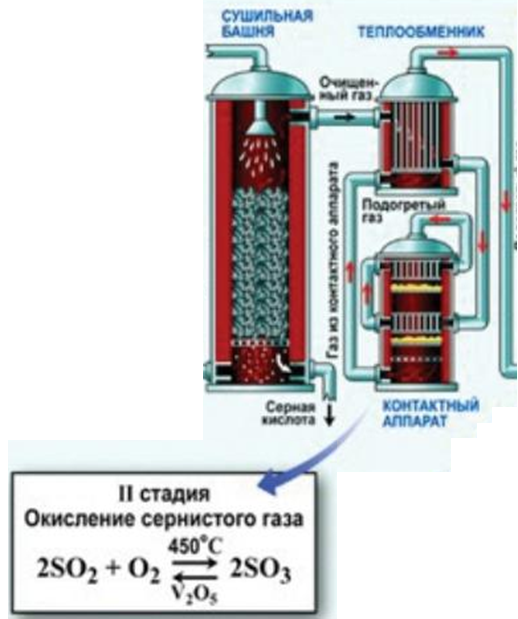 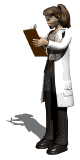 Полочные контактные аппараты
В аппаратах такого типа высота каждого нижележащего слоя катализатора выше, чем расположенного над ним, т.е. увеличивается по ходу газа, а высота теплообменников уменьшается, так как по мере возрастания общей степени превращения скорость реакции снижается и соответственно уменьшается количество выделившегося тепла. В межтрубном пространстве теплообменников последовательно снизу вверх проходит свежий газ, охлаждая продукты реакции и нагреваясь до температуры начала реакции.
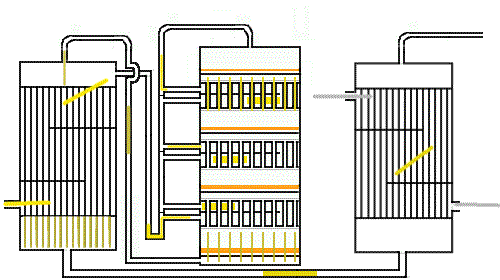 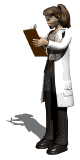 Как отмечалось выше, в производстве серной кислоты  для  осуществления реакции 
2SO2 + O2 → 2SO3
используют ванадиевый катализатор, который менее активен, чем платиновый, но дешевле и отравляется соединениями мышьяка в несколько тысяч раз меньше, чем платина. Ванадиевая контактная масса содержит в среднем 7 % V2O5.
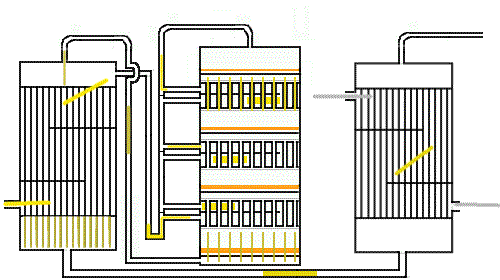 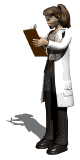 Повторим: для осуществления данного процесса используют полочные контактные аппараты. Принцип их действия состоит в том, что подогрев и охлаждение газа между слоями катализатора, лежащими на полках, производится в самом контактном аппарате с использованием различных теплоносителей или способов охлаждения.
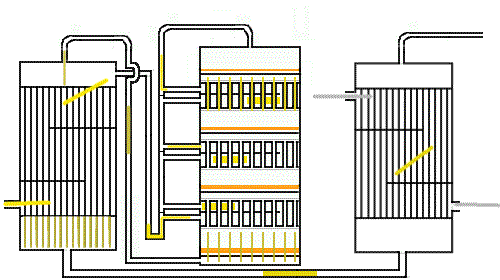 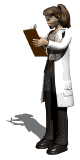 Получение серной кислоты гидратацией оксида серы (VI)
Охлажденный в теплообменнике оксид серы (VI) направляют в поглотительную башню. Оксид серы (VI) поглощают не водой, а серной кислотой с массовой долей 98 %, реагируя с содержащейся в ней водой:
SO3 +H2O  = H2SO4  + Q

Получается безводная серная кислота, при растворении в которой оксида серы (VI) образуется олеум.
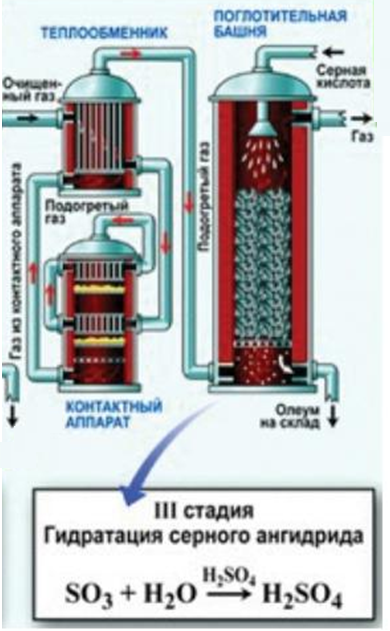 Технологическая  схема производства серной кислоты
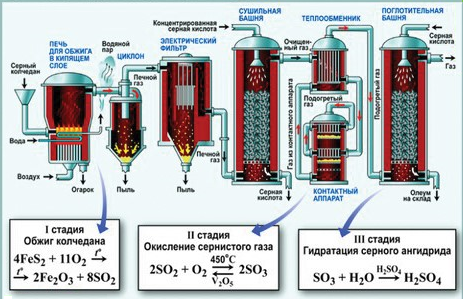 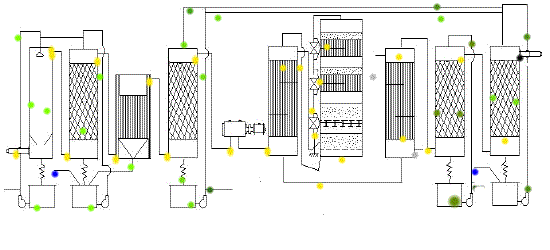 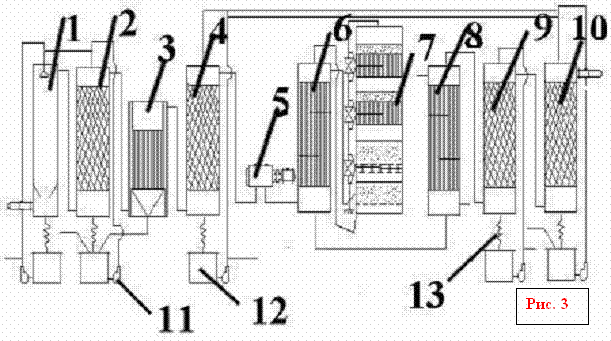 Технологическая  схема производства серной кислоты:
1 – 1-я промывная башня; 2 – 2-я промывная башня с насадкой; 3 – мокрый электрофильтр; 
4 – сушильная башня с насадкой; 
5 – турбокомпрессор; 6 – трубчатый теплообменник; 
7 – контактный аппарат; 8 – трубчатый холодильник газа; 9 и 10 – абсорбционные башни с насадкой; 
11 – центробежные насосы; 12 – сборники кислоты; 
13 – холодильники кислоты
Производство аммиака
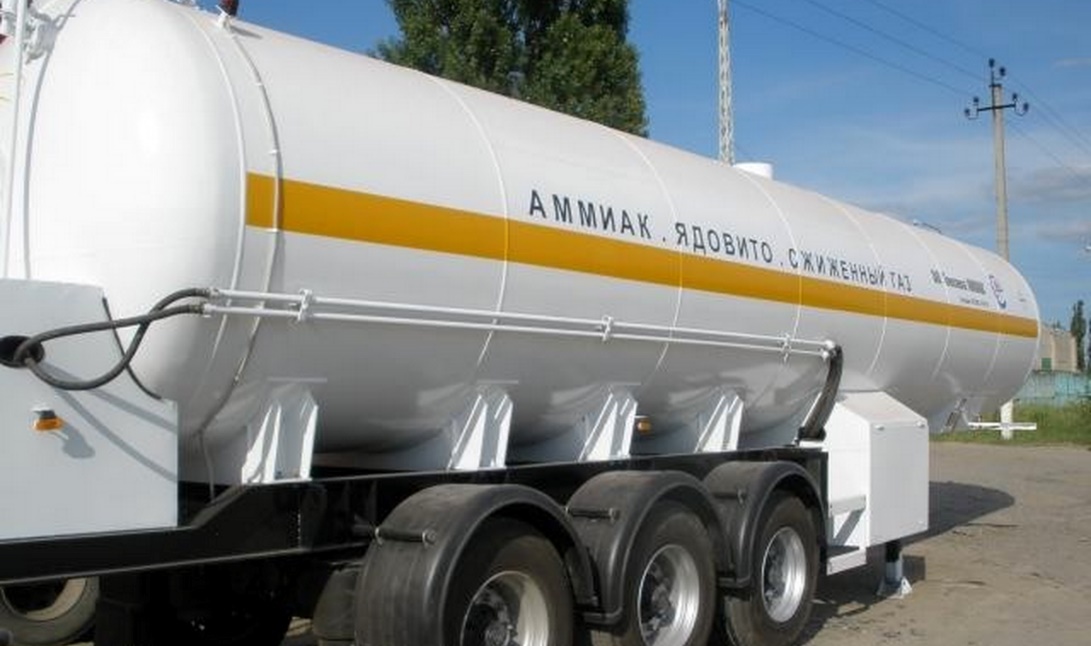 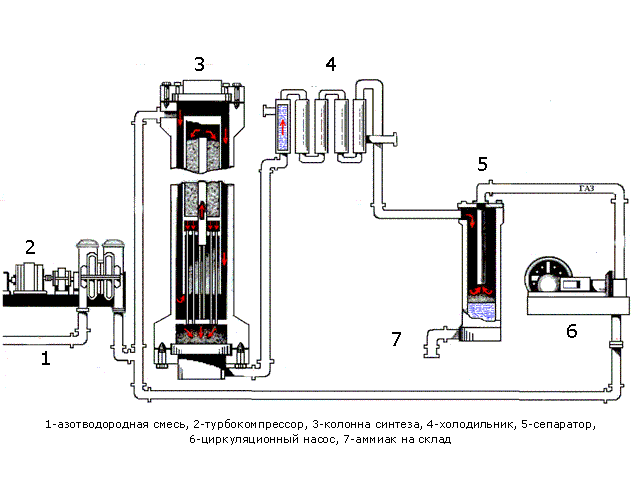 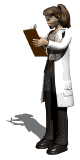 Ежегодно в мире химические предприятия выпускают порядка 180 миллионов тонн аммиака. Образуется аммиак в результате непосредственного соединения водорода и азота, при протекании химической реакции с выделением тепла:
N2 + 3H2   2NH3 + 91,84 кДж
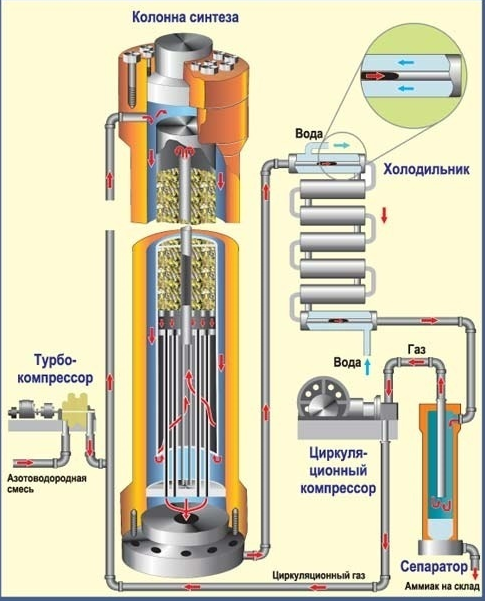 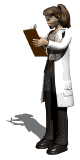 Наибольший выход аммиака 30 % достигается при температуре 500 °C и давлении в 350 атмосфер, притом для протекания реакции используют катализатор – пористое железо с оксидом калия. Аммиак в промышленных условиях синтезируют из азота и водорода при высокой температуре. К молекуле двухатомного азота добавляют три двухатомные молекулы водорода.
Рассмотрим этот процесс подробнее.
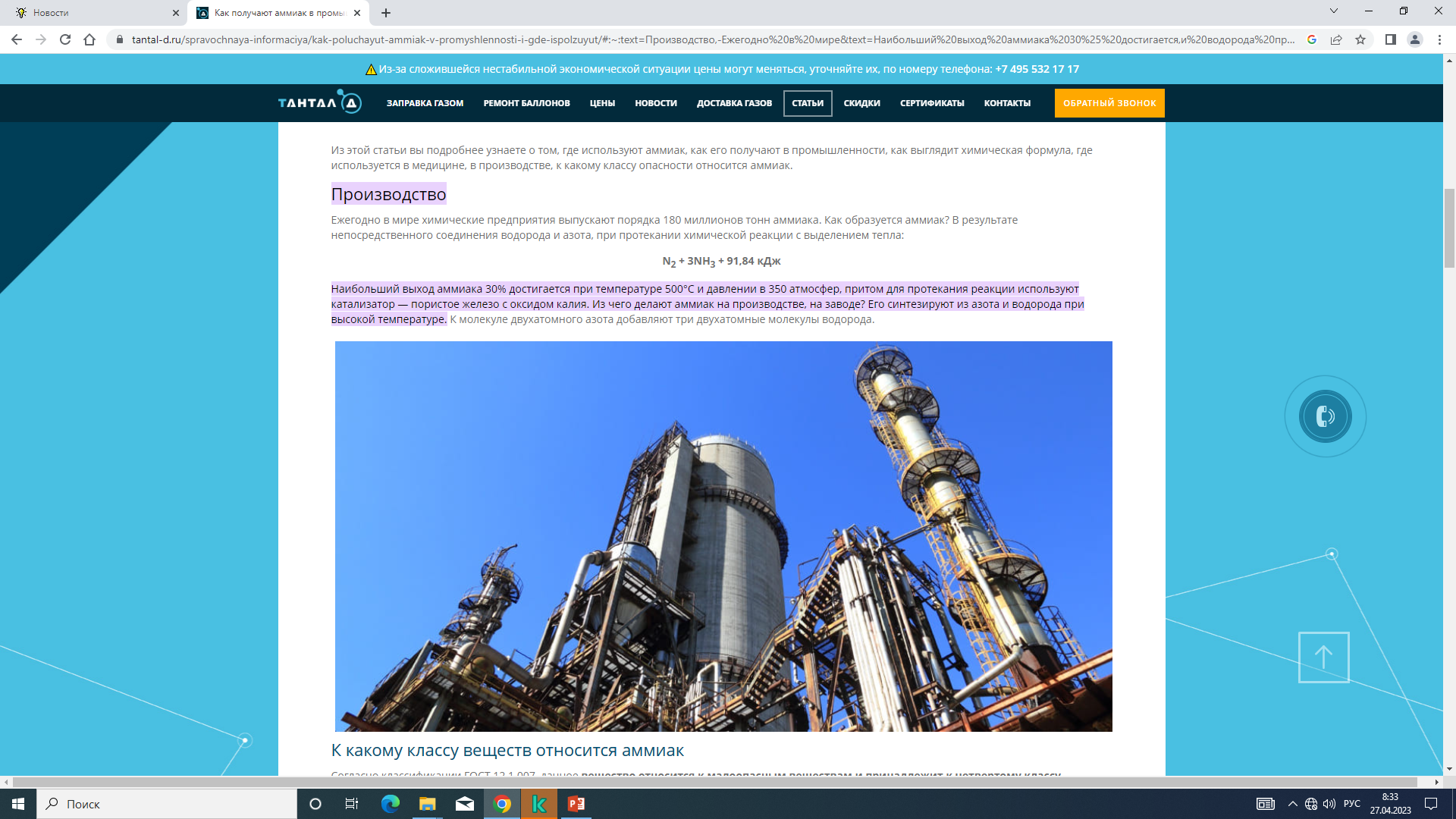 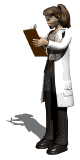 Сырьё для производства аммиака
Основным сырьем является азото-водородная смесь, вспомогательным материалом служит пористое железо, используемое в качестве катализатора.
Азот получают ректификацией жидкого воздуха.
Водород для азотоводородной смеси получают парокислородной конверсией метана (из природного газа):
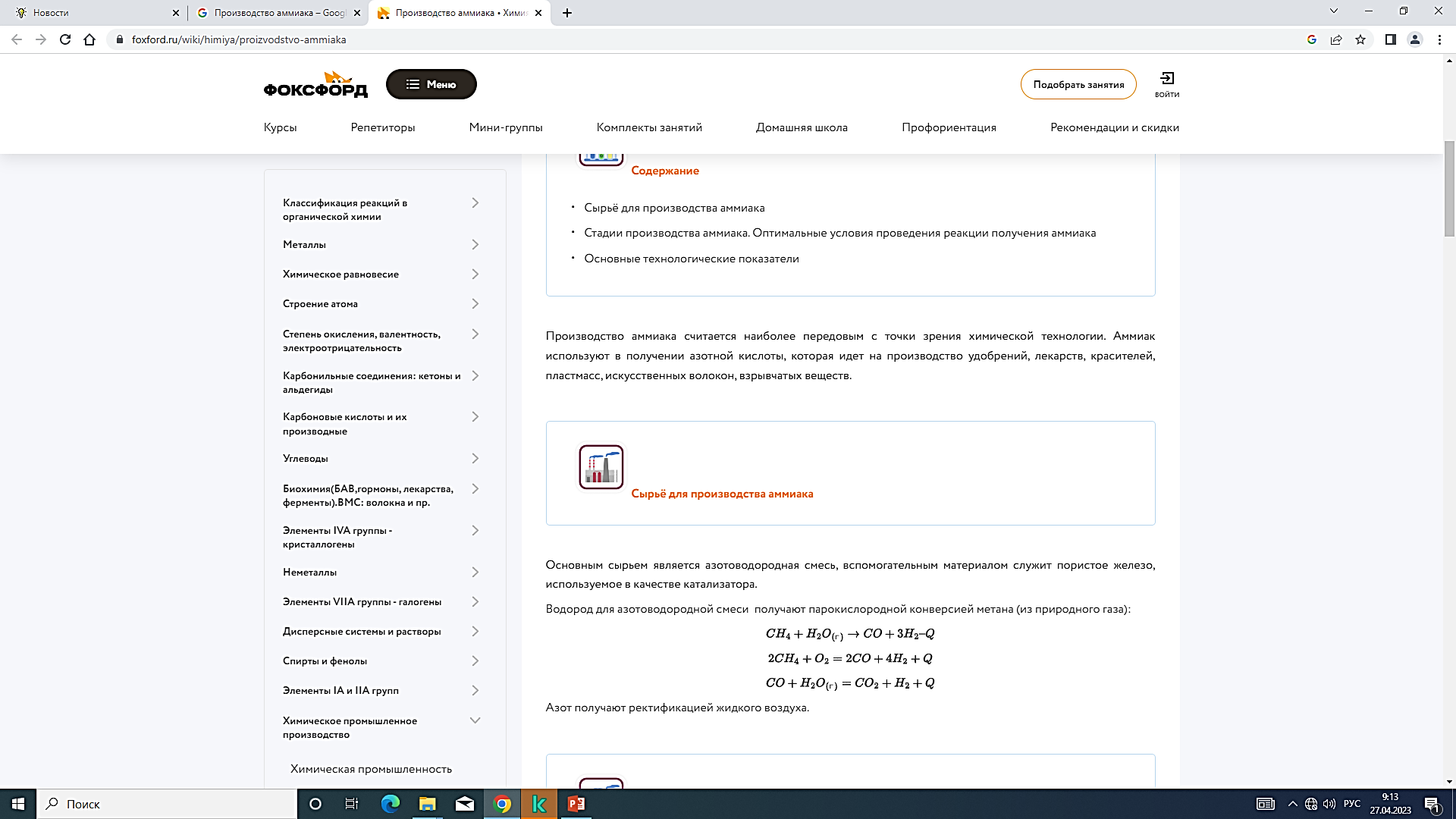 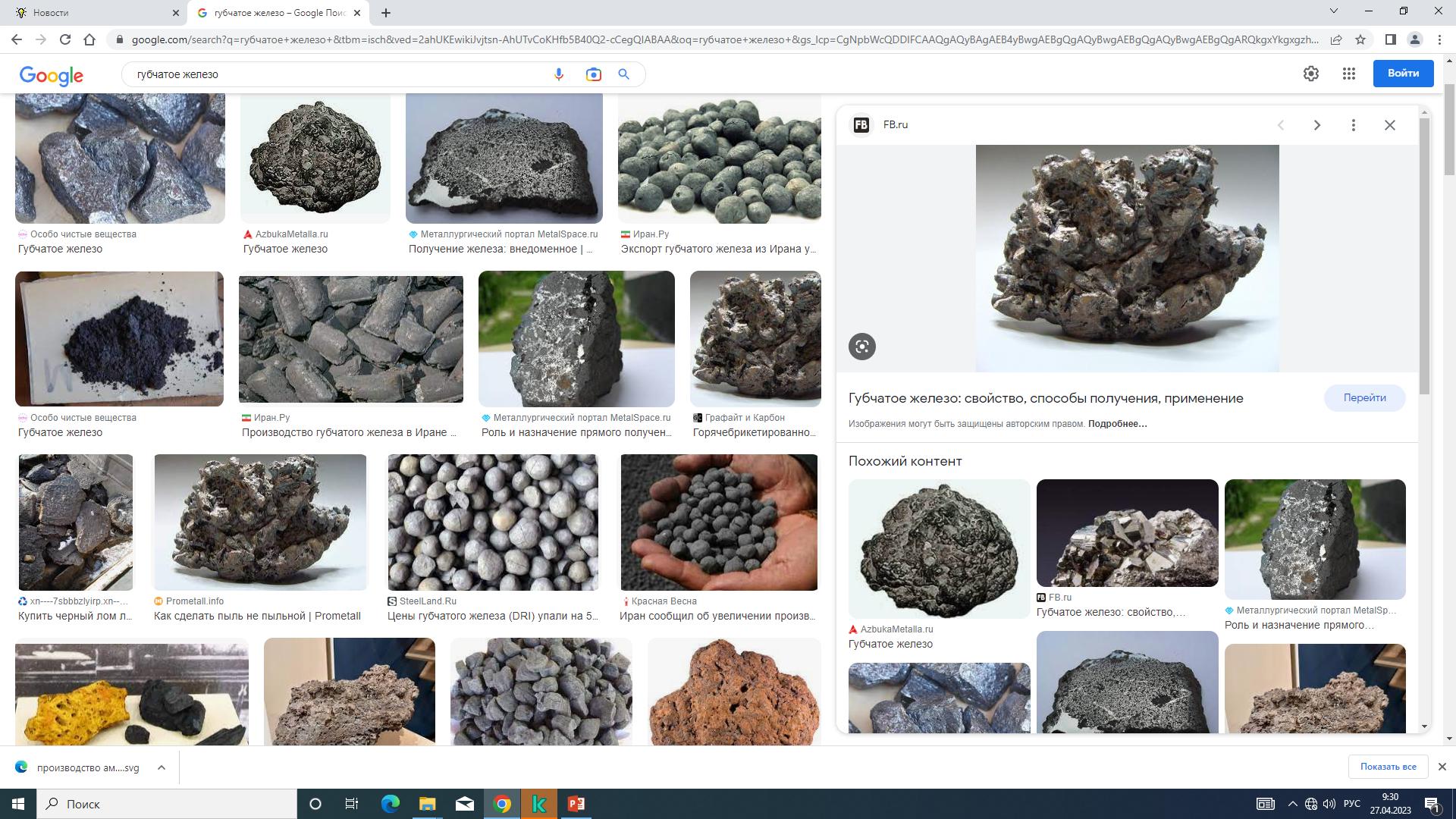 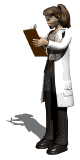 Губчатое железо
Стадии производства аммиака
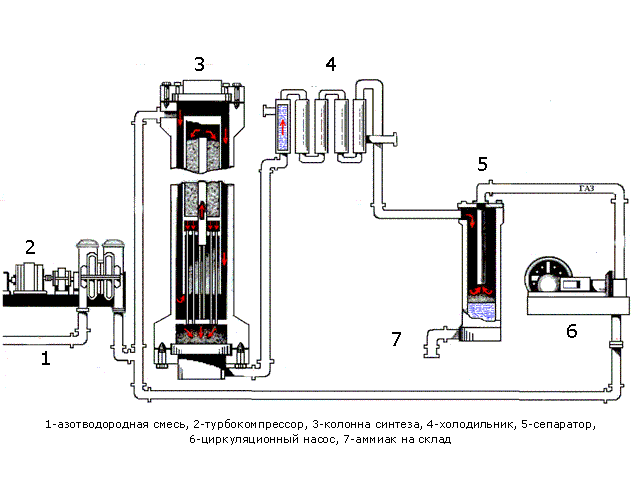 1 – азото-водородная смесь, 
2 – турбокомпрессор, 3 – колонна синтеза, 
4 – холодильник, 5 – сепаратор, 
6 – циркуляционный насос, 7 – аммиак на склад
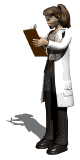 Смесь азота и водорода (1) очищают от кислорода, водяных паров, пыли и других веществ. После этого она поступает в турбокомпрессор (2) для создания необходимого давления.
Сжатая смесь попадает в колонну синтеза (3) для последующей подготовки. Её нагревают до оптимальной температуры в трубах теплообменника.
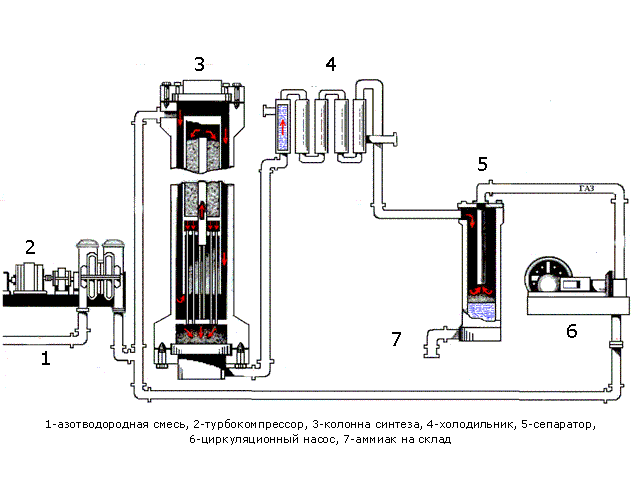 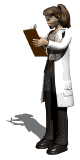 Подготовленная смесь поступает в ёмкость с катализатором, где и происходит синтез аммиака:
N2 + 3H2   2NH3 + 91,84 кДж
Большое значение имеет площадь поверхности катализатора. Катализатор изготавливают в виде губчатых гранул или таблеток. Поскольку активность катализатора сильно снижается от присутствия примесей, то реагирующие газы подвергают тщательной очистке (от воды, соединений серы и др.).
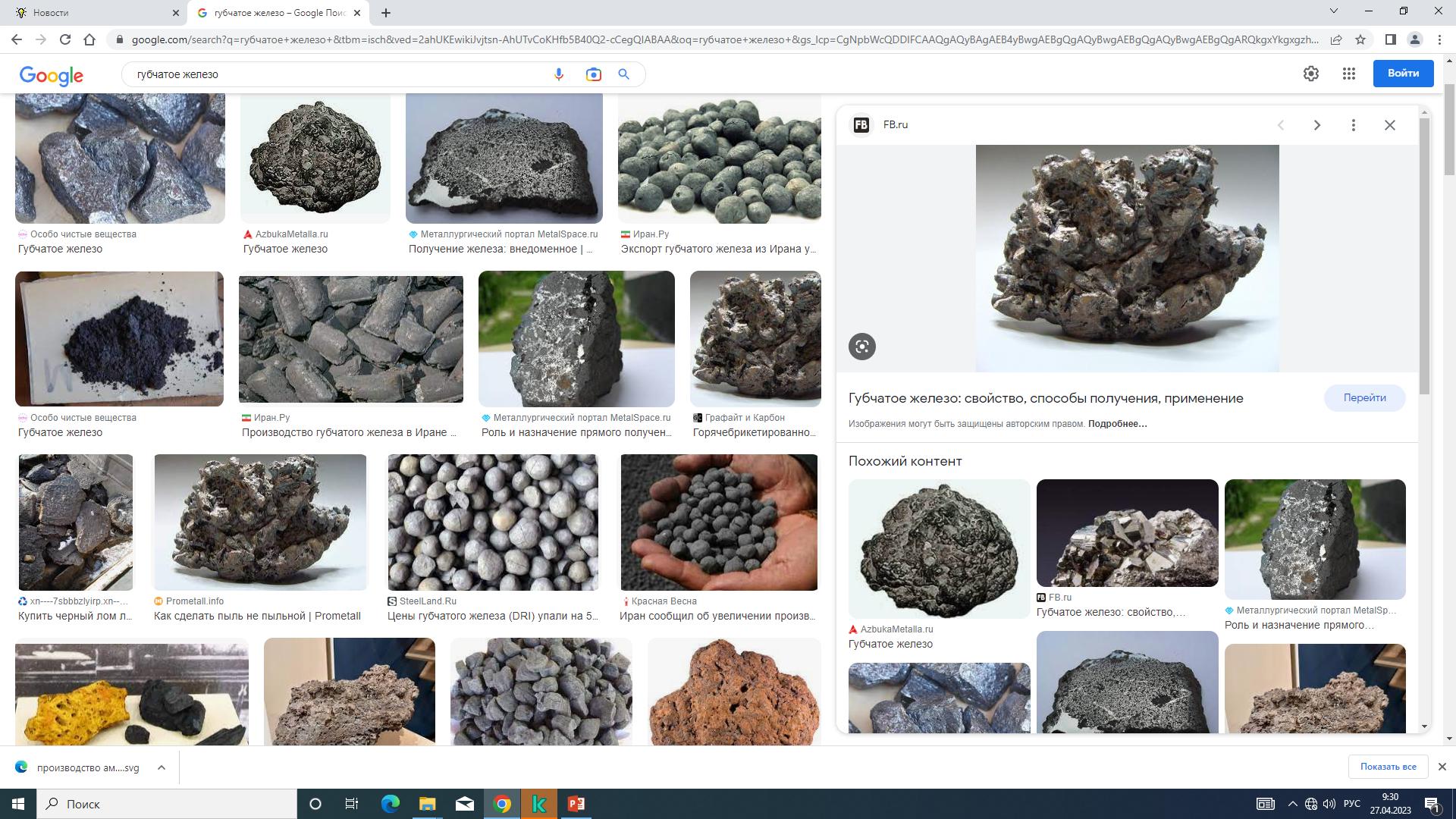 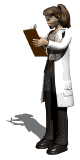 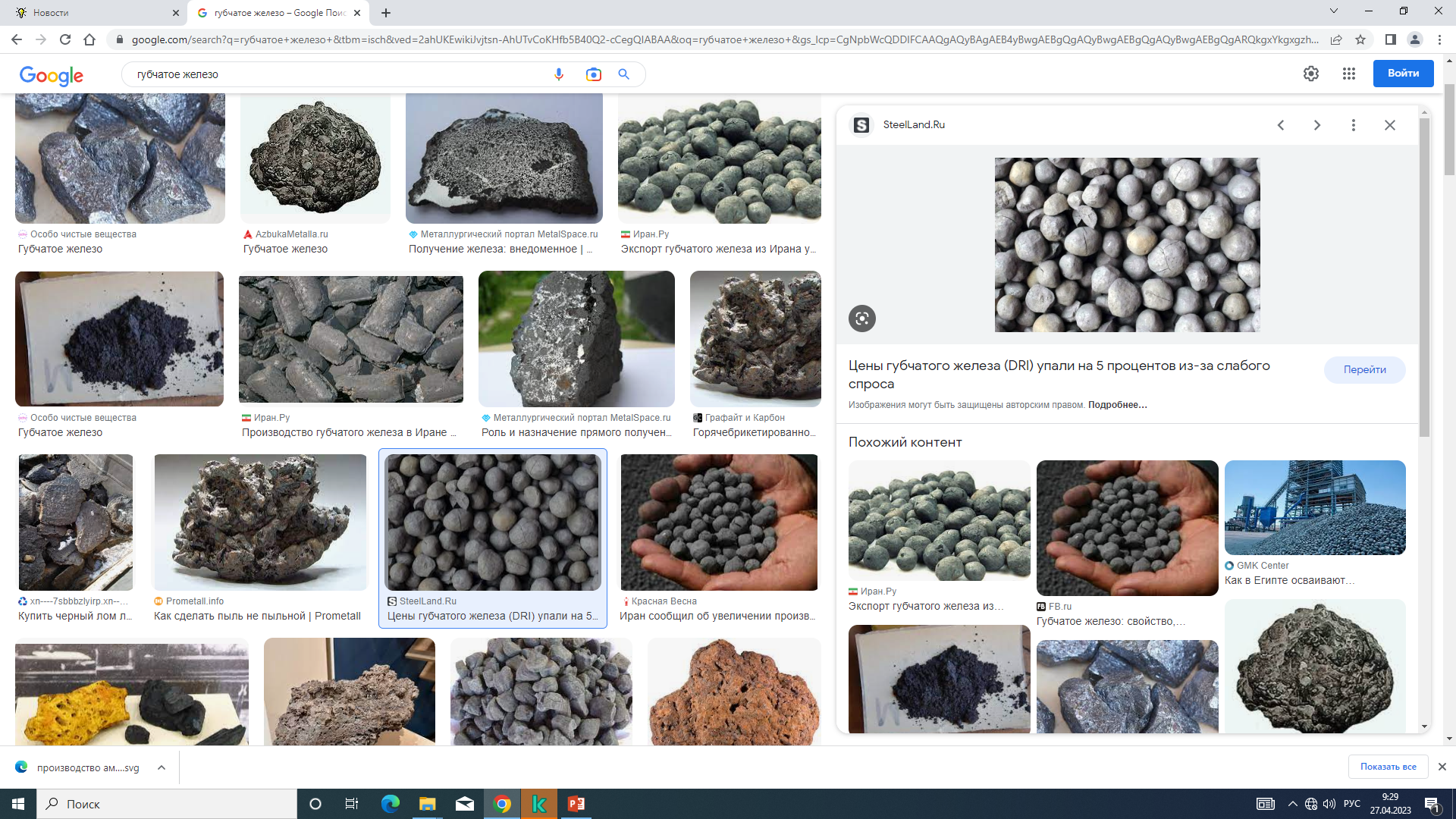 Губчатое железо
4. Газовая смесь, состоящая из непрореагировав-ших веществ и продукта реакции (азот, водород, аммиак) после контакта с катализатором предварительно охлаждается в теплообменнике, отдавая теплоту входящим газам, а затем поступает в холодильник (4). Охлаждение, которое производят водой, движущейся противотоком, приводит к конденсации полученного аммиака, в сепараторе (5) он отделяется от непрореагировавших газов, которые циркуляционный компрессор (6) возвращает в колонну синтеза. Жидкий аммиак отправляют на склад (7).
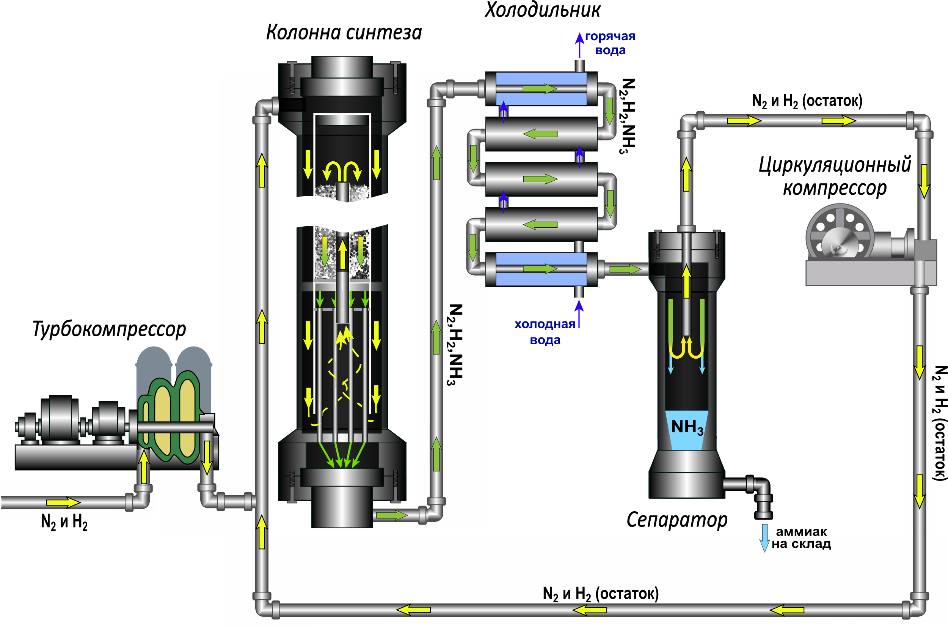 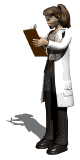 Многократная циркуляция газов позволяет повысить выход продукта до 85 – 90 % от теоретического. Затраты на производство существенно снижаются за счёт осуществления непрерывности процесса. Это позволяет полностью автоматизировать производство.
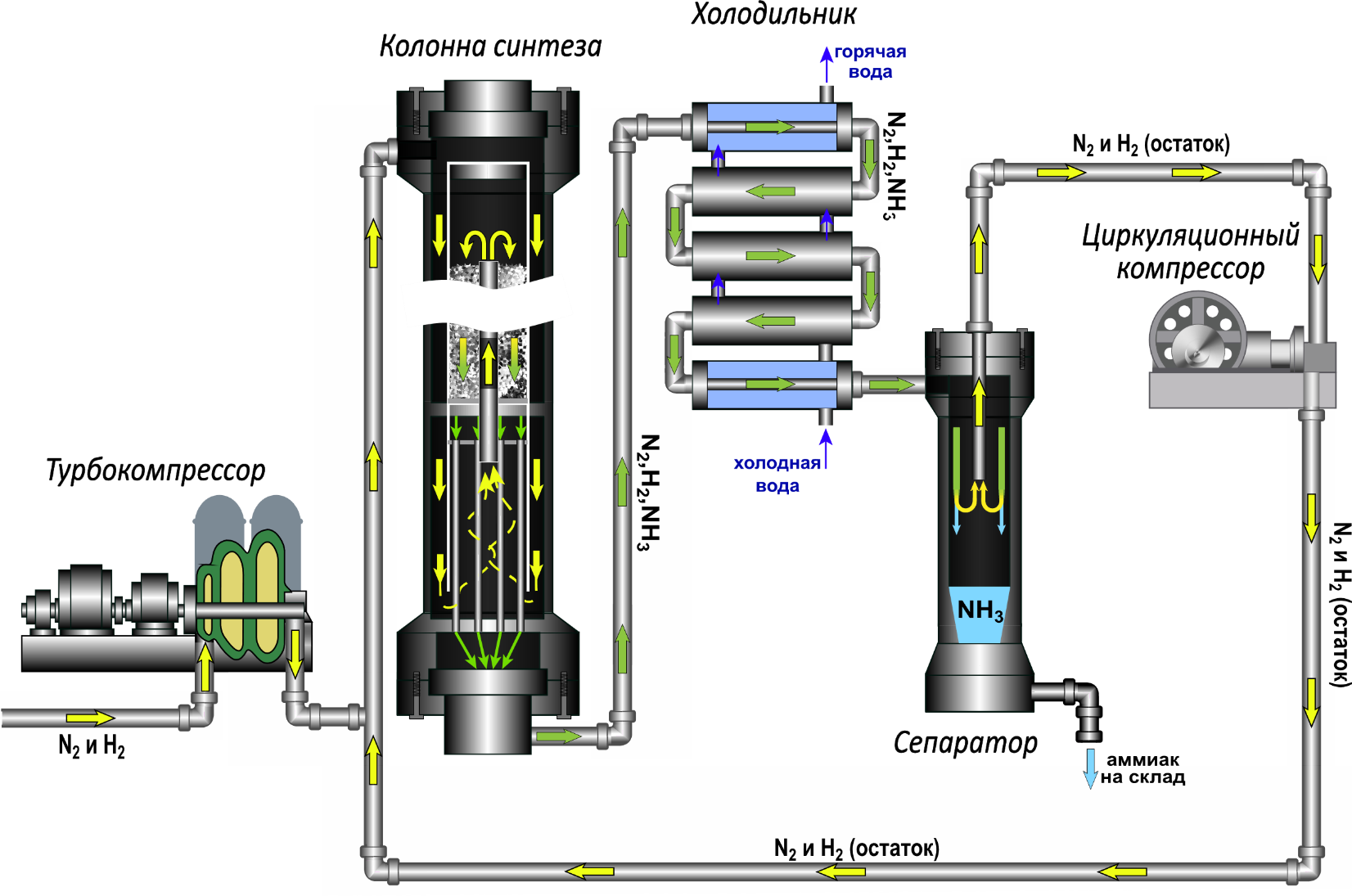 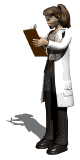 Основные используемые аппараты и их назначение
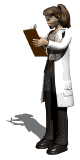 Основные технологические показатели
Средний расход электрической энергии на производство 1 тонны аммиака – 3200 кВт  ч. 
Для получения 1 тонны аммиака требуется 1500 м воды (поэтому химические предприятия строят рядом с водными источниками).
Доля практического выхода аммиака в одном цикле – 10–20 %, в целом – до 85–90 %.
Производительность одной колонны в сутки – 1000–2000 т.
Замена катализатора – через 5–6 лет.
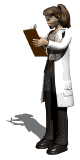 Особенности технологического процесса: направление движения азотоводородной смеси в колонне синтеза выбирают таким образом, чтобы максимально использовать теплоту реакции и предохранить наружные стенки аппарата от чрезмерного нагревания. Образующийся аммиак (10–20 %) отделяют сжижением, возвращая непрореагировавшую азотоводородную смесь в колонну синтеза. Процесс непрерывный, циркуляционный.
Основным продуктом производства является аммиак, побочных продуктов нет.
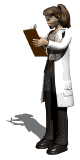 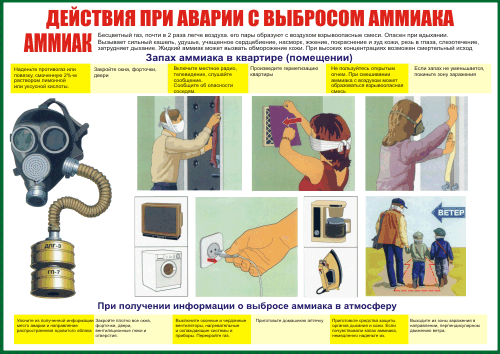 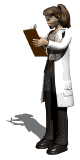 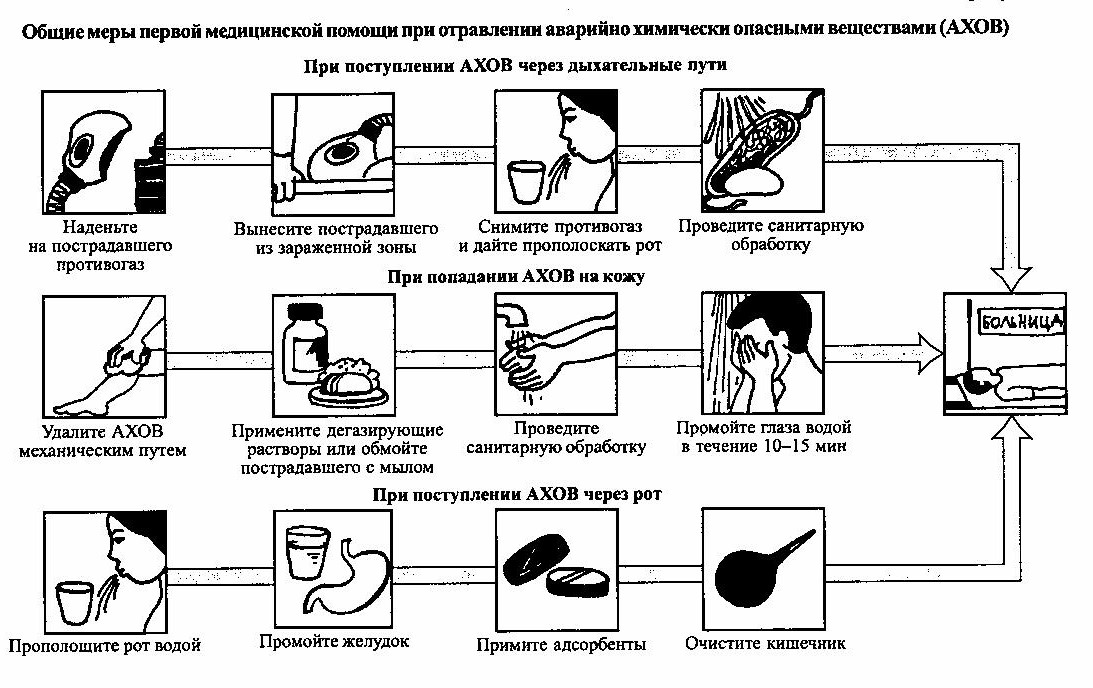 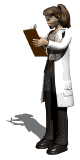 Железо
Железо стоит на втором месте (4,7% в Земной коре) после алюминия по запасам и распространенности на планете. Оно обнаружено еще на заре человеческого общества и до сих пор не теряет своего значения и повсюду используется.
Чаще всего железо находят в богатых металлом рудах, которые можно относительно легко добывать и перерабатывать. В чистом виде железо находили только в метеоритах, а в соединениях оно присутствует в сульфидах, силикатах и оксидах.
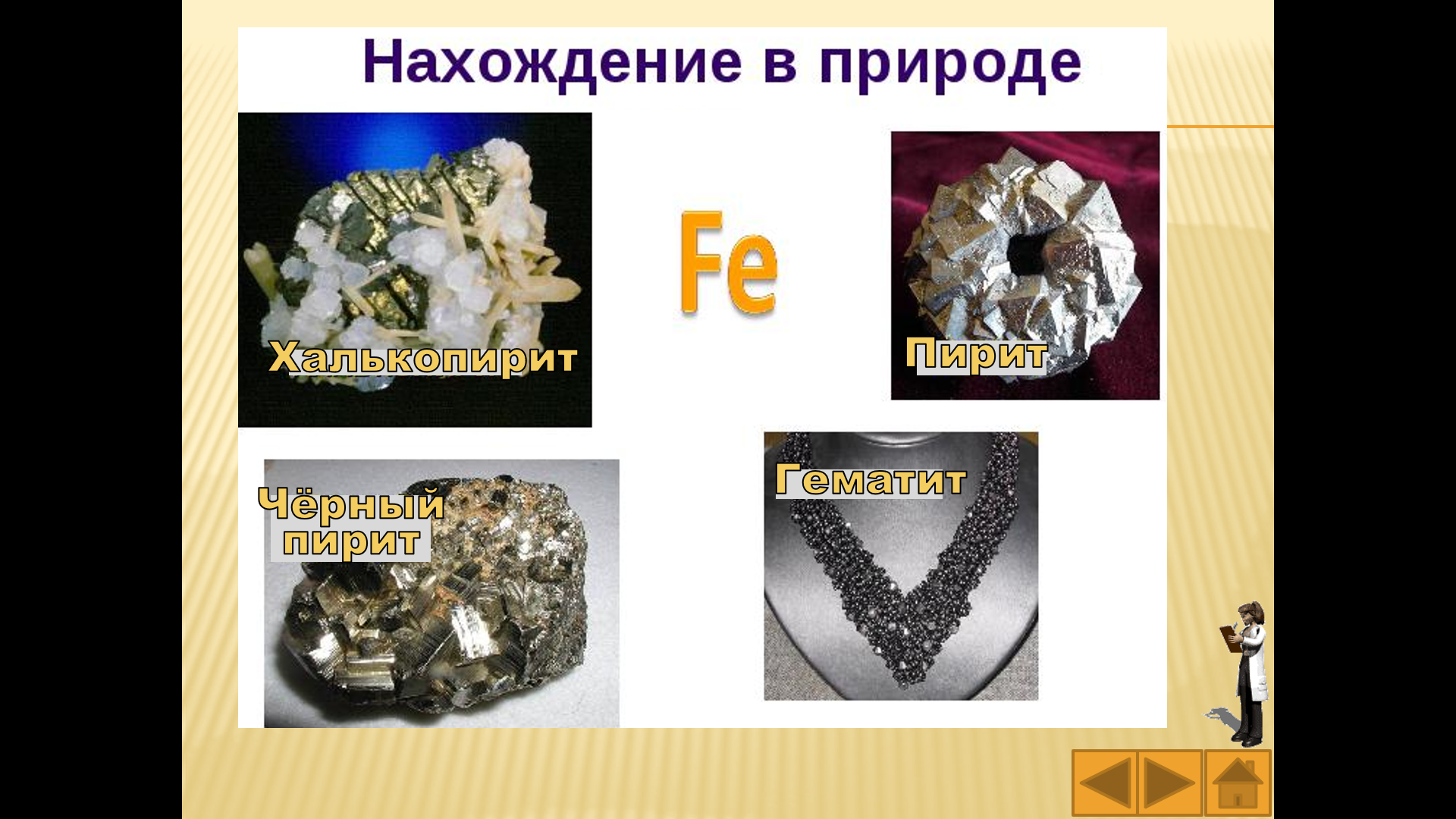 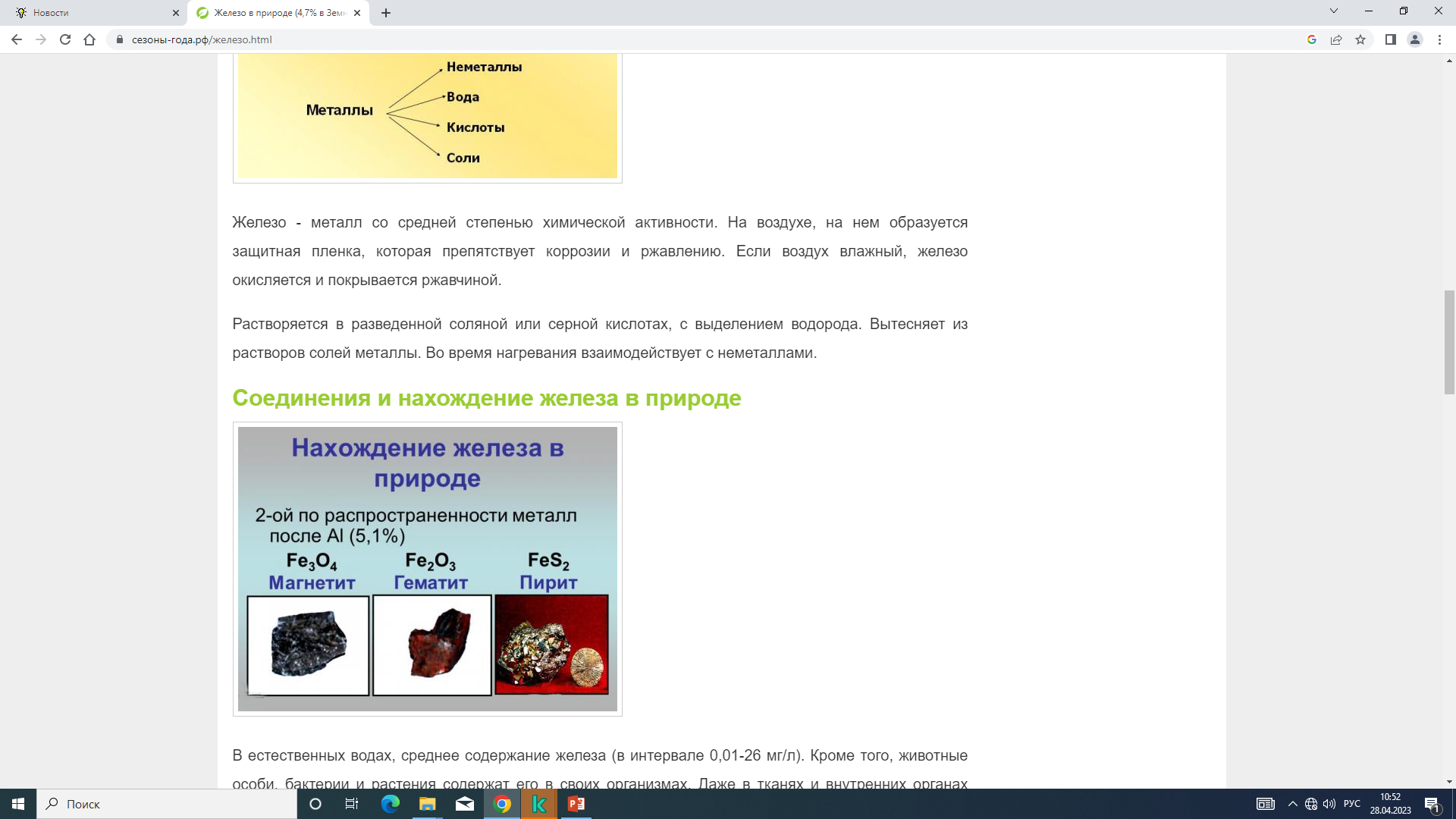 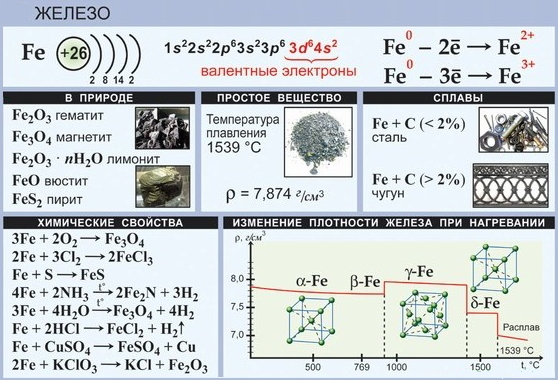 Области применения железа
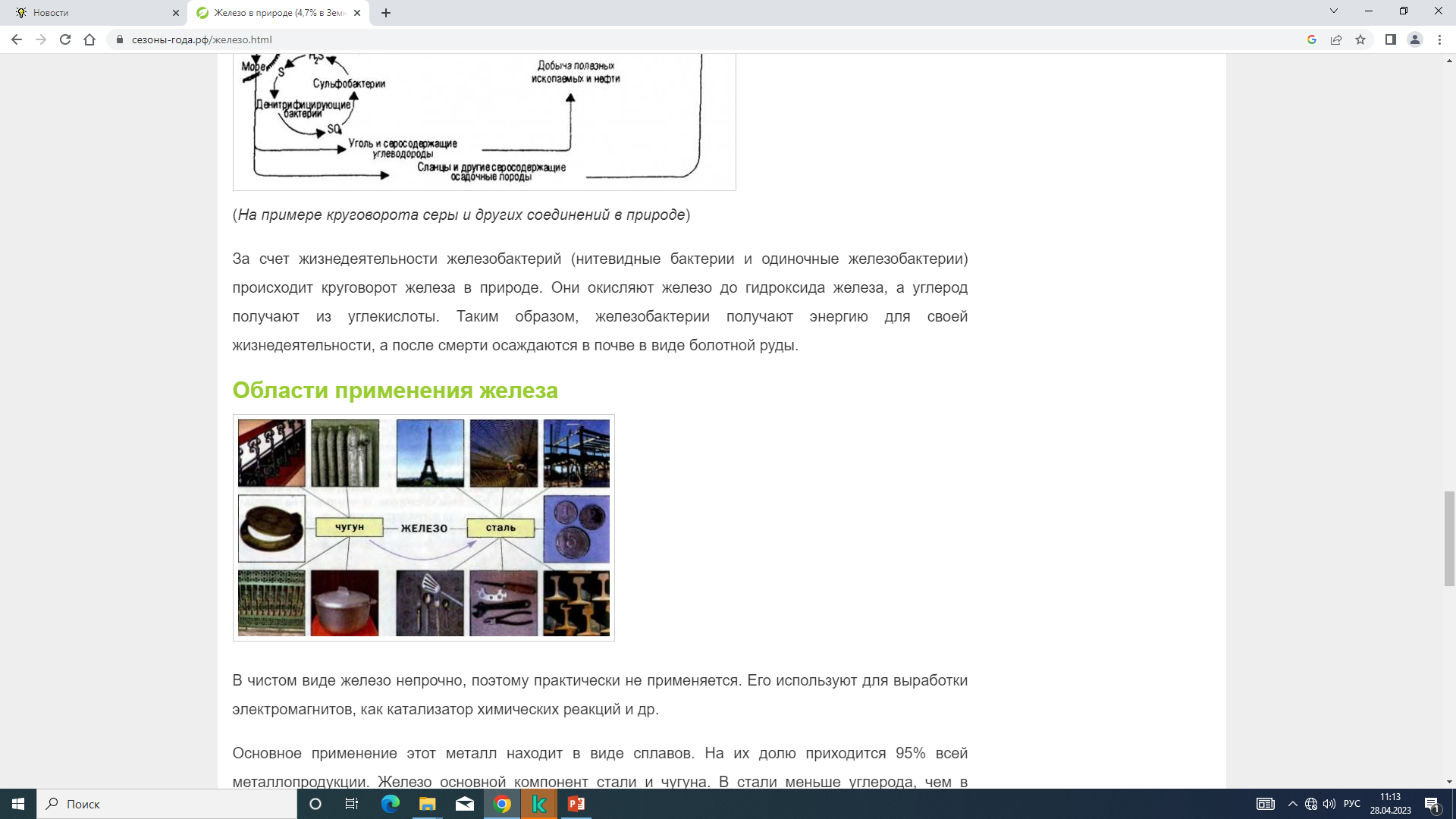 Чугун и сталь
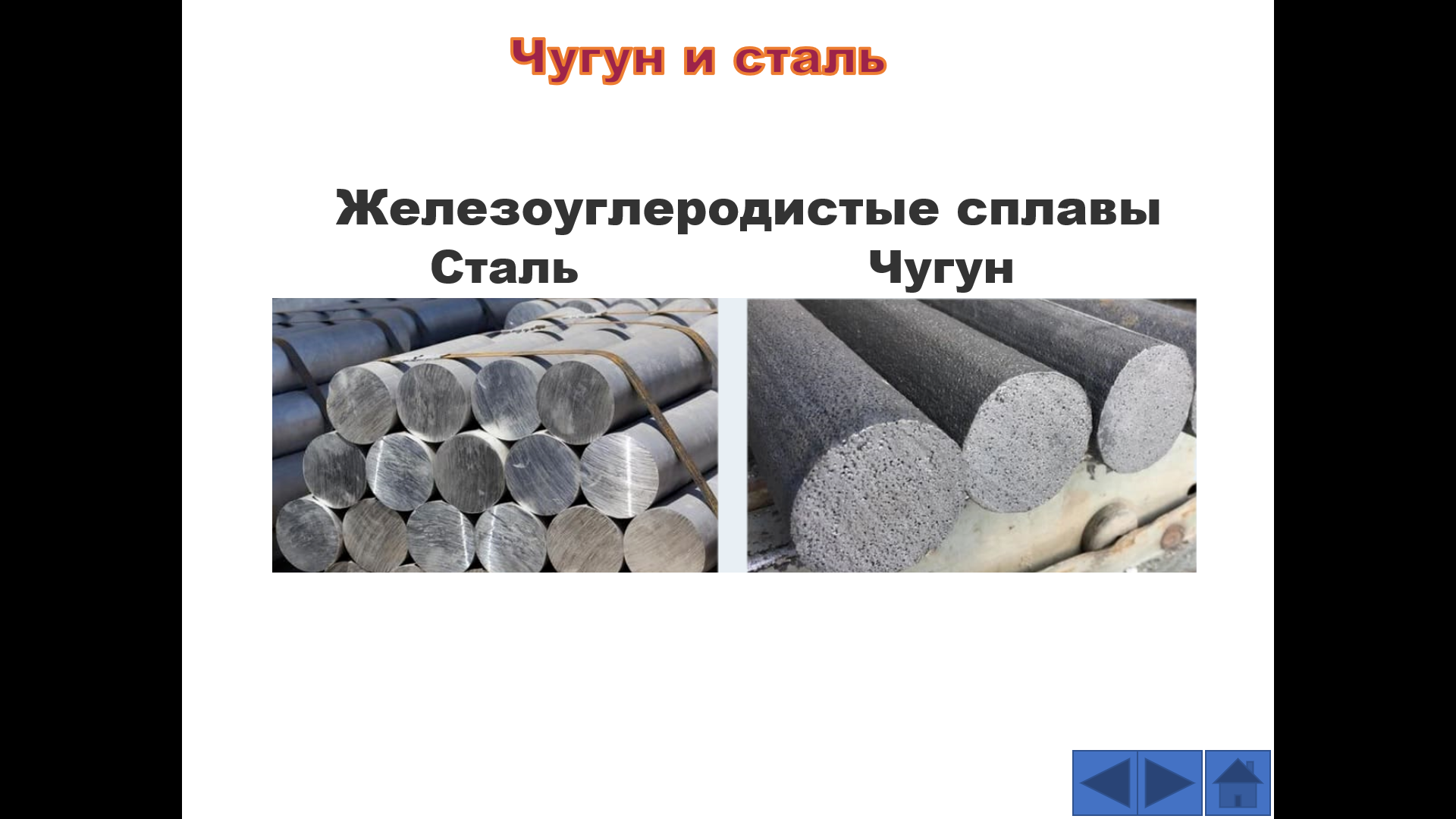 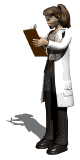 Отличия чугуна от стали
Оба материала относятся к группе черных металлов. Внешне их сложно различить, а некоторые свойства перекликаются между собой. Это объясняется тем, что и сталь, и чугун представляют собой углеродистые сплавы железа. Именно содержание Fe и C определяет их главное различие.
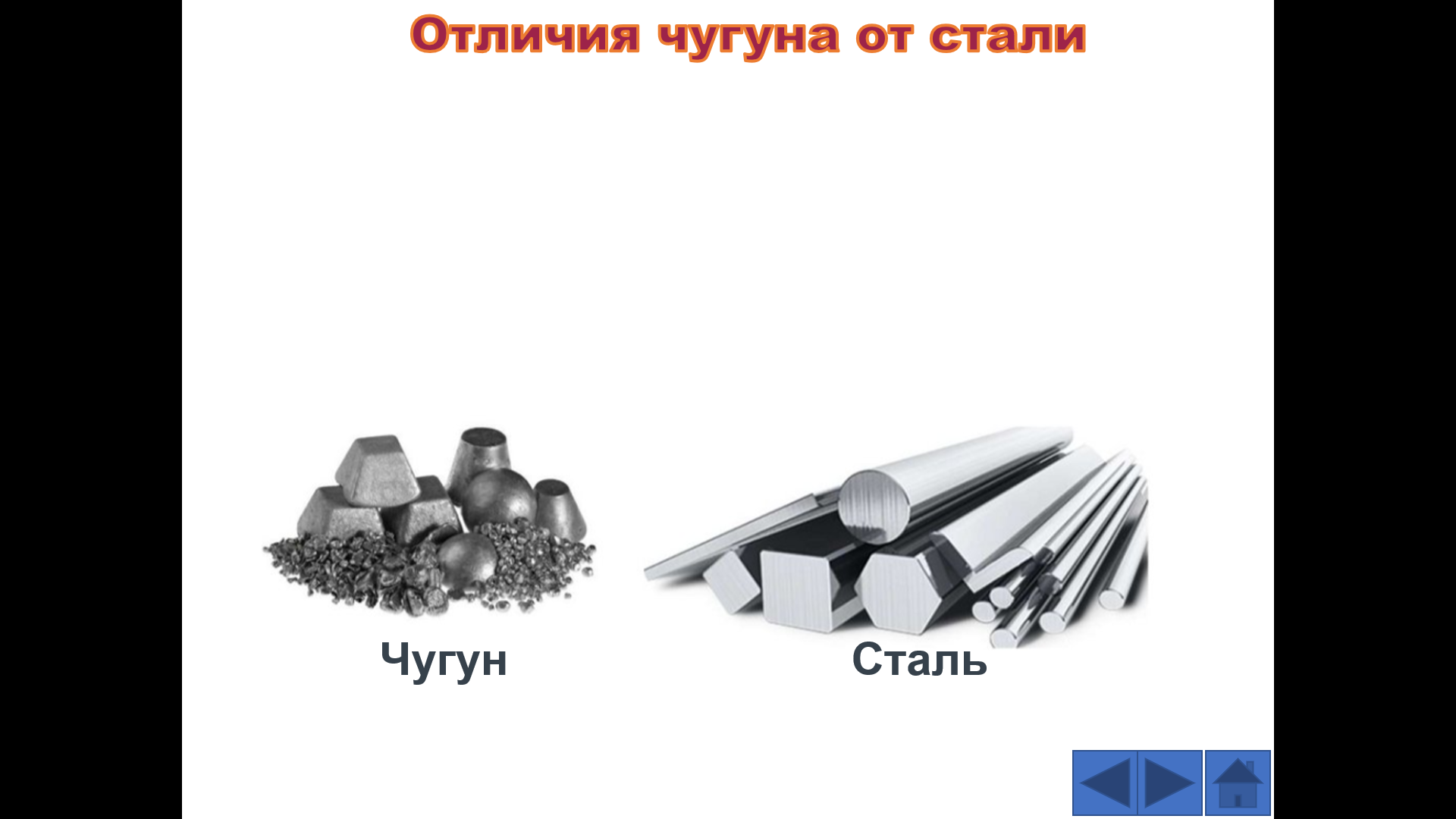 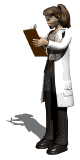 Отличия чугуна от стали:

Сталь обладает большей прочностью за счет более низкого содержания углерода.
Чугунные металлоизделия более хрупкие.
Стальные изделия используют повсеместно: и в быту, и в производстве.
Чугун является основой для производства стали.
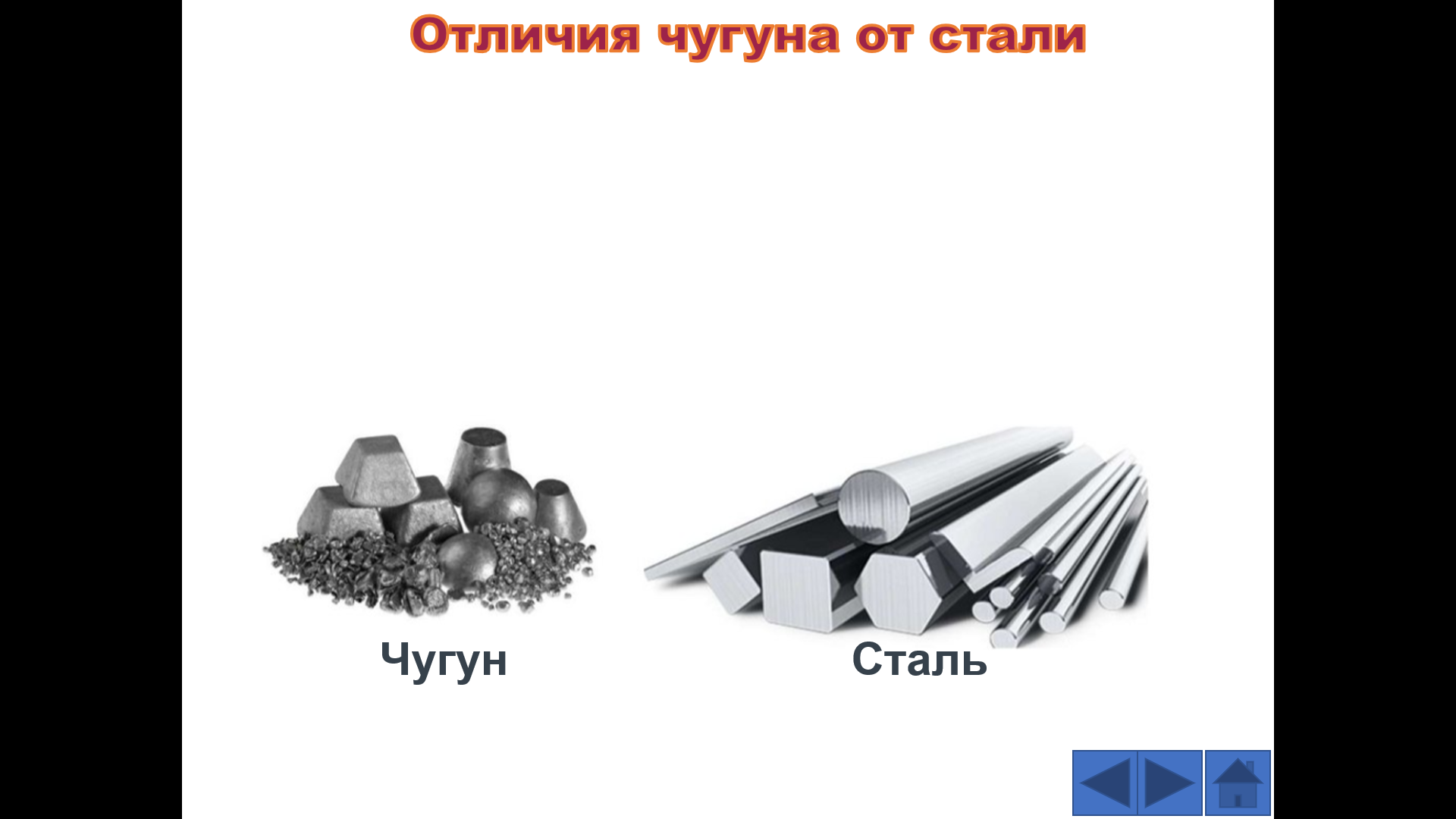 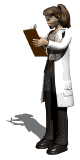 Определить, какое изделие перед вами находится, стальное или чугунное, можно тремя способами:
По излому (визуально) ‒ этот метод применим для деталей, которые идут в лом или в качестве заготовок. На чугунном сломе виден матовый темно-серый оттенок, образовавшиеся трещины имеют выраженную структуру. Стальное изделие ‒ более светлое, поверхность глянцевая.
Сверлением ‒ стальная стружка имеет витую форму, по длине она больше сверла, хорошо гнется. Чугунная стружка крошится при малейшем воздействии.
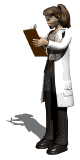 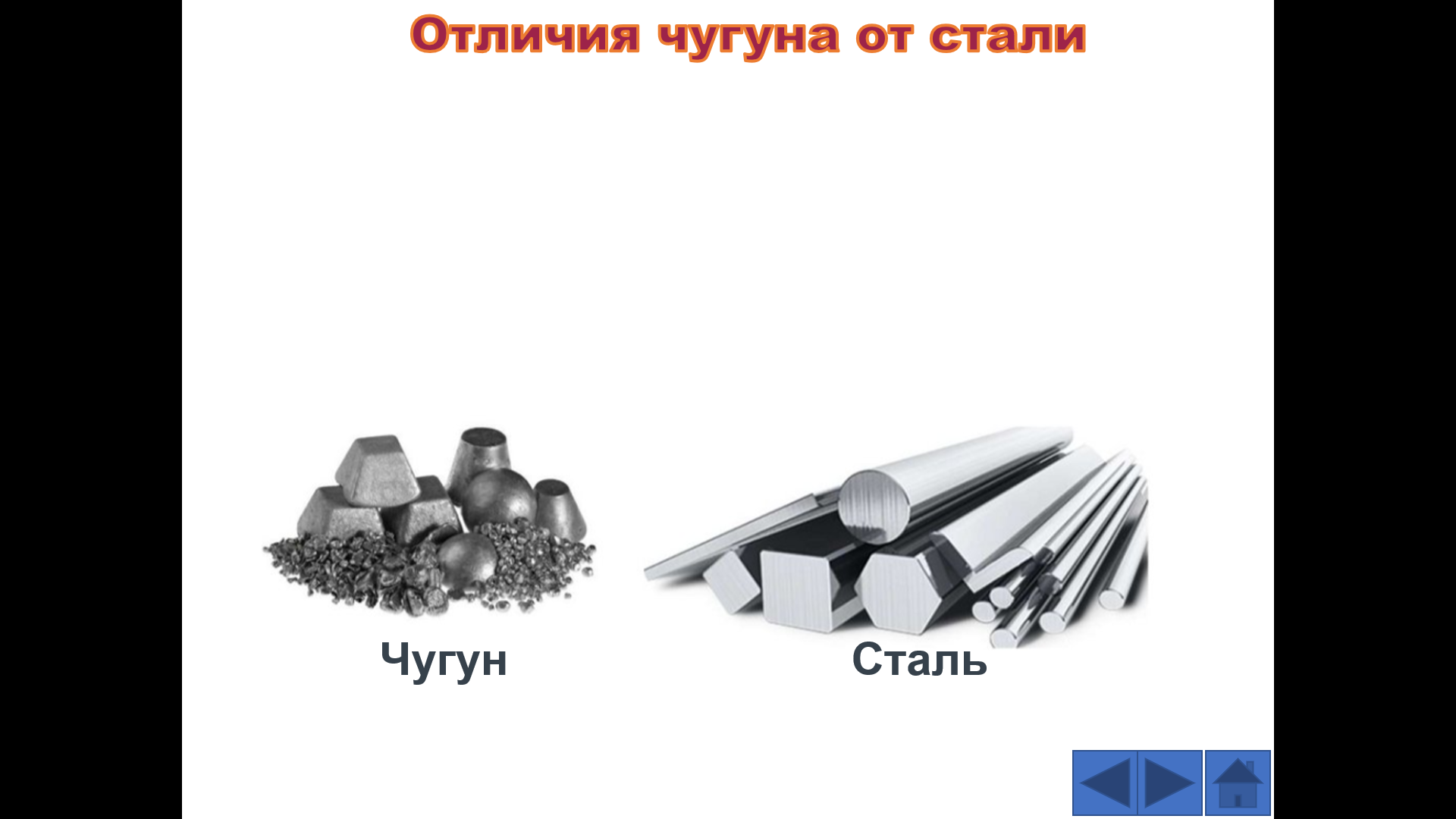 Шлифовкой ‒ при прохождении шлифовальной машиной стальной поверхности образуется множество продолговатых искр желтого и белого цвета. У чугуна искр меньше, они короче, красноватого оттенка.
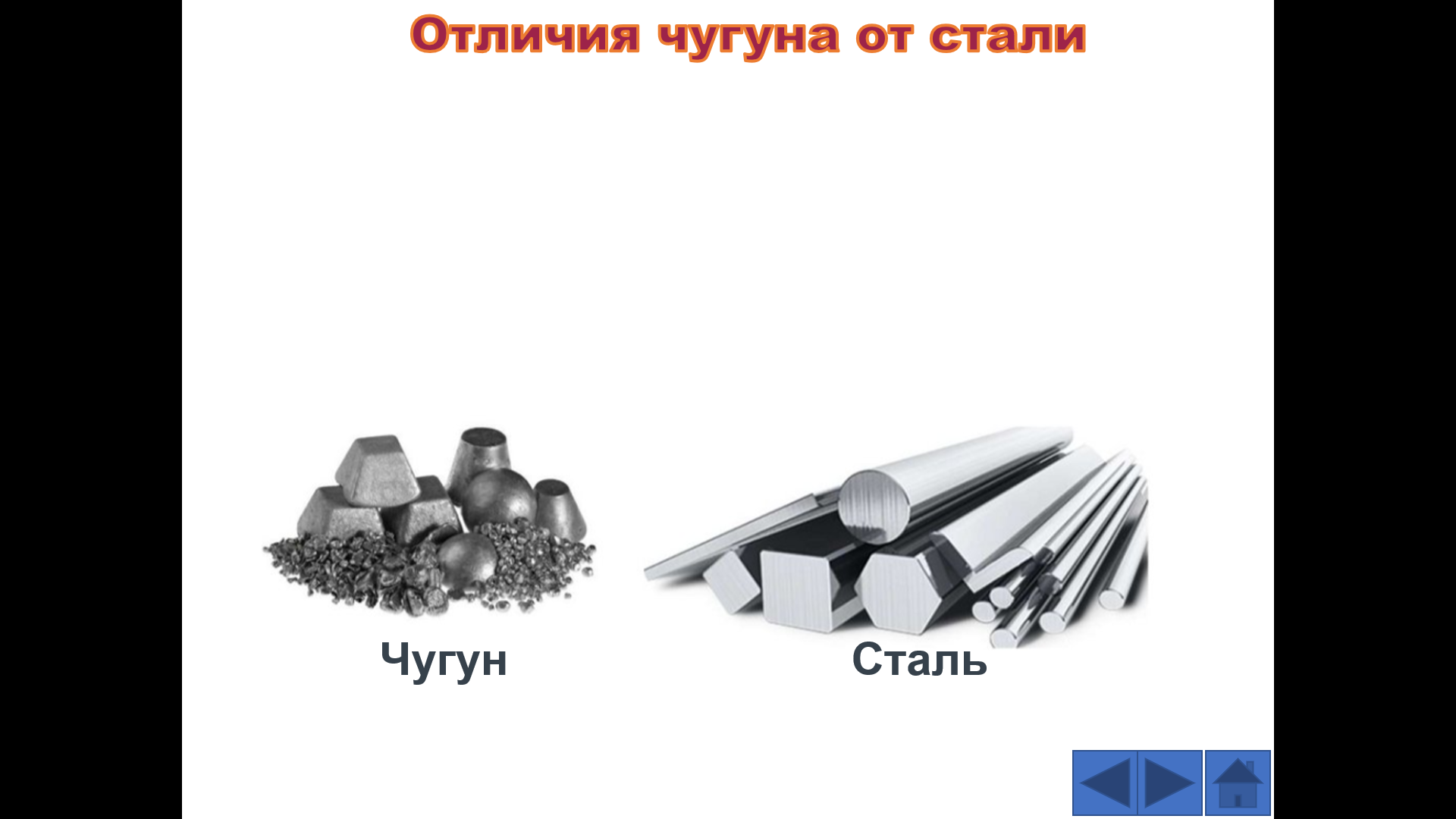 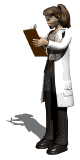 Характеристики стали
Сталь ‒ это сплав железа и углерода, соотношение которых составляет от 45% и до 2% соответственно. В зависимости от марки в состав могут входить никель, хром, кремний, марганец и прочие добавки. Вариативность легирующих компонентов обеспечивает материалу обилие свойств.
Углерод отвечает за твердость и прочностные характеристики сплава. Благодаря ему металл обладает высокой прочностью, пластичностью, легко поддается обработке.
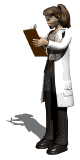 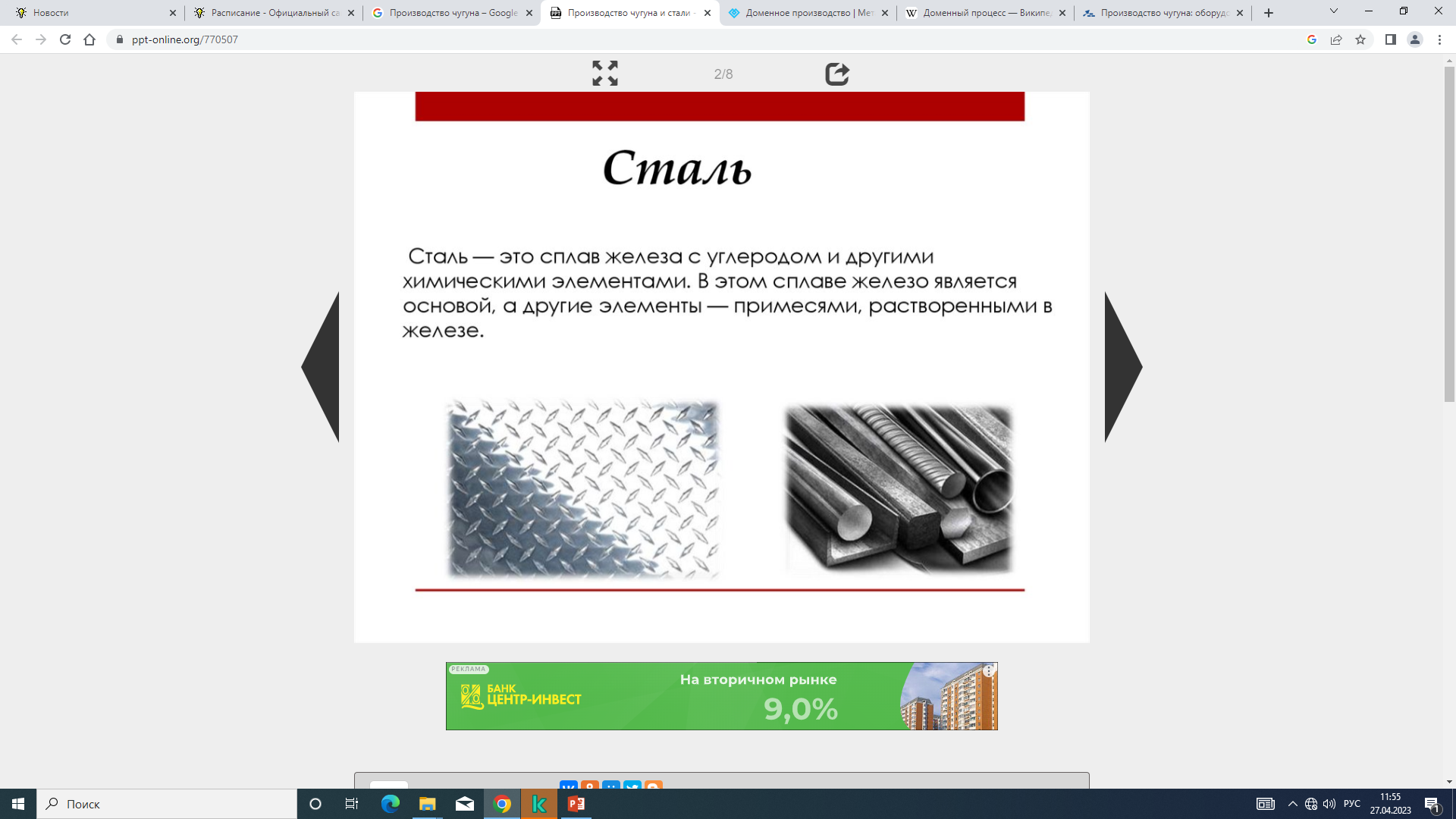 Сталь различают:
по наличию легирующих компонентов:
низколегированную;
среднелегированную;
высоколегированную;
по содержанию углерода:
низкоуглеродистую;
среднеуглеродистую;
высокоуглеродистую.

Температура плавления всех марок находится в диапазоне от 1450 до 1520 °С. Плотность составляет 7700-7900 кг/м3.
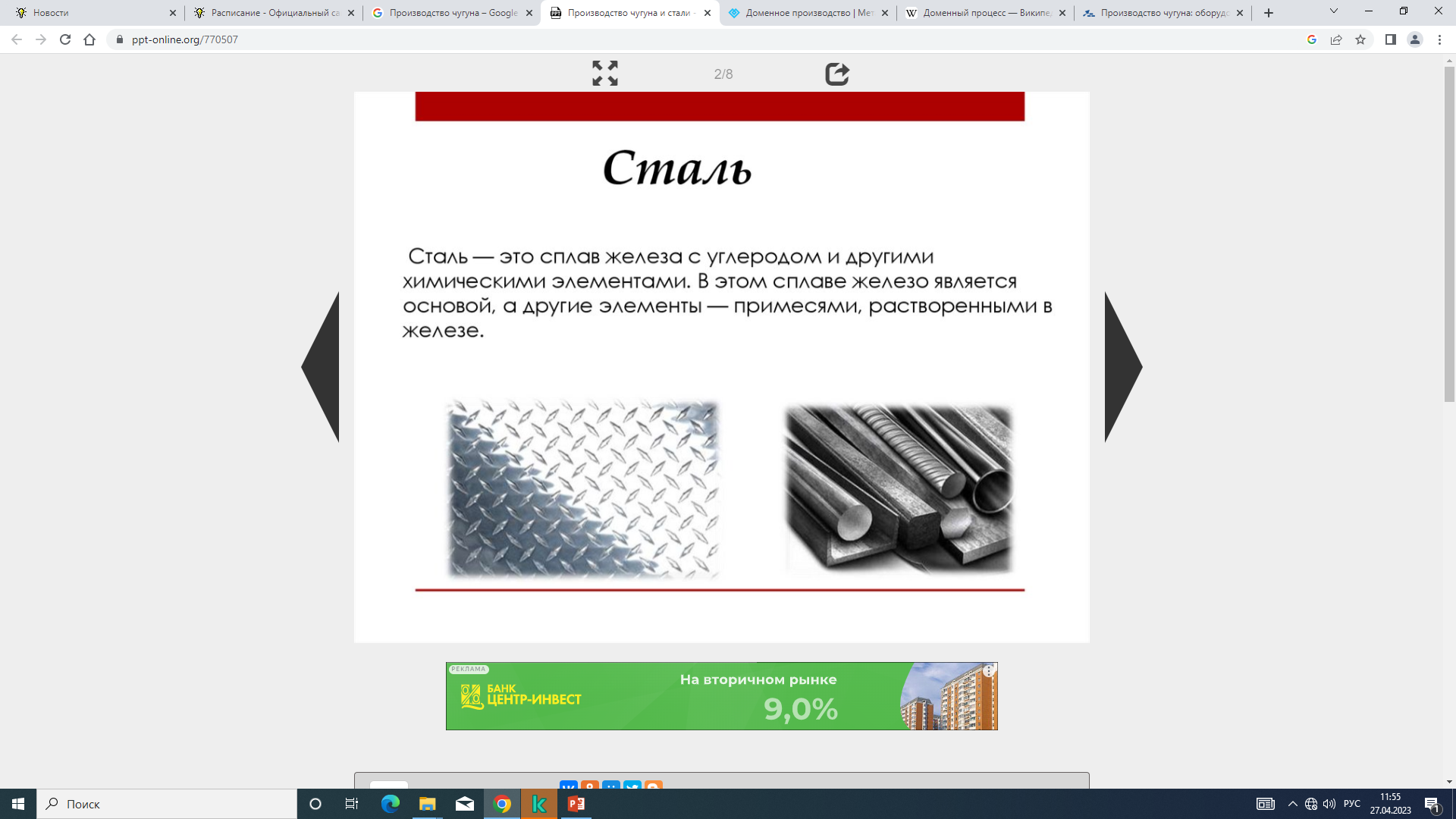 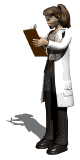 Характеристики чугуна
Чугун ‒ это сплав железа и углерода. Количество последнего составляет от 2%. Сырье также легируют различными добавками: фосфором, марганцем, кремнием и другими.
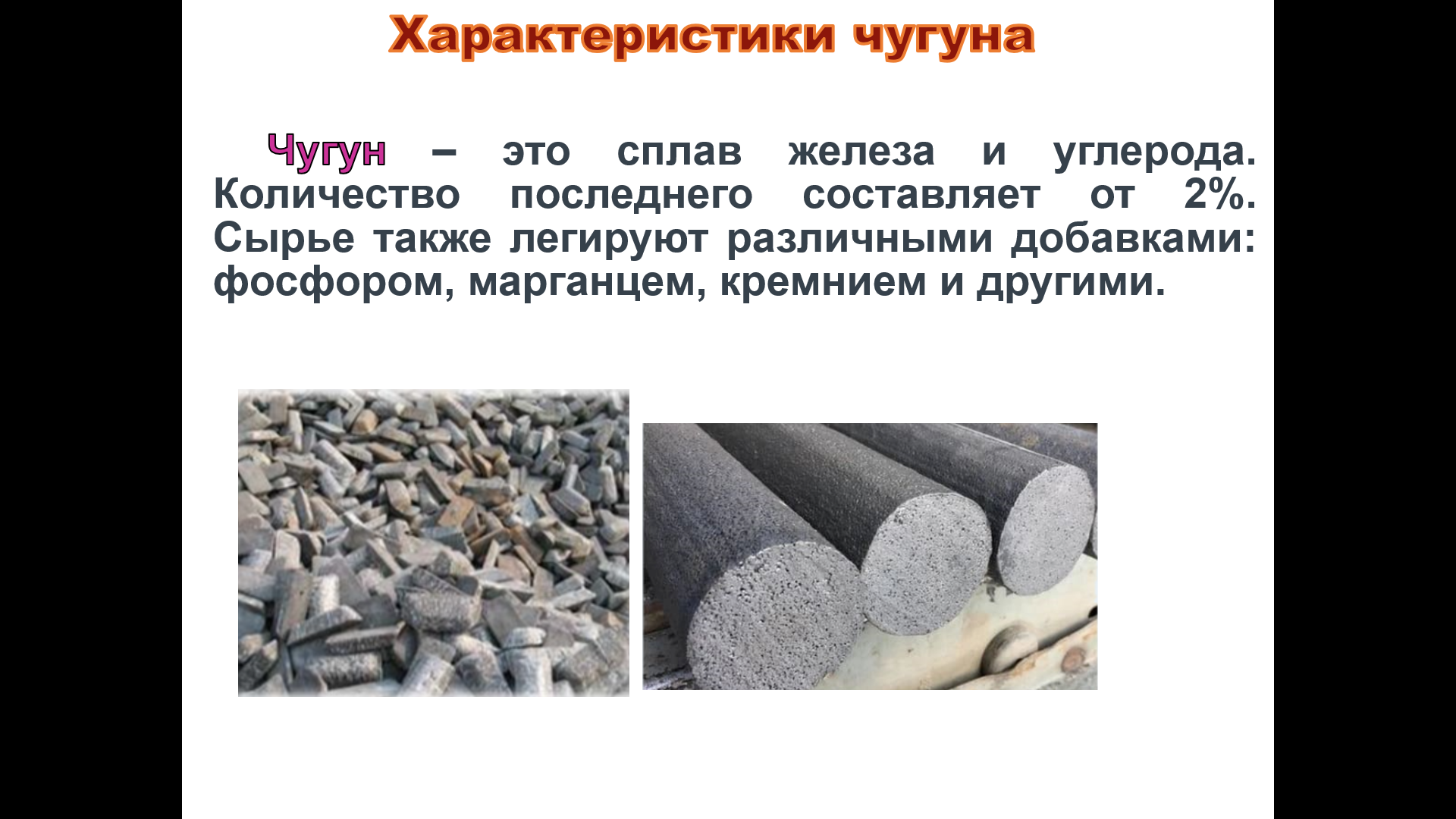 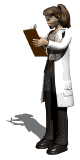 В зависимости от сформированной кристаллической решетки (цементит/графит) выделяют следующие типы чугуна:
белый ‒ наличие цементита определяет цвет излома, благодаря которому материал получил название «белый», одновременно с твердостью обладает хрупкостью, путем отжига из него изготавливают ковкие чугуны;
серый ‒ содержание графита в большом количестве определяет цвет сырья и его пластичность, легок в обработке, в состав входят кремний, магний, фосфор, сера;
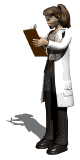 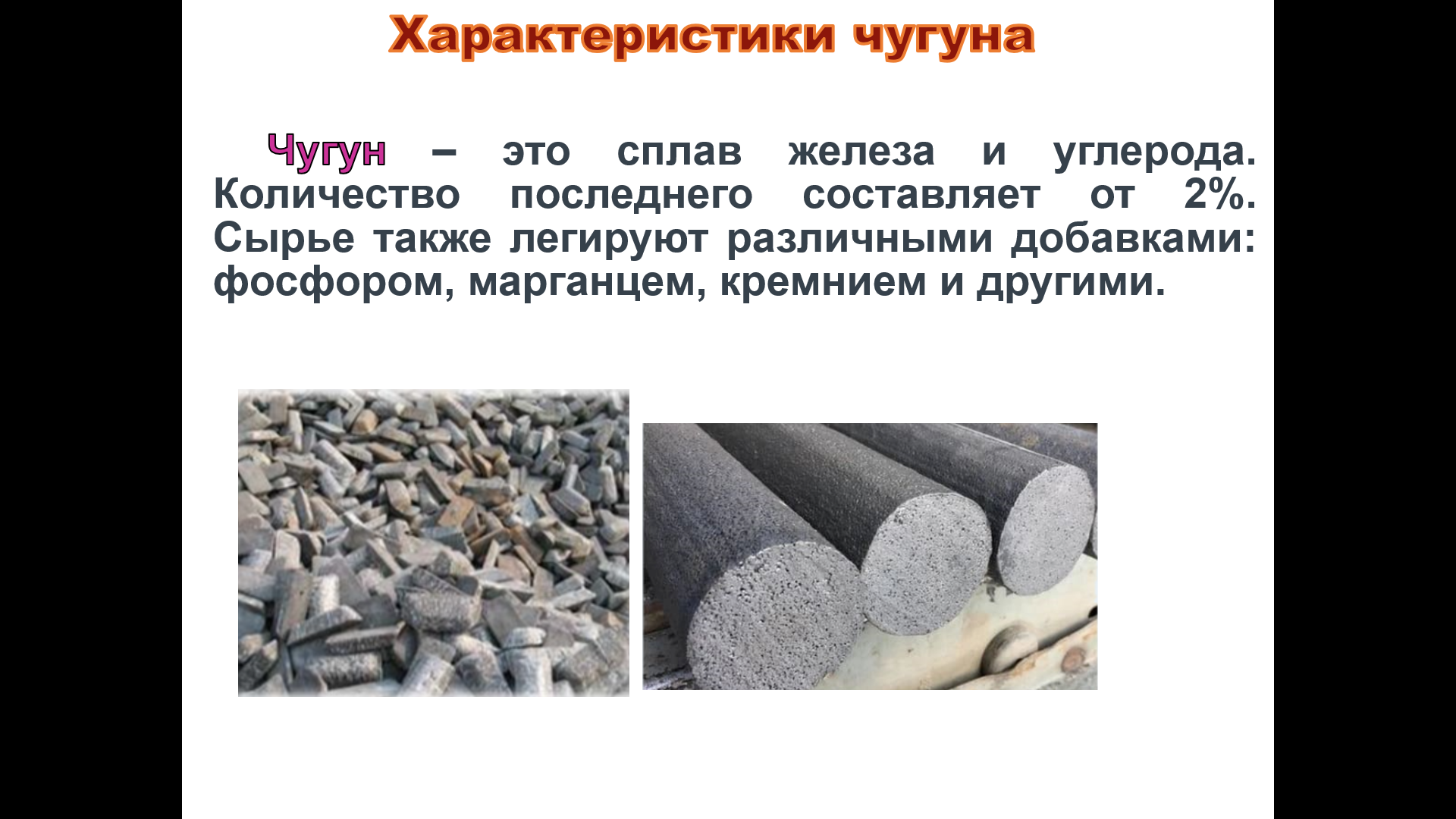 ковкий ‒ длительный отжиг белого чугуна образует графит, который придает металлу высокую пластичность, вязкость, твердость, ударную сопротивляемость;
высокопрочный ‒ образование шаровидного графита в процессе кристаллизации обеспечивает материалу повышенную прочность;
предельный ‒ подвергается дальнейшей обработке, не применяется, как самостоятельная единица.
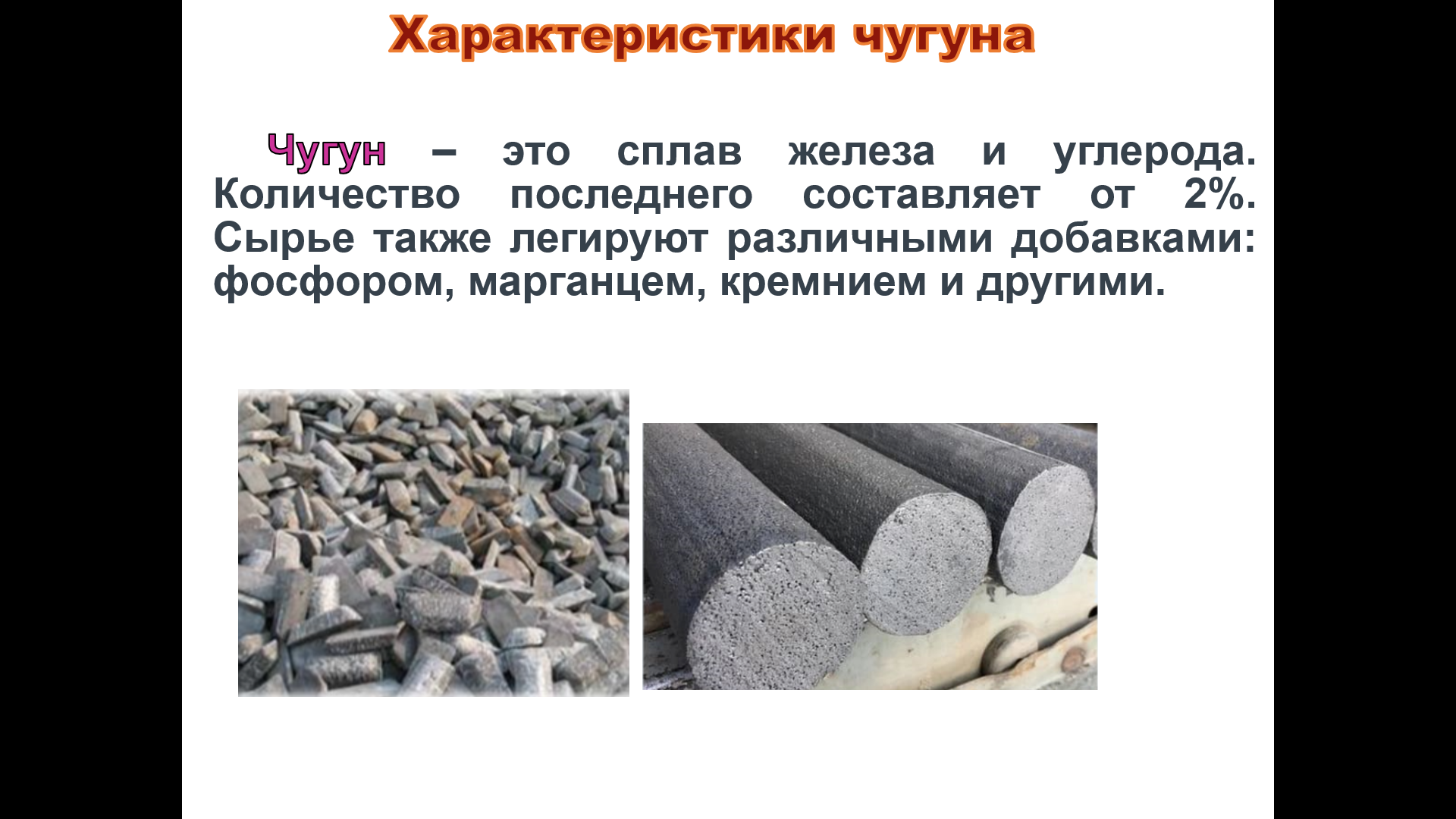 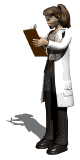 Температура плавления чугуна составляет от 1160 до 1250 °С, зависит от содержания в нем углерода. Чем больше элемента в составе, тем меньше его температура и выше текучесть при нагревании. Такая зависимость определяет хрупкость материала.
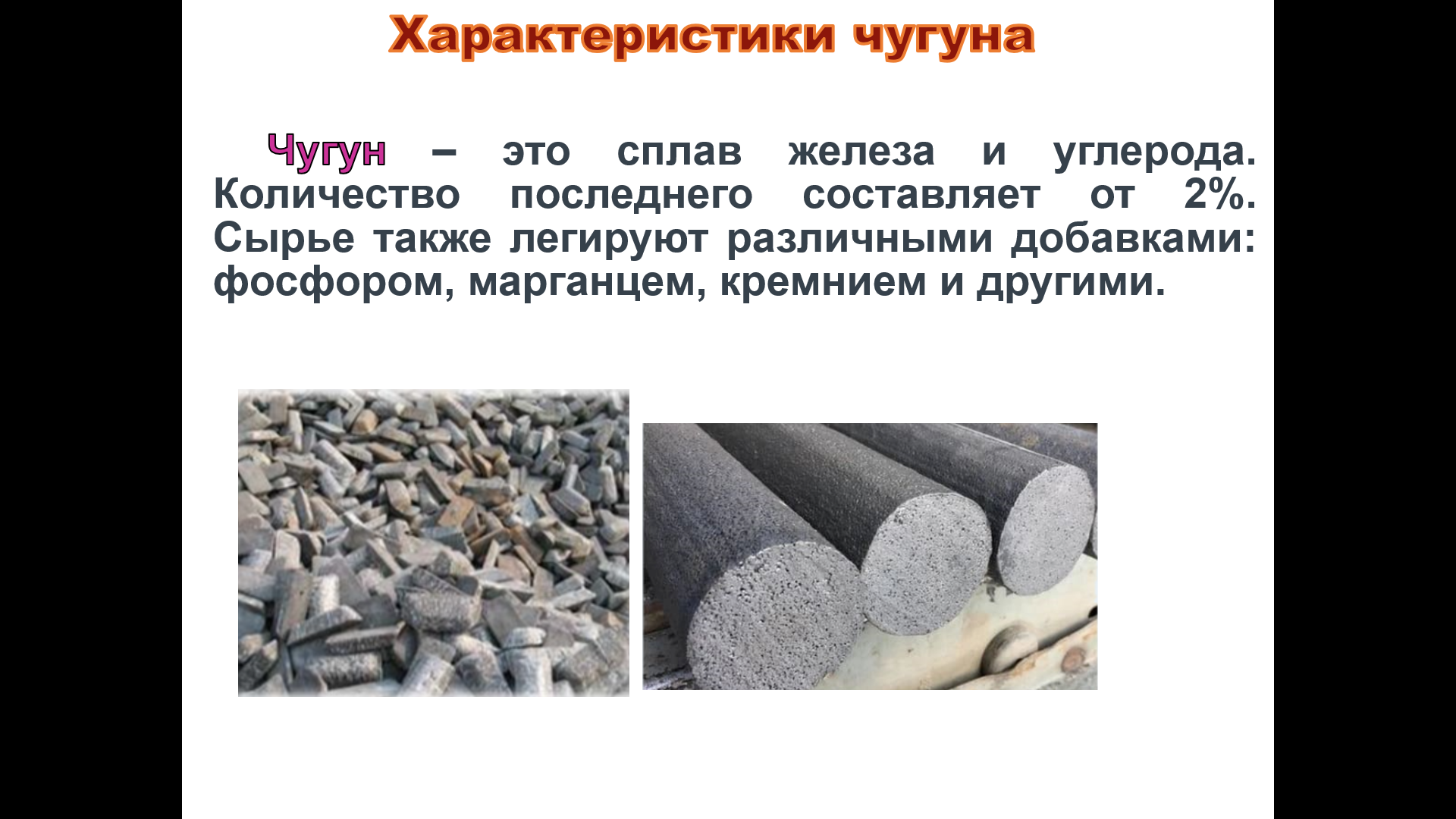 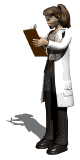 До́менный проце́сс 
(доменная плавка)
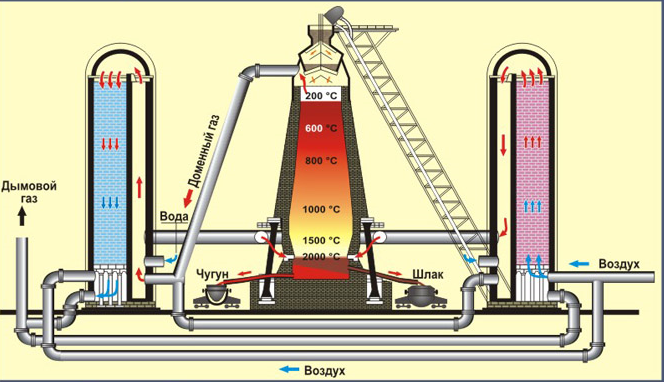 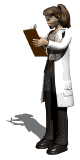 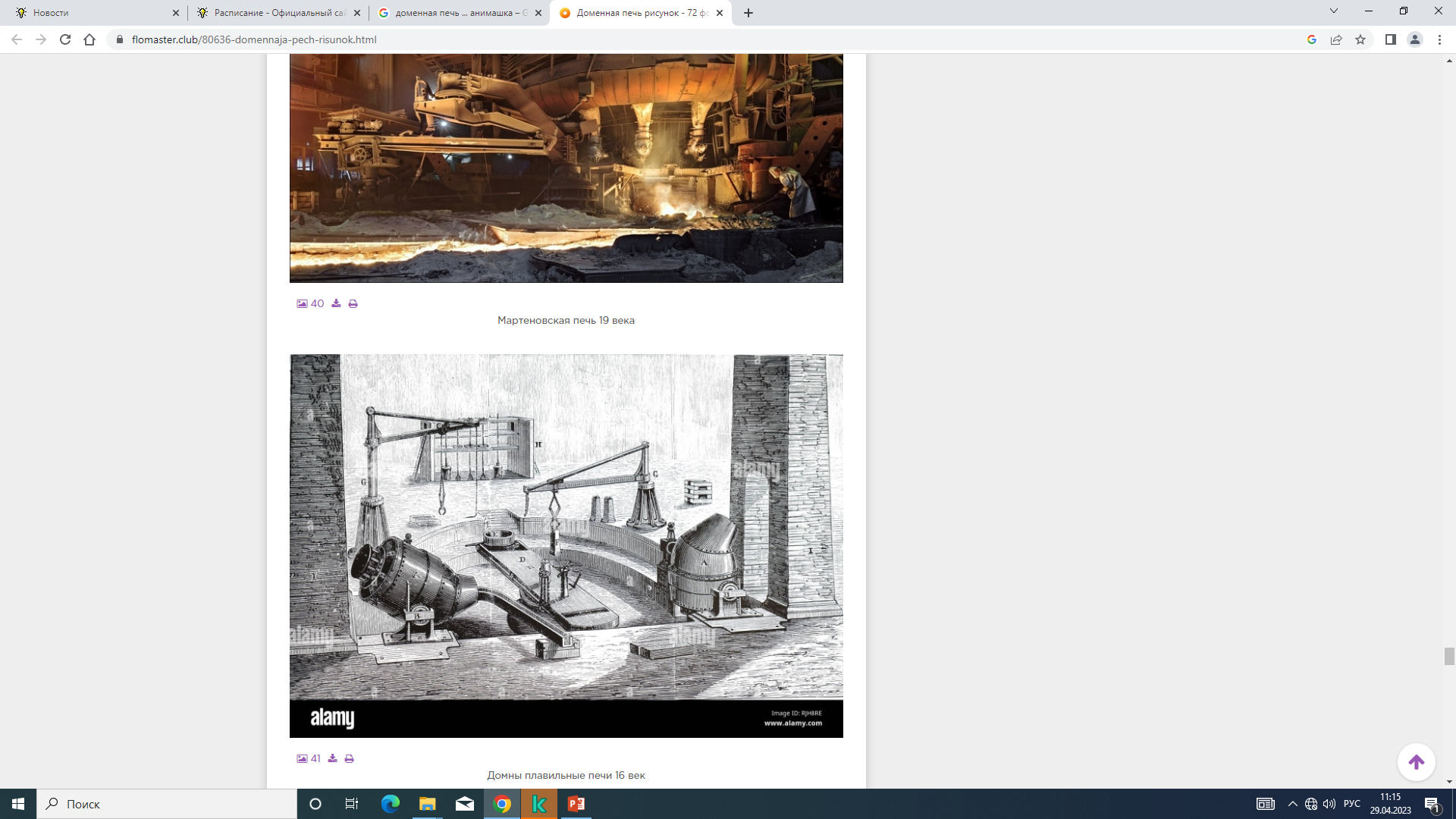 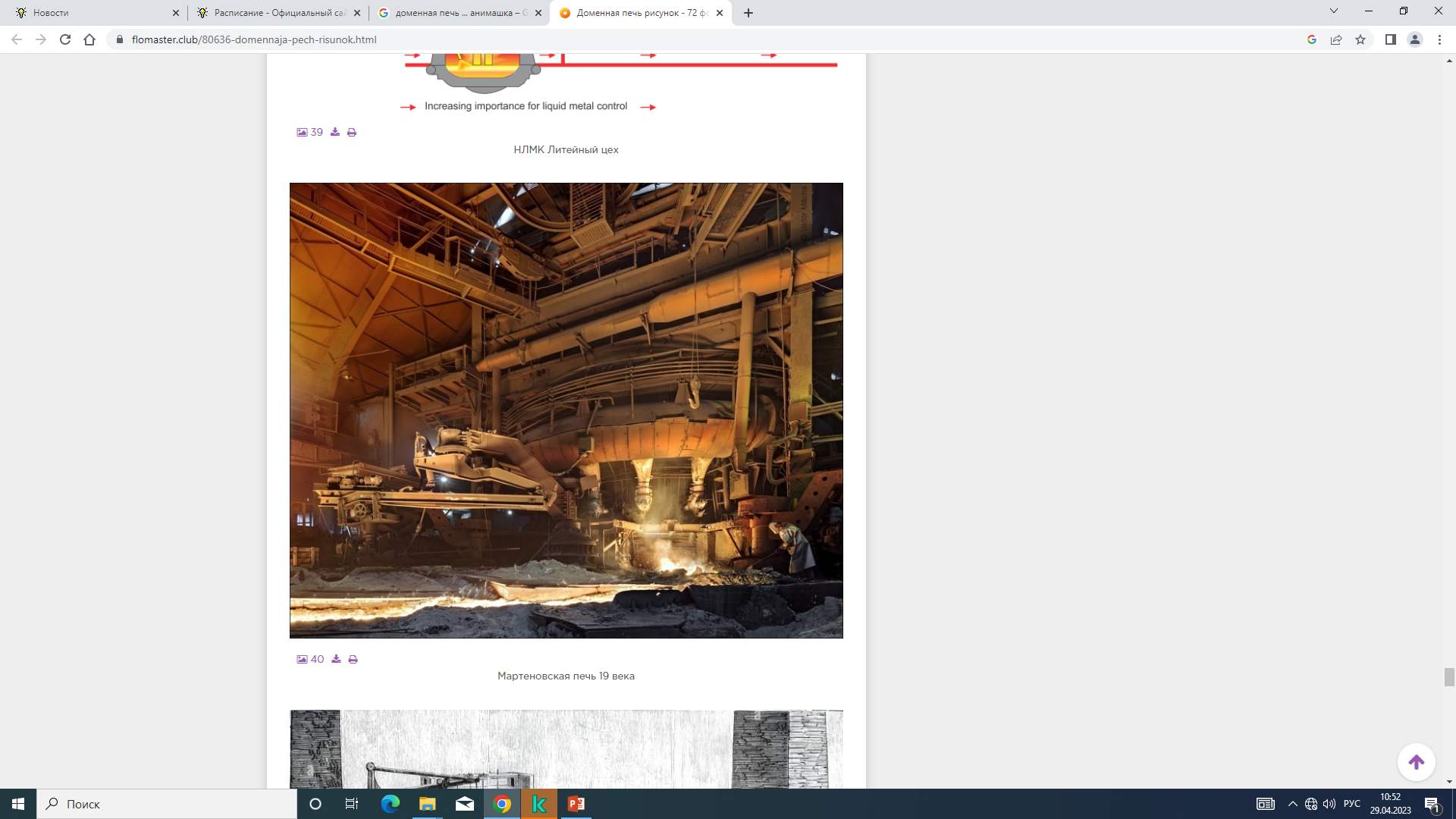 Мартеновская печь 19 века
НЛМК Литейный цех
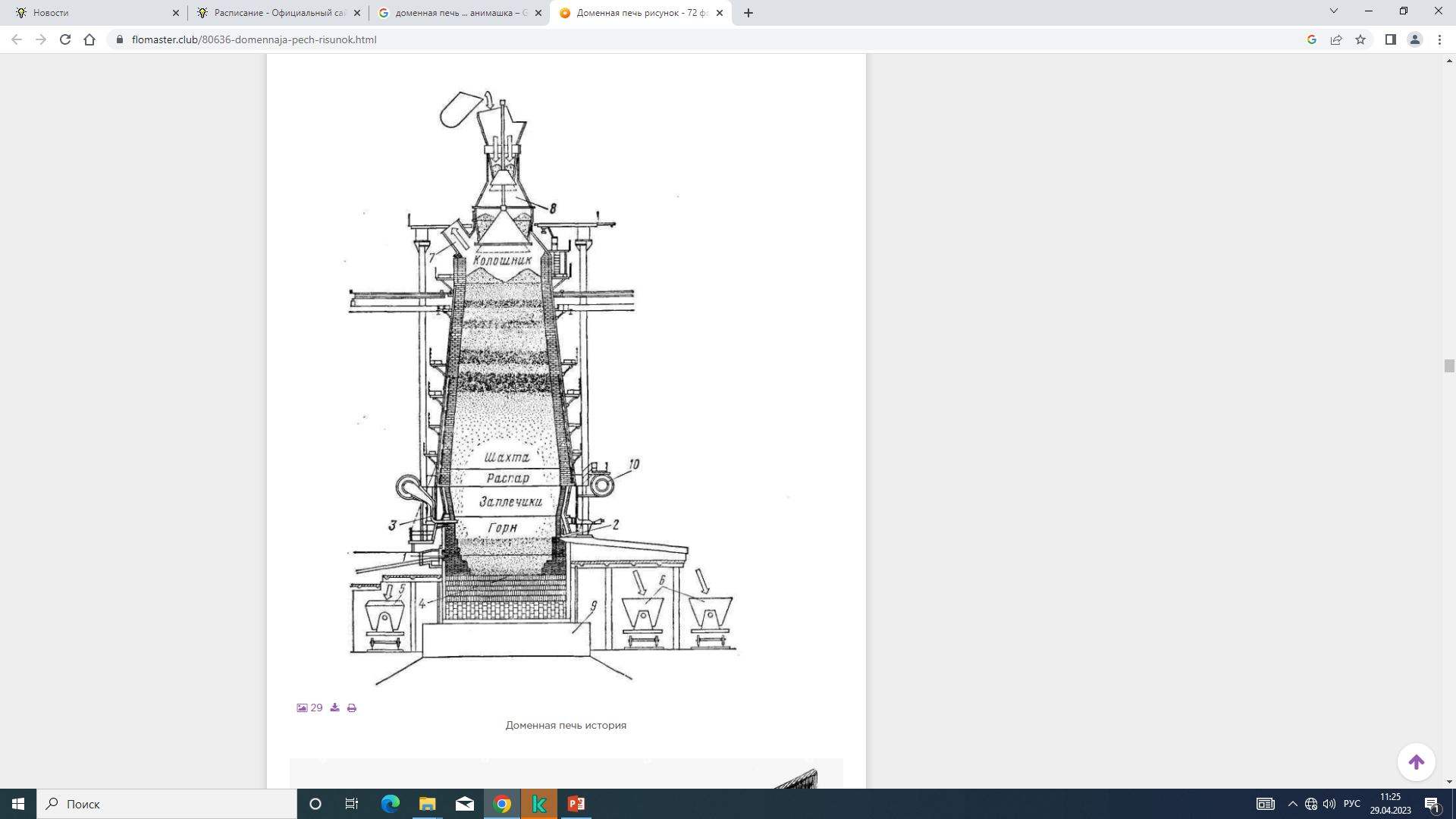 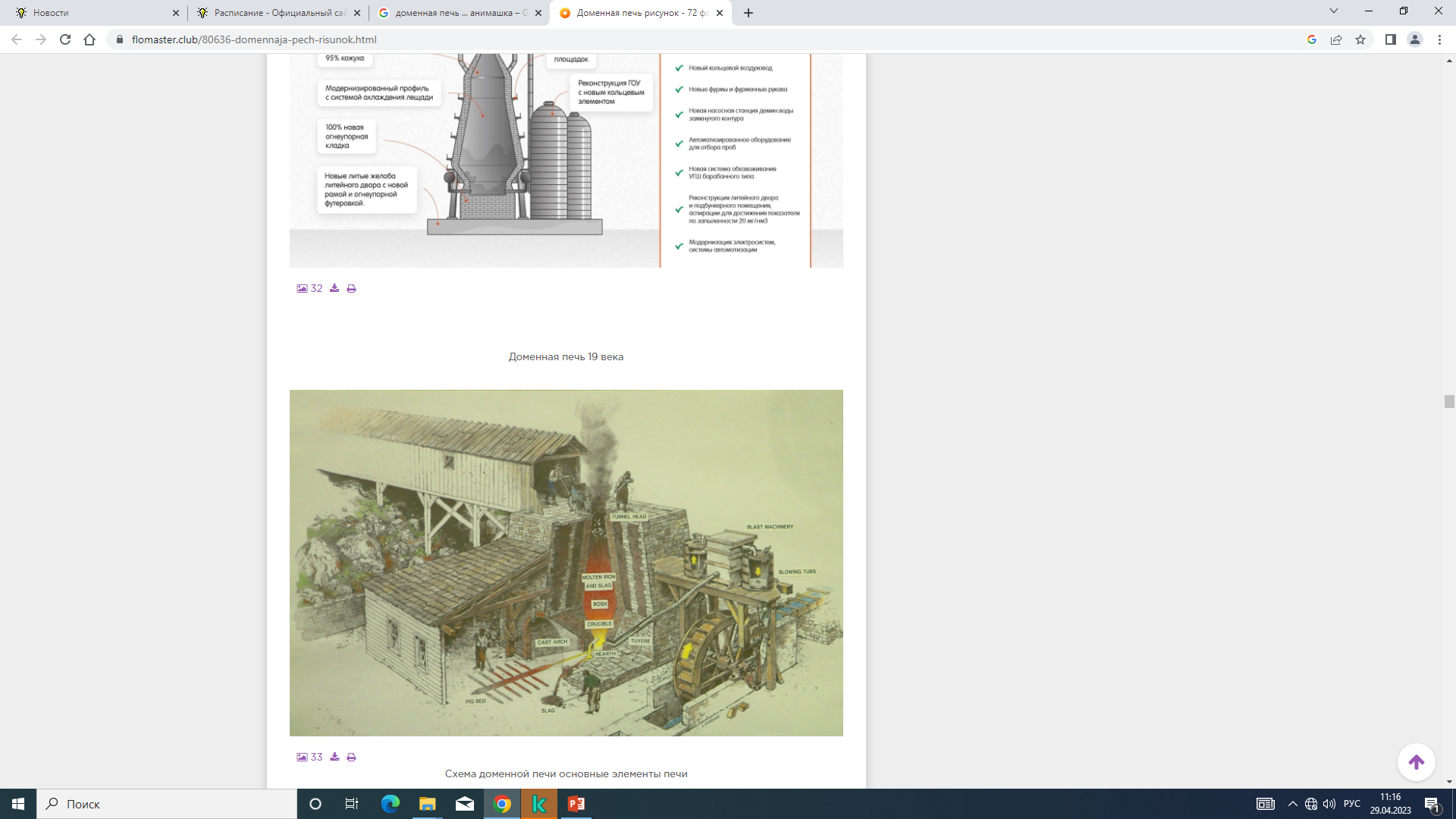 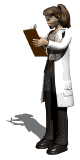 Доменная печь 19 века
Технология доменного производства
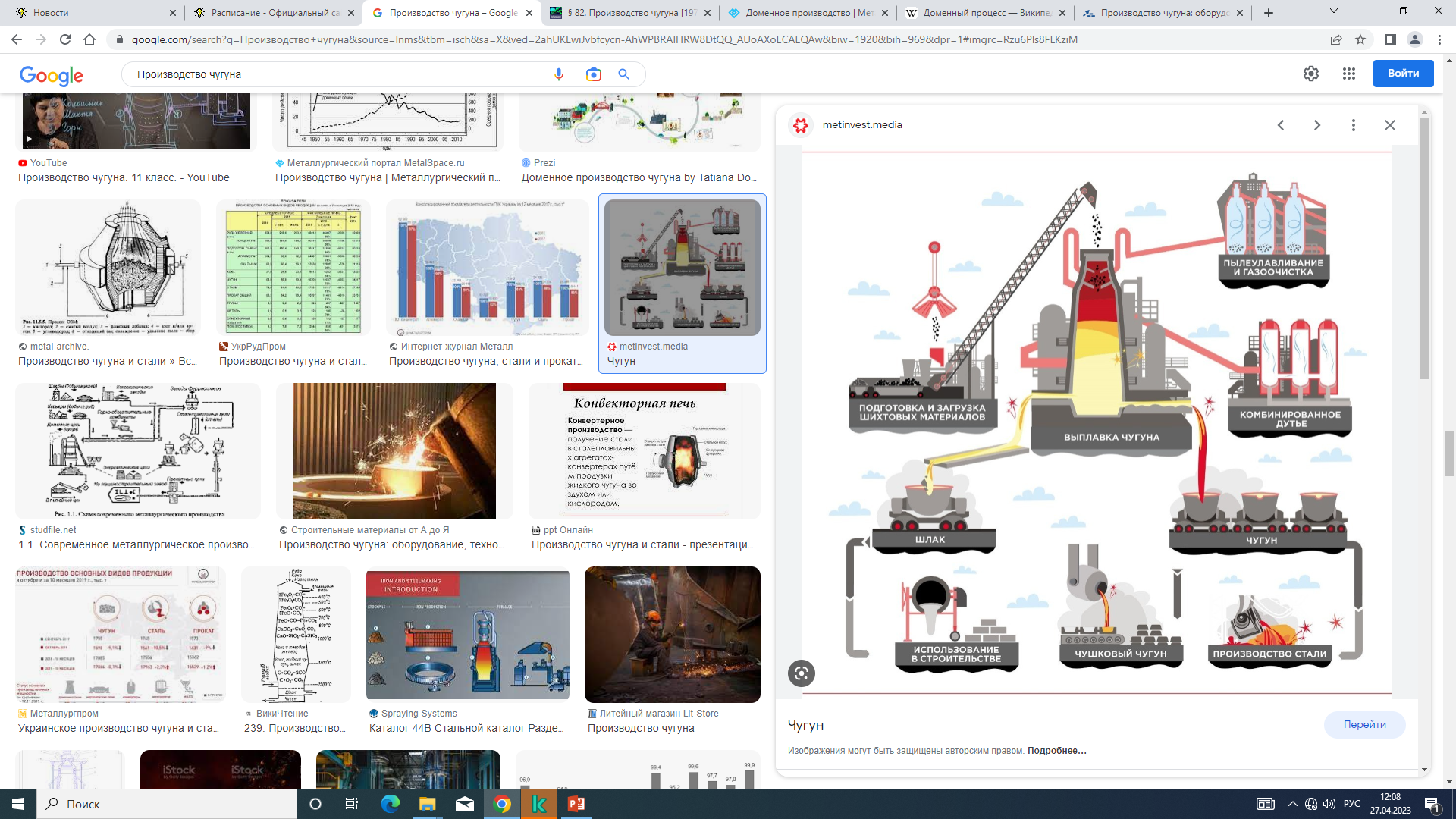 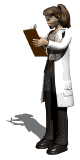 До́менный проце́сс (доменная плавка) – процесс получения чугуна в доменной печи. Представляет собой совокупность ряда самостоятельных физикохимических явлений, к которым относятся процессы восстановле-ния оксидов и сложных соединений, разложения гидратов и солей, горения твёрдого, жидкого и газообразного горючего, твердофазные и гетерогенные химические реакции, теплообмен, движение твёрдых, жидких и газообразных составляющих и др.
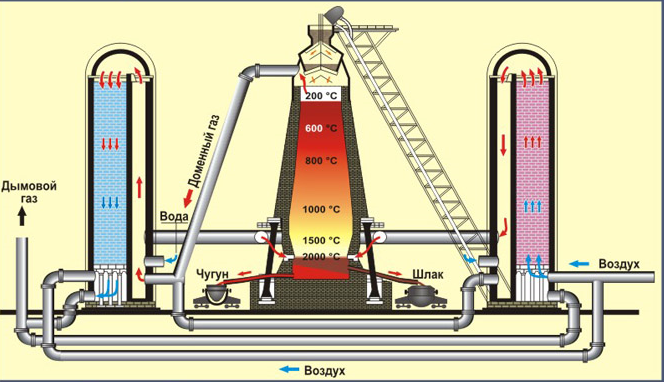 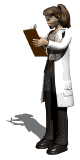 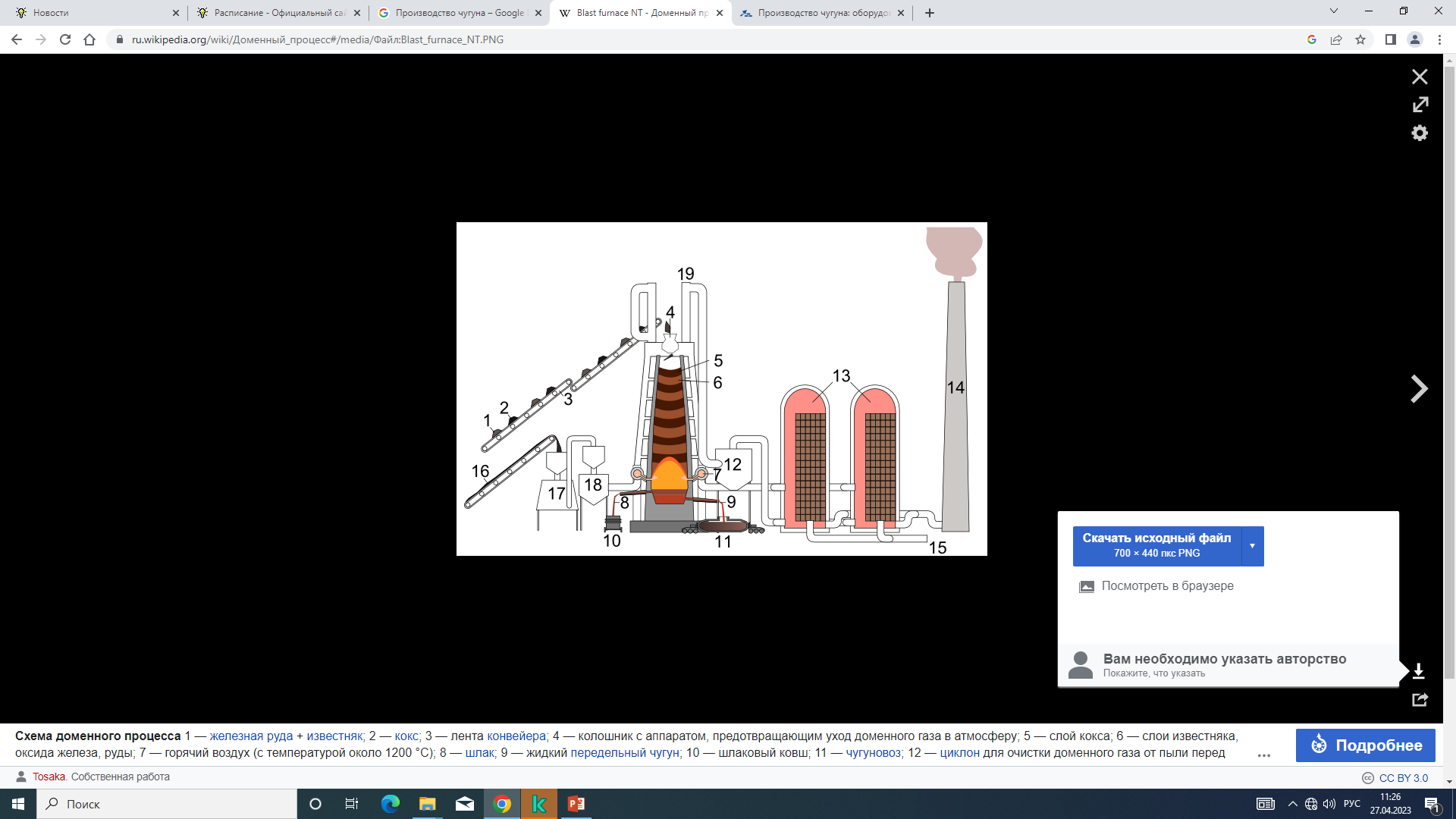 Схема доменного процесса: 1 – железная руда + известняк; 2 – кокс; 3 – лента конвейера; 4 – колошник с аппаратом, предотвращающим уход доменного газа в атмосферу; 5 – слой кокса; 6 – слои известняка, оксида железа, руды; 
7 – горячий воздух (с температурой около 1200 °C); 8 – шлак; 9 – жидкий передельный чугун; 10 – шлаковый ковш;
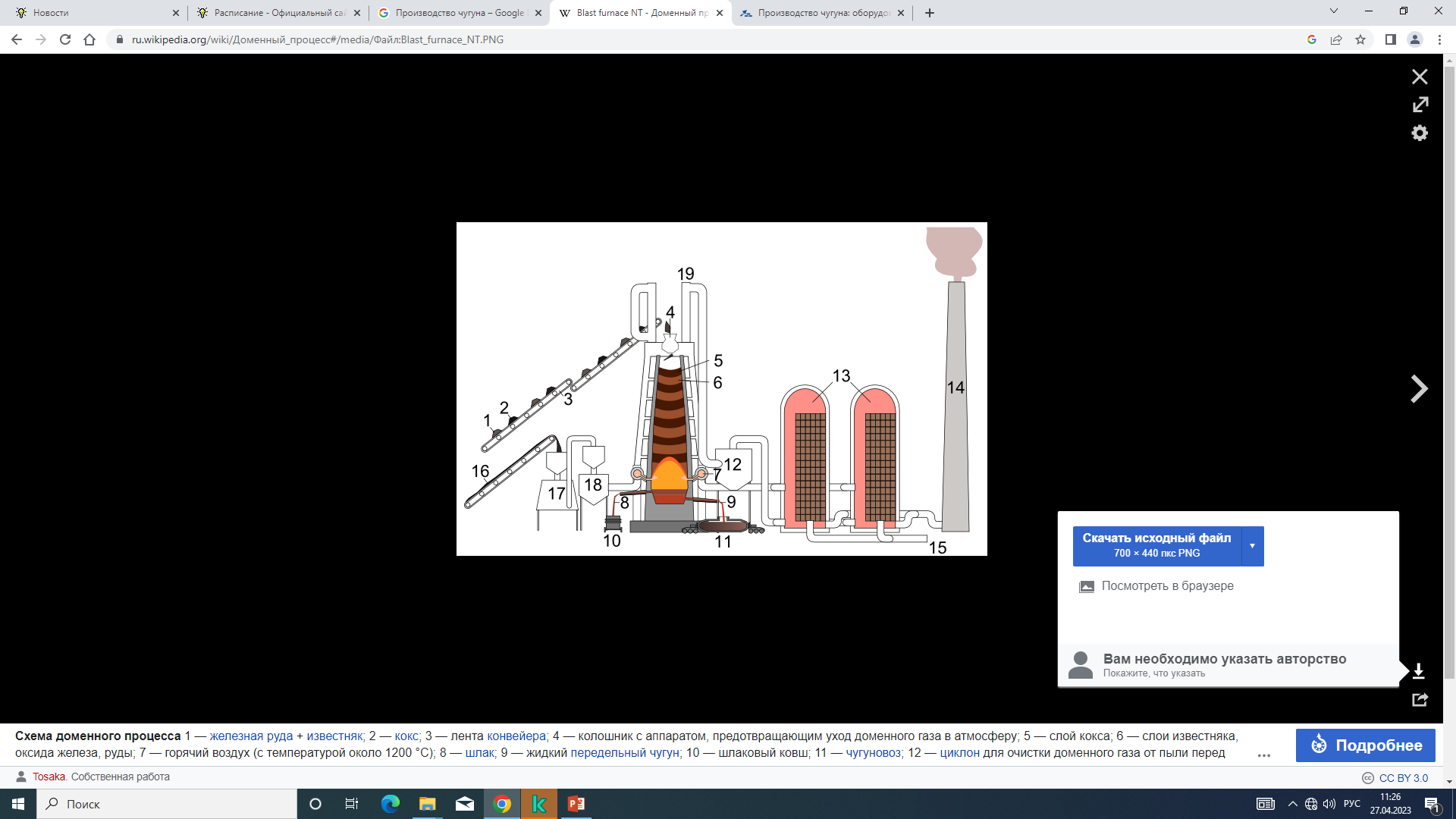 11 – чугуновоз; 12  –  циклон для очистки доменного газа от пыли перед сжиганием его в регенераторах (13); 13 – регенераторы (кауперы); 14 – дымовая труба; 15 – подача воздуха в регенераторы (кауперы); 16 – порошок угля; 
17 – коксовая печь; 18 – резервуар для кокса; 
19 – газоотвод для горячего колошникового газа..
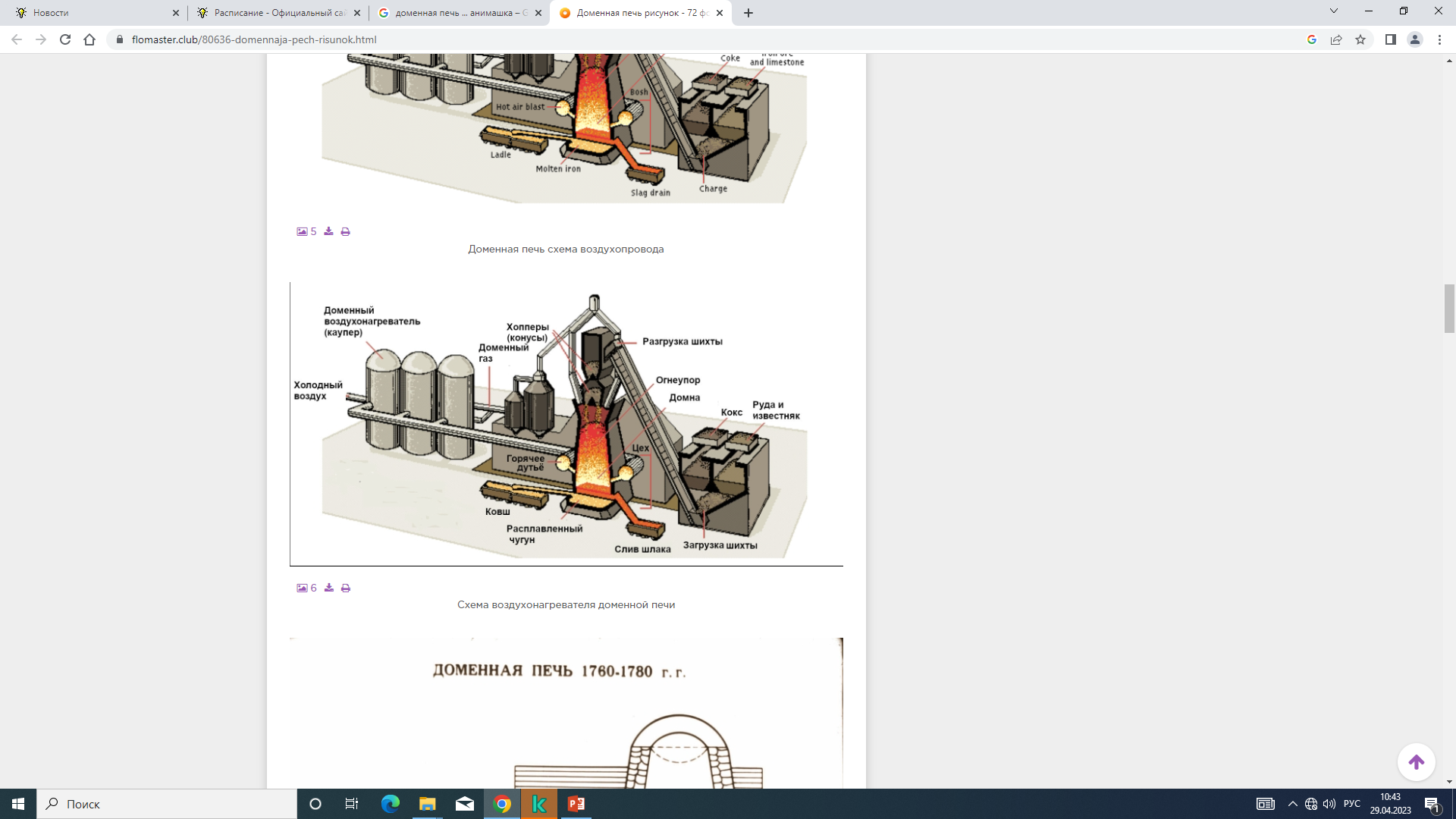 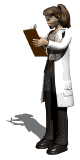 Схема воздухонагревателя доменной печи
Температура в домне достигает 2000 °C; максимальная температура в домне – 2250 °C. Это всего лишь вдвое ниже, чем на поверхности Солнца.
Внутри она выложена огнеупорным материалом, а снаружи одета в стальной кожух. Верхняя часть доменной печи называется колошником. Его ширина – около 8 м.
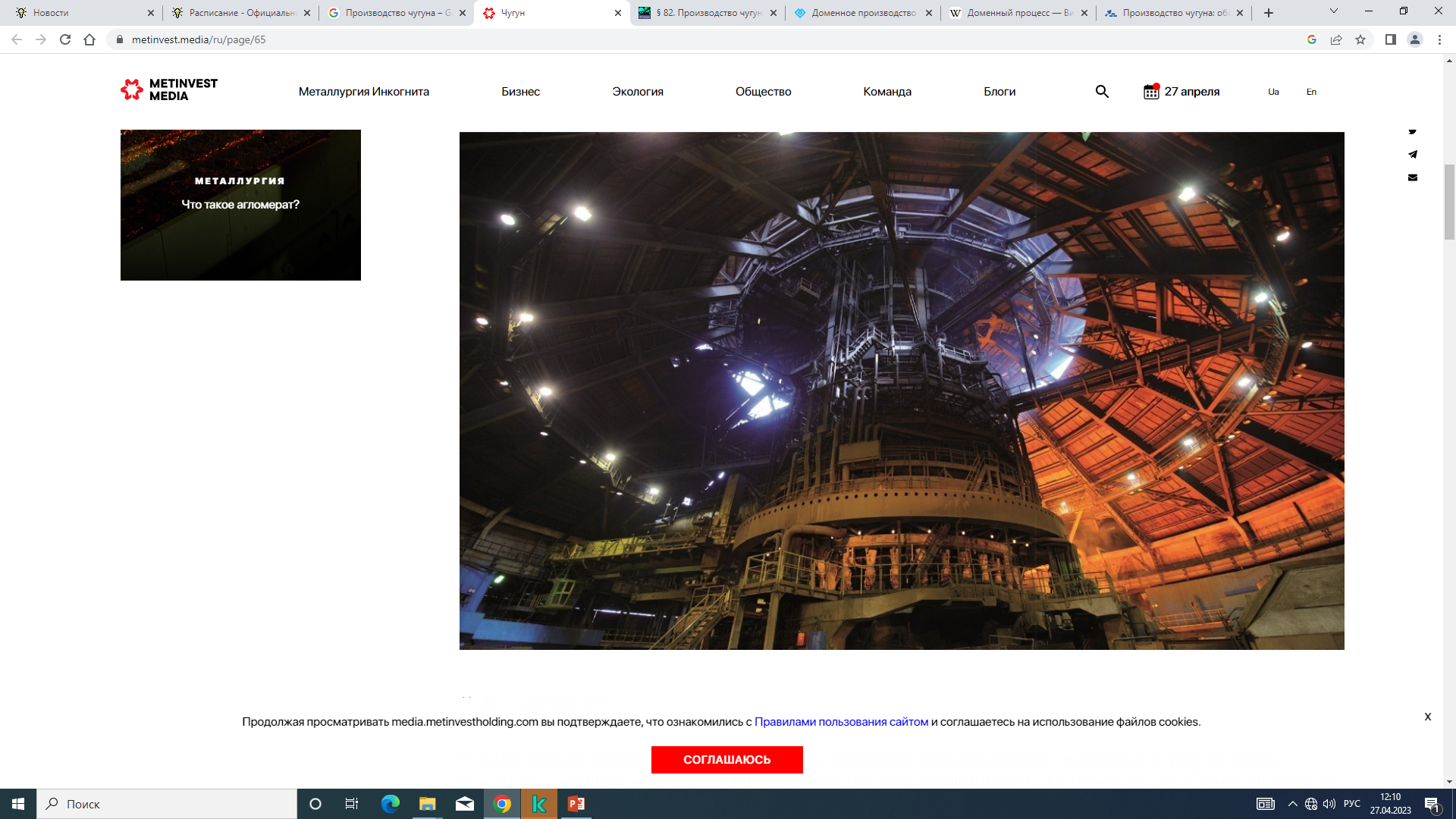 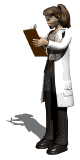 Доменная печь
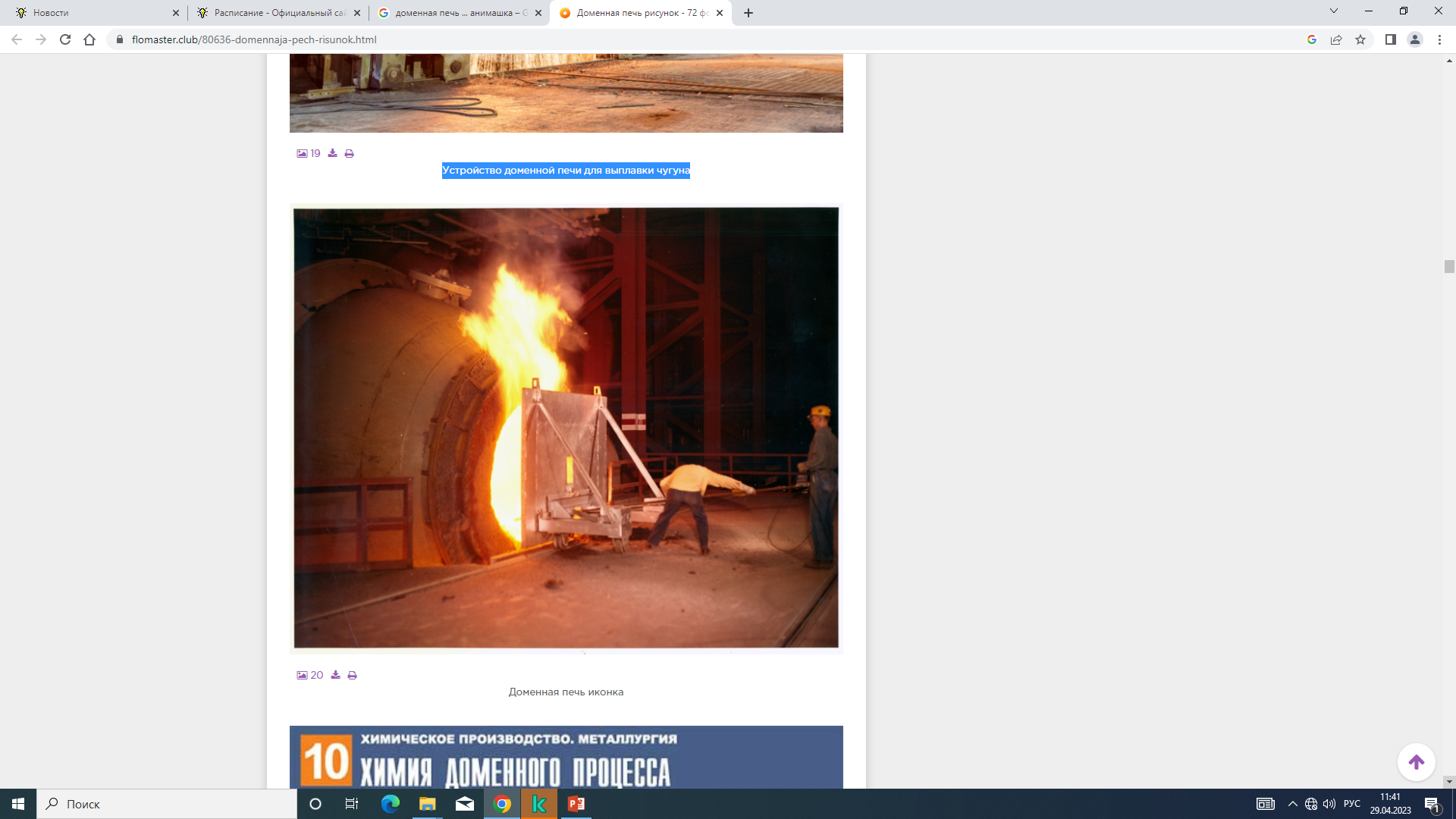 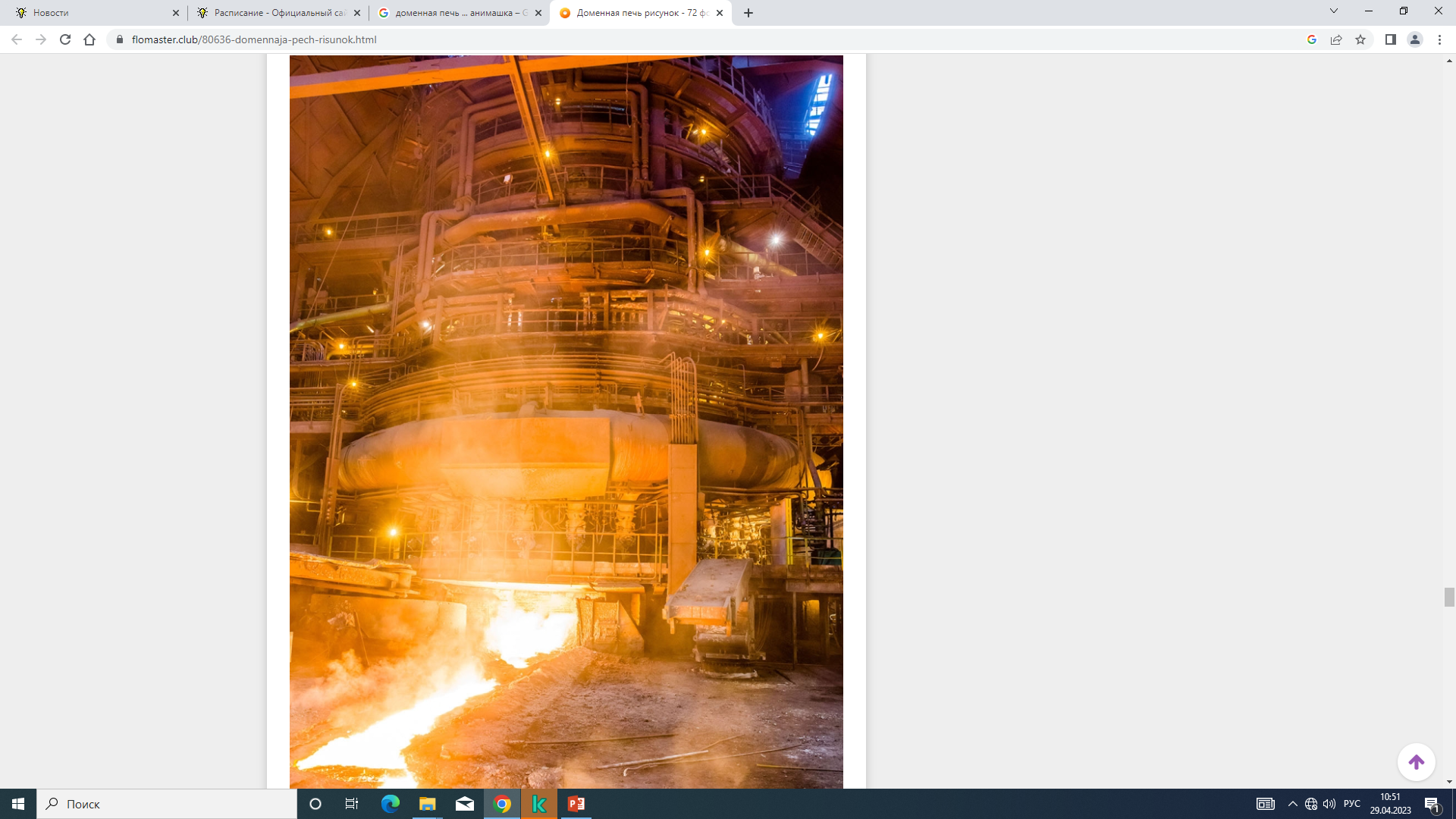 Устройство доменной печи для выплавки чугуна
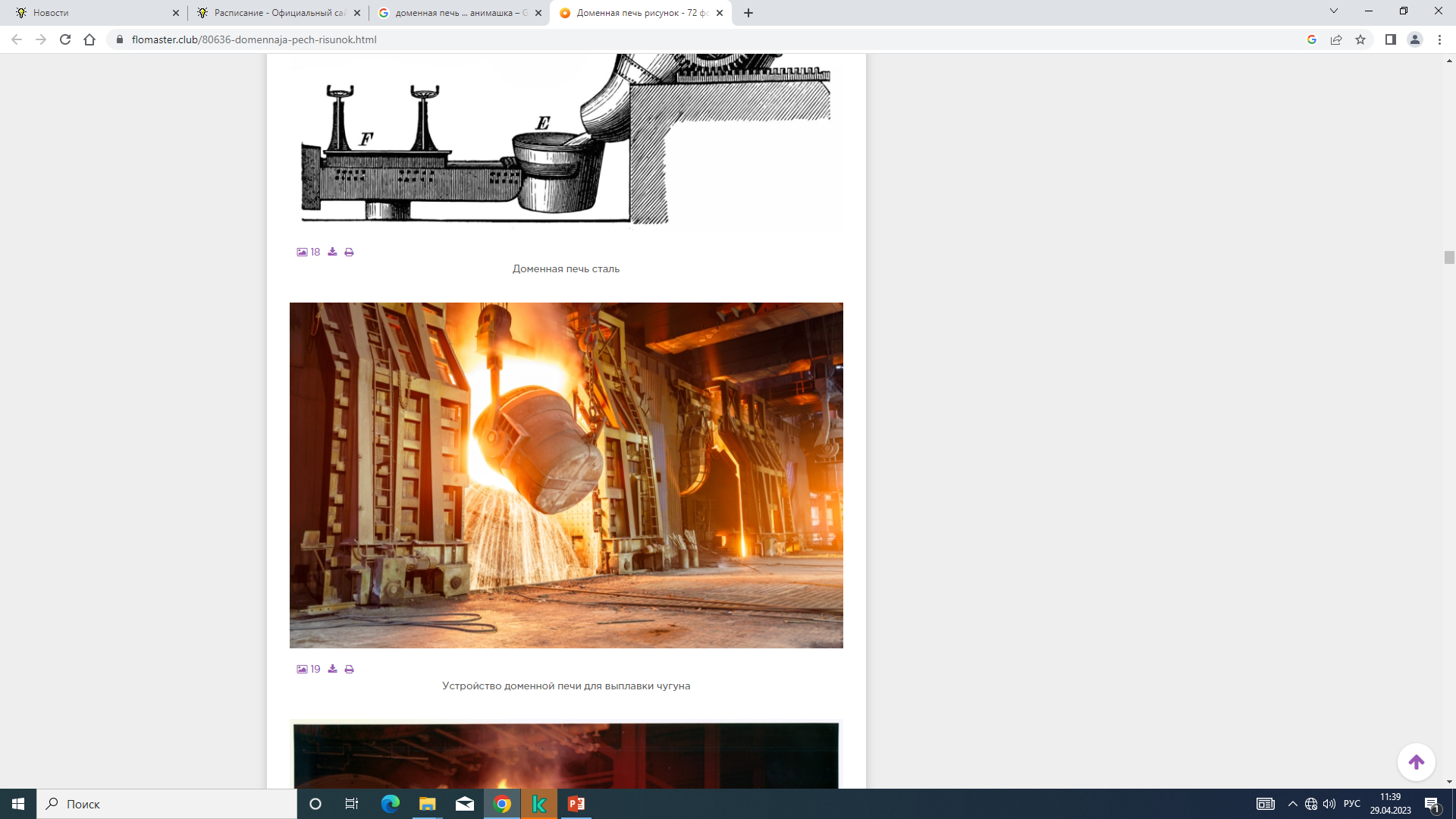 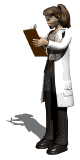 Доменная печь сталь
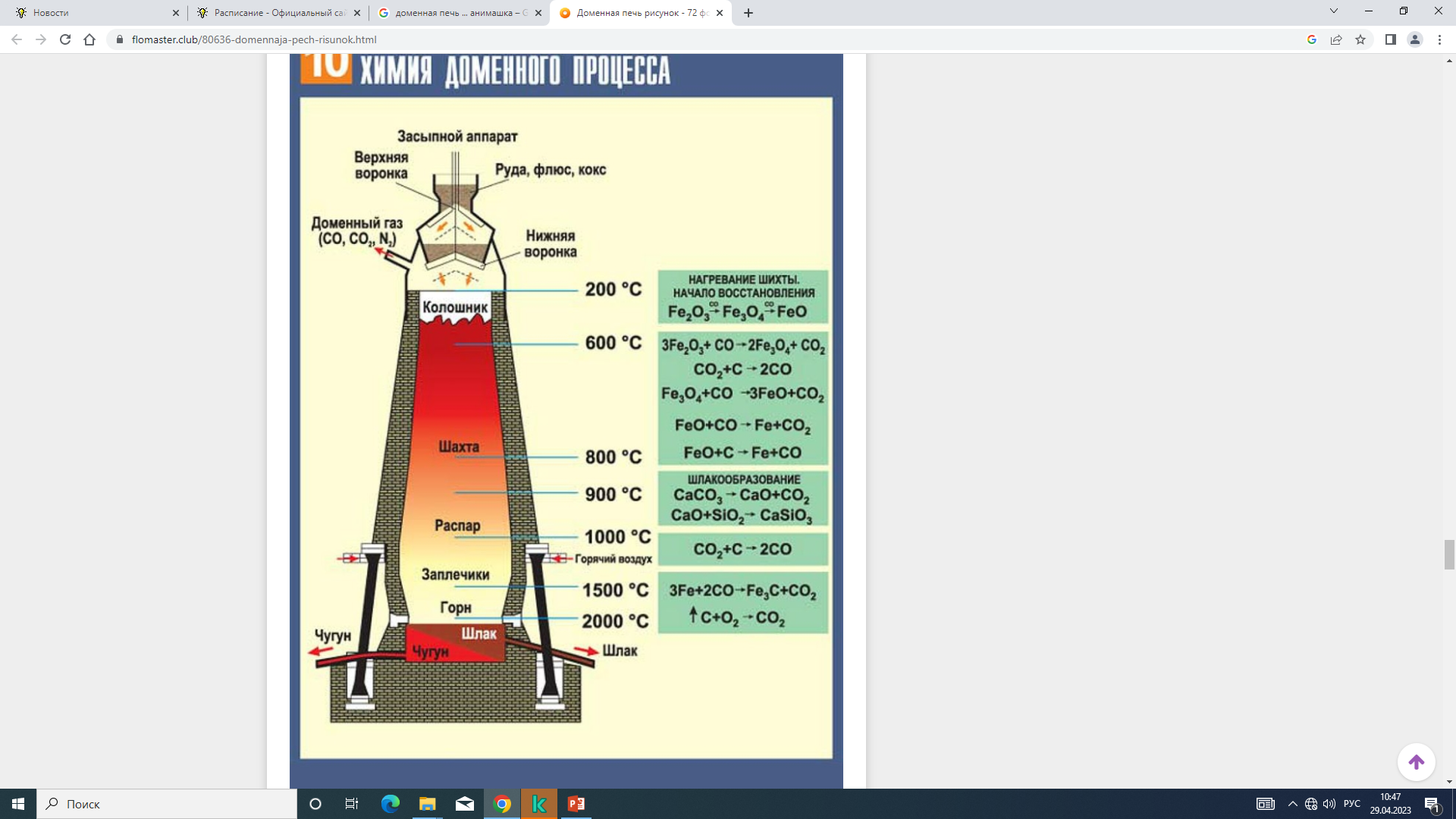 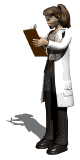 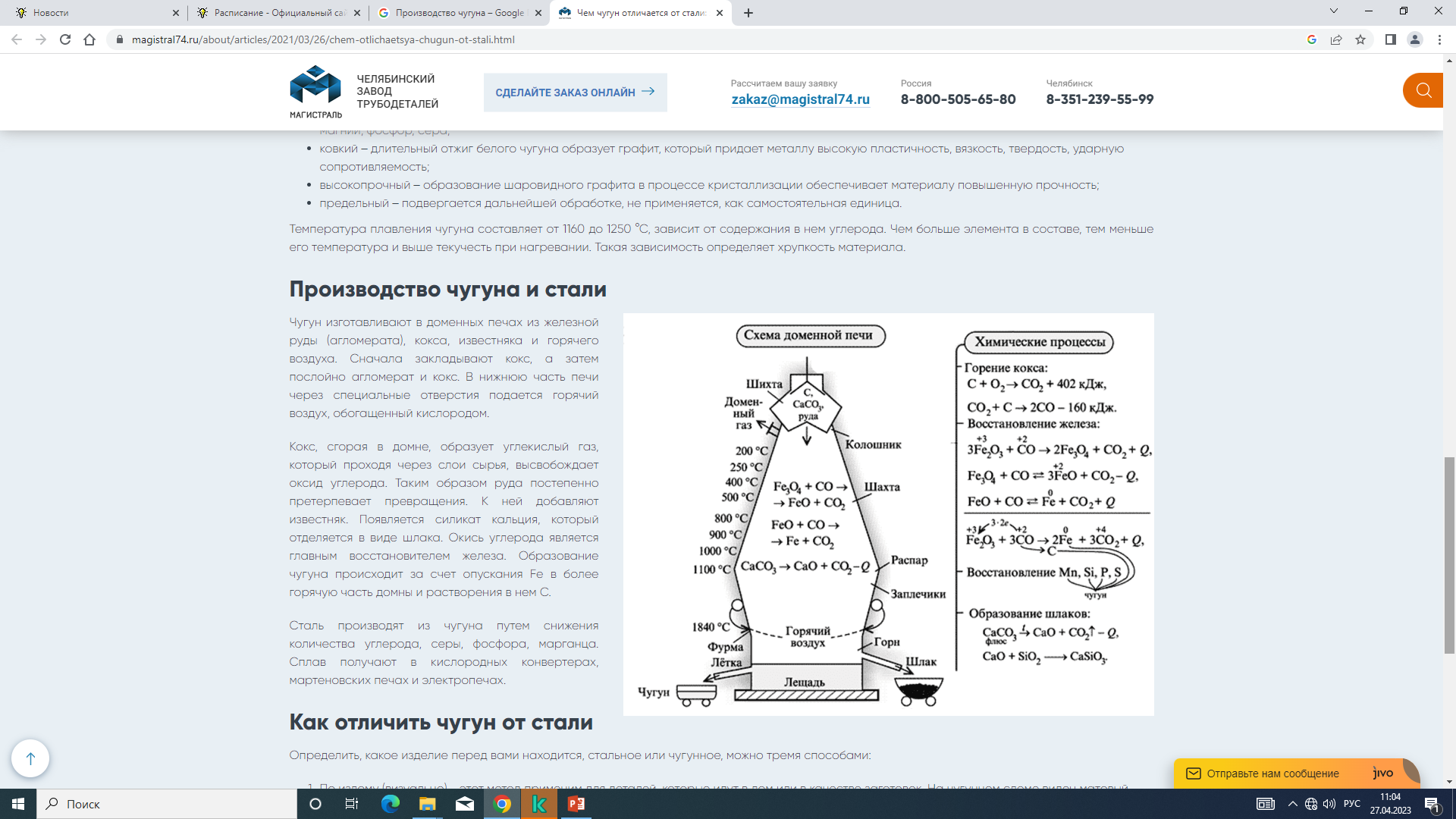 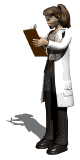 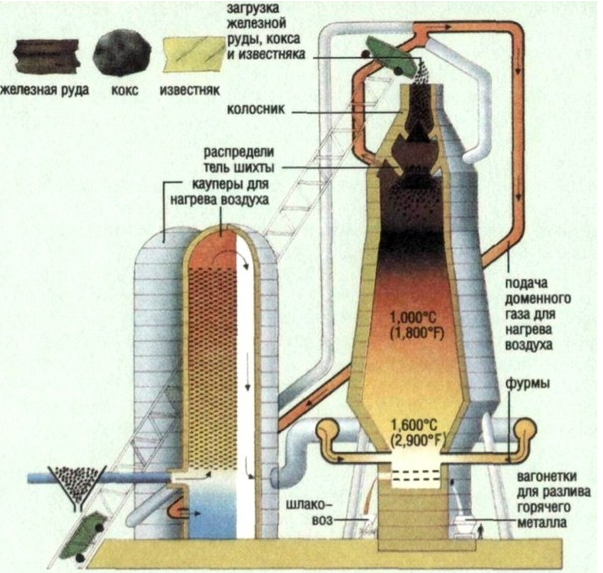 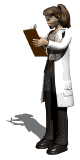 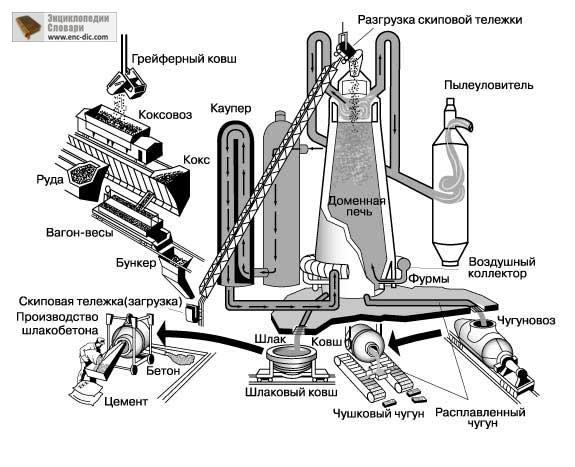 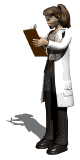 Производство чугуна
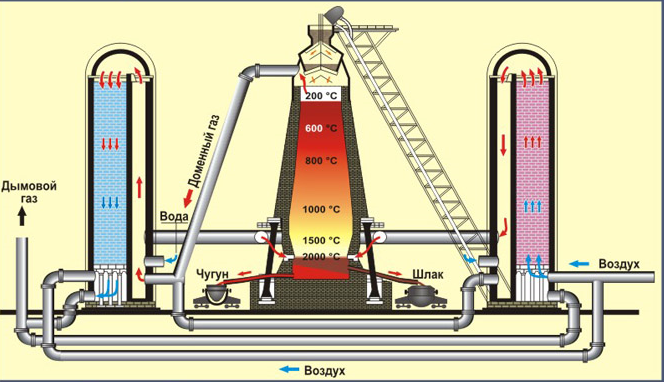 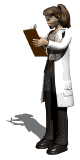 Чугун изготавливают в доменных печах из железной руды (агломерата), кокса, известняка и горячего воздуха. Сначала закладывают кокс, а затем послойно агломерат и кокс. В нижнюю часть печи через специальные отверстия подается горячий воздух, обогащенный кислородом.
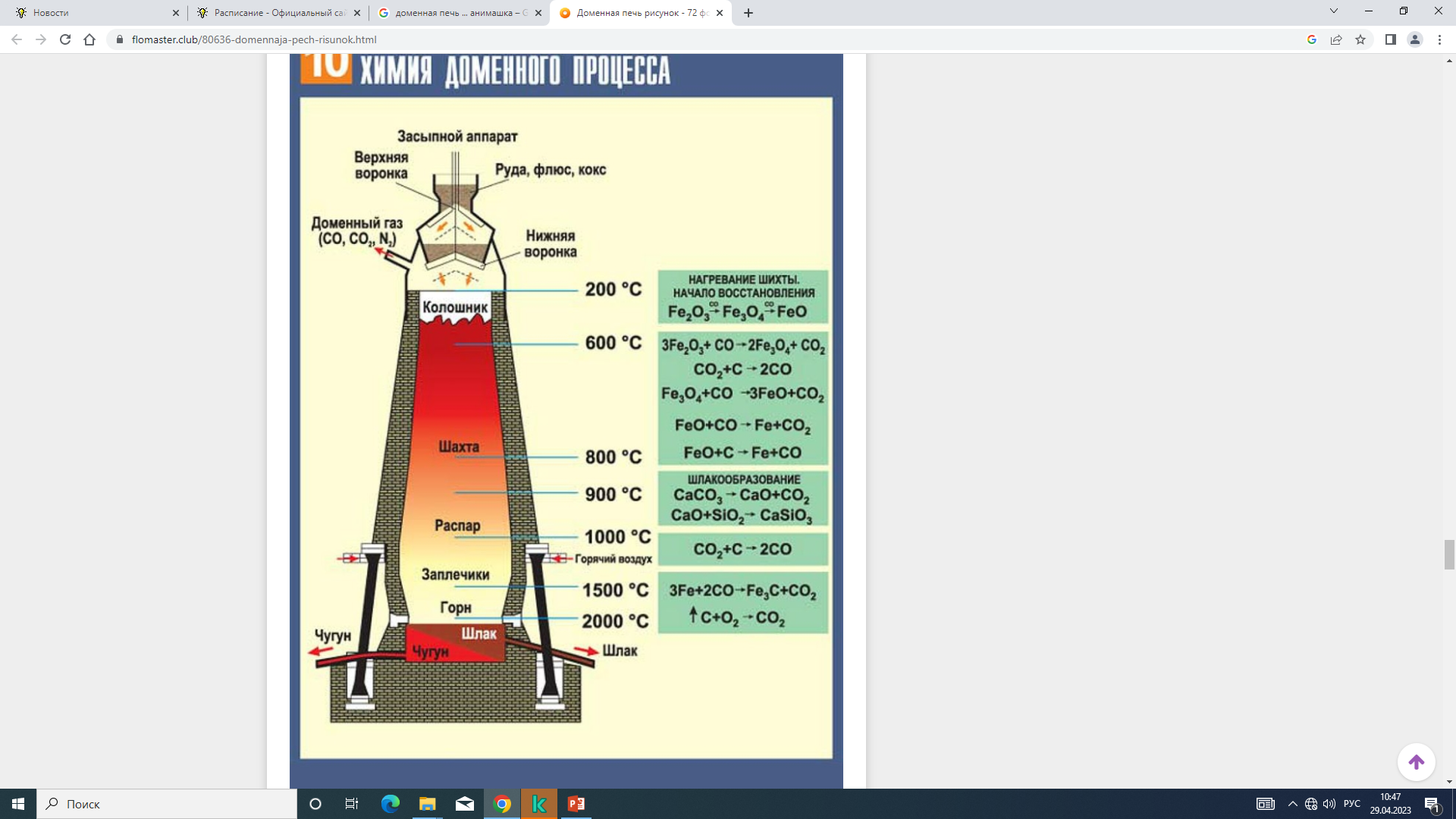 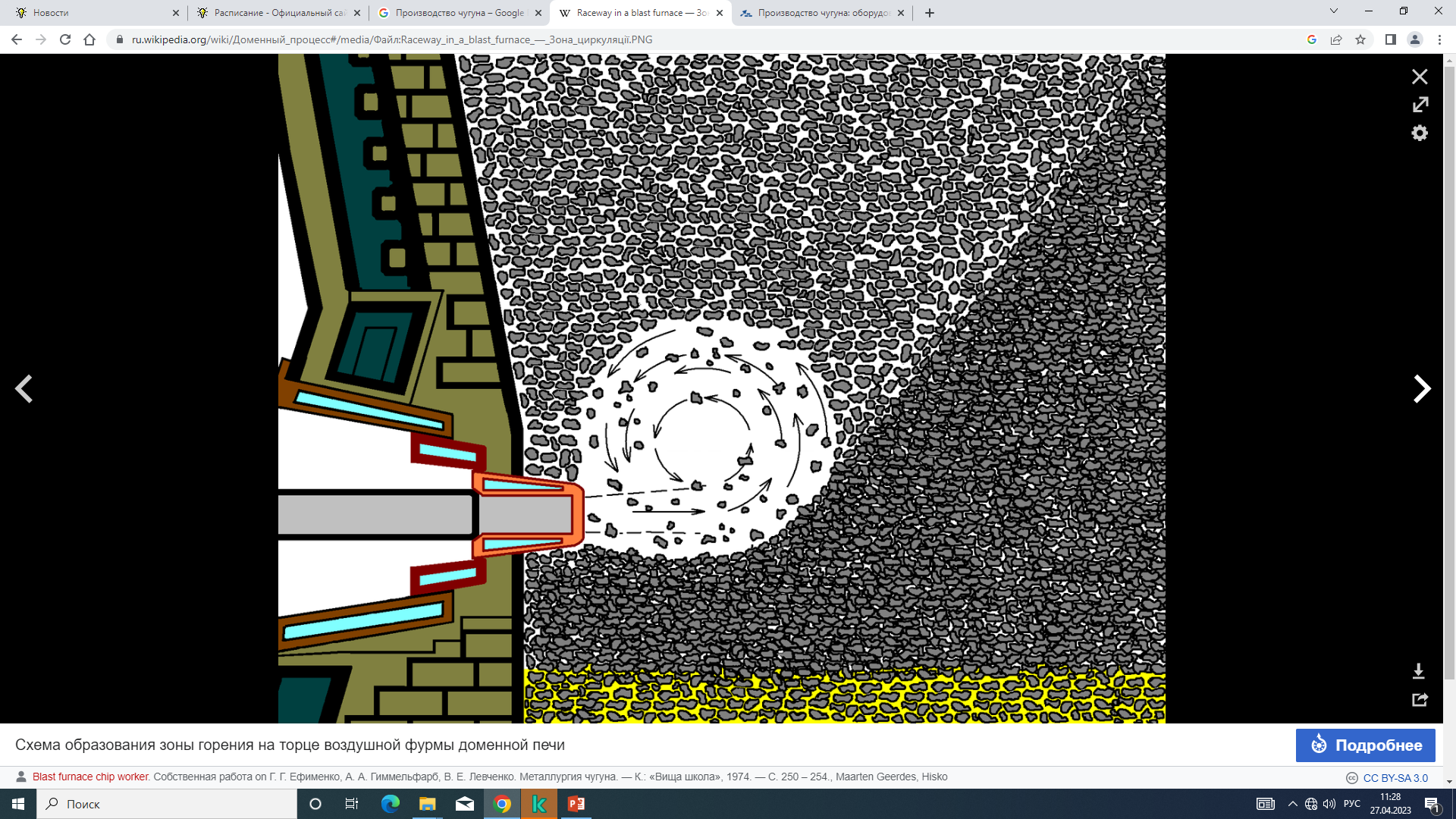 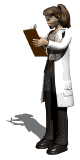 Схема образования зоны горения на торце воздушной фурмы доменной печи
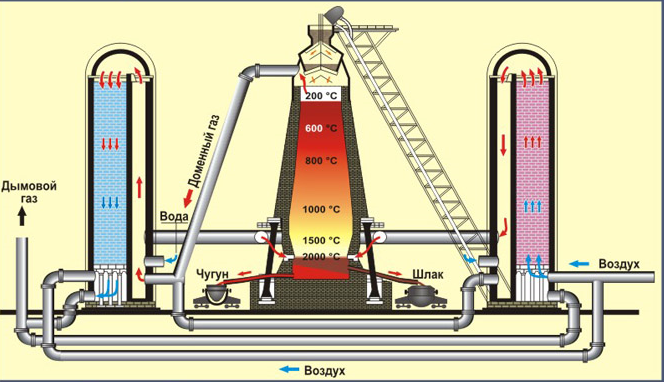 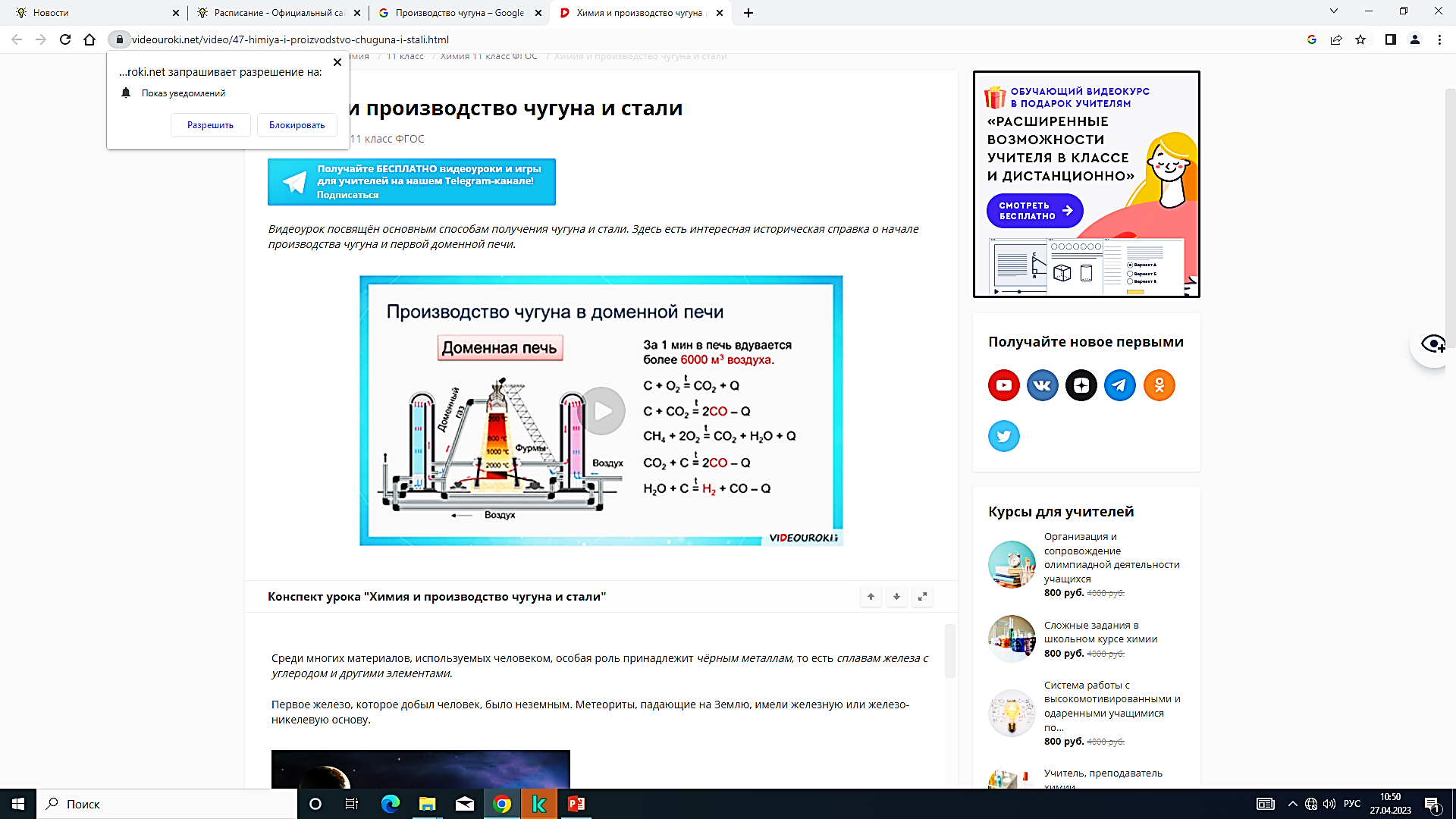 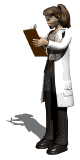 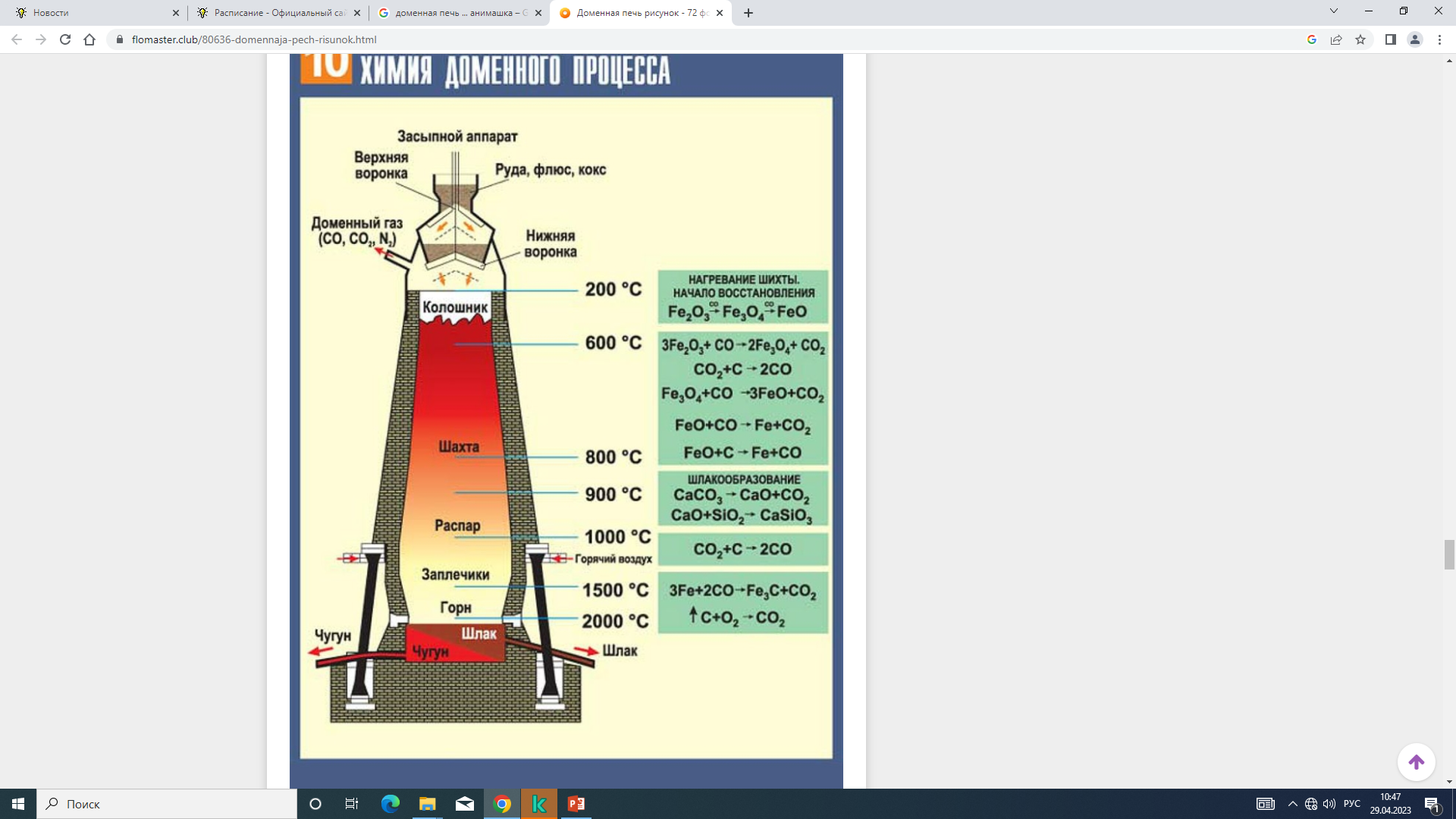 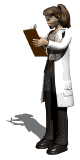 Кокс, сгорая в домне, образует углекислый газ, который проходя через слои сырья, высвобождает оксид углерода. Таким образом руда постепенно претерпевает превращения. К ней добавляют известняк. Появляется силикат кальция, который отделяется в виде шлака. Окись углерода является главным восстановителем железа. Образование чугуна происходит за счет опускания Fe в более горячую часть домны и растворения в нем C.
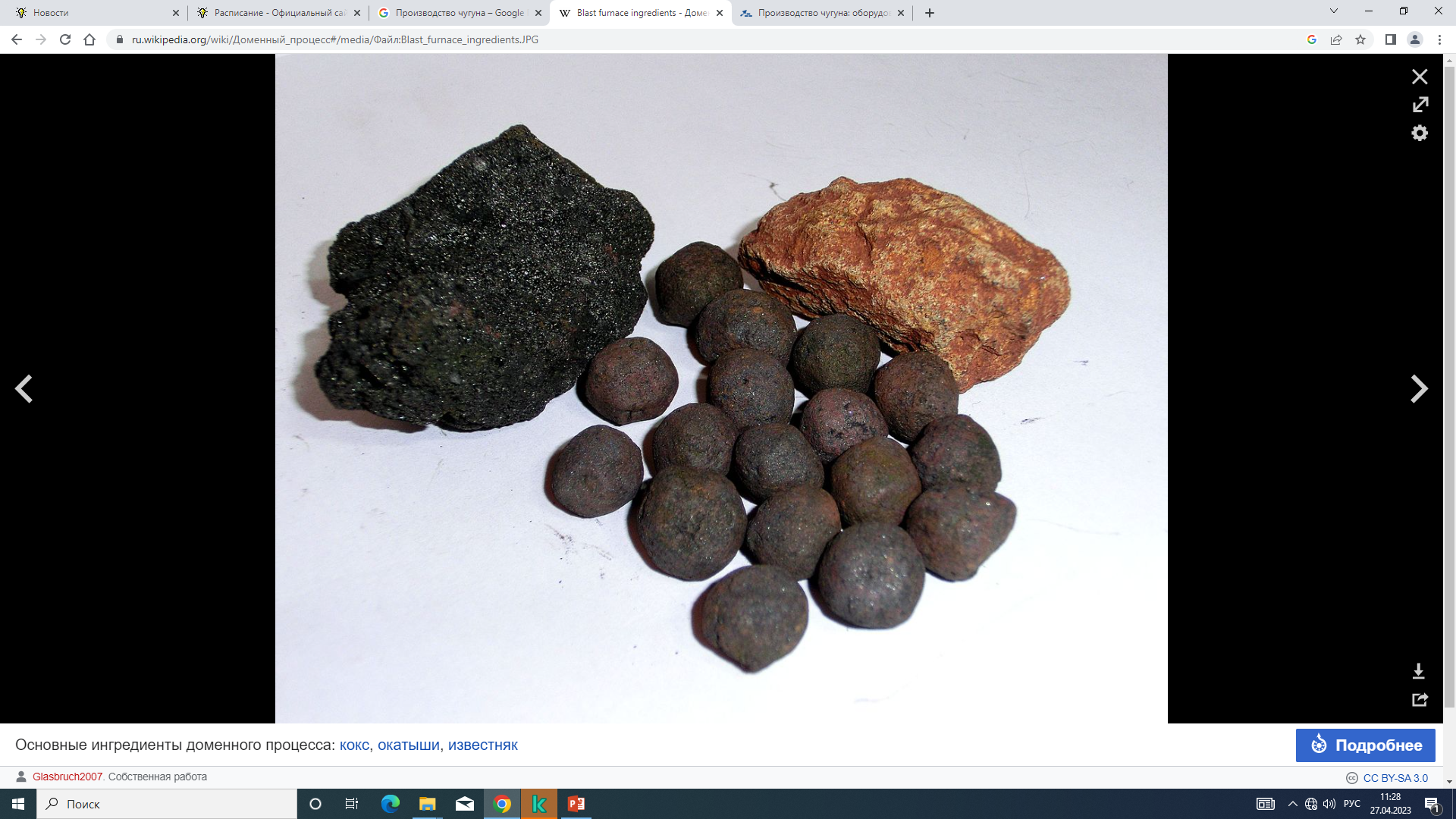 Основные ингредиенты доменного процесса: кокс, окатыши, известняк
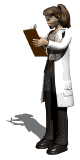 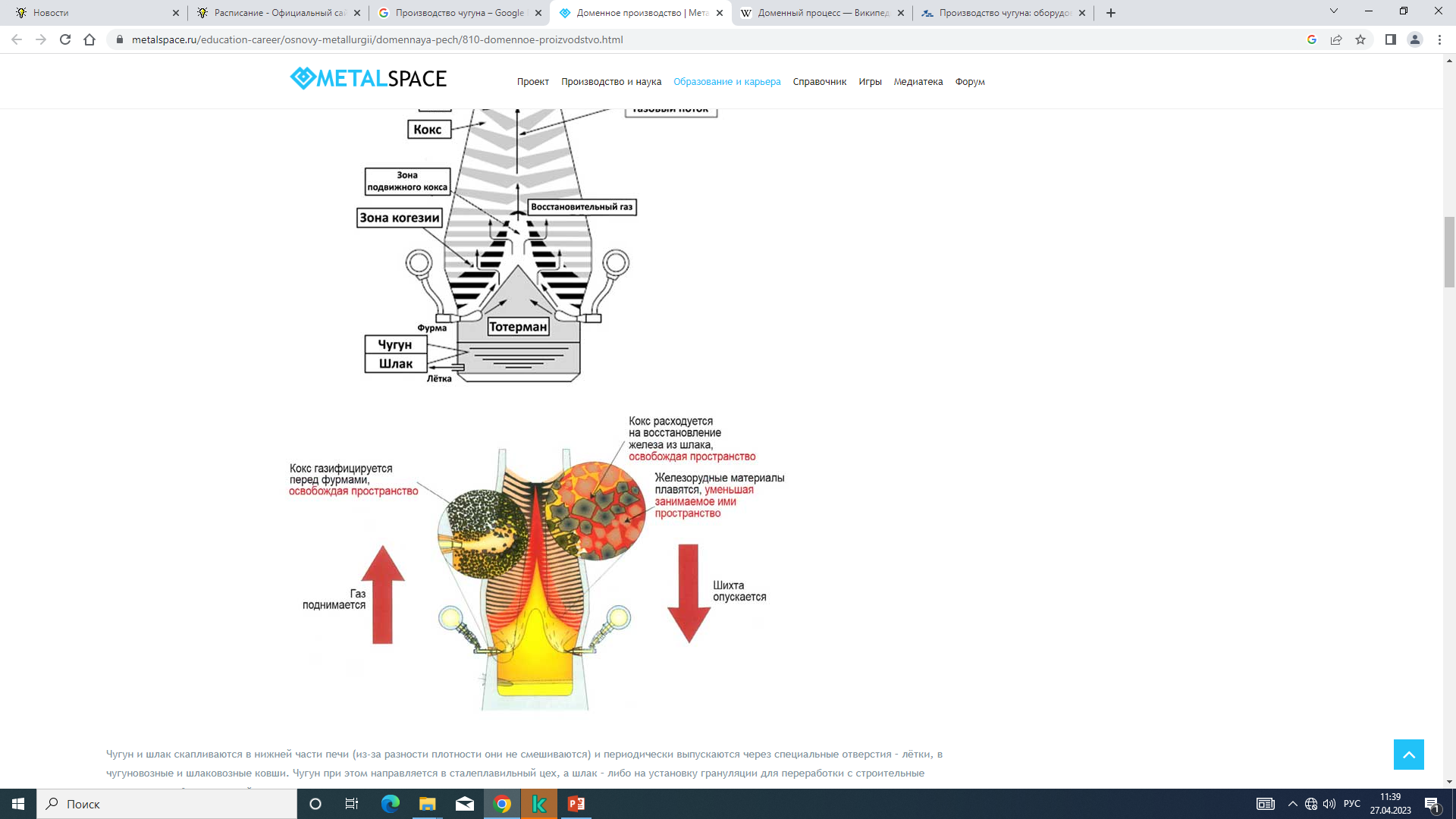 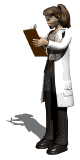 Кокс играет в доменной печи тройственную роль, а именно физическую, тепловую и химическую, причем его физическая и химическая роль являются наиболее важной.
Физическая роль. В то время когда железосодержащие материалы изменяют свои химические и физические свойства при опускании от уровня засыпи в горн печи вследствие восстановления, размягчения и расплавления, кокс остается единственным твёрдым материалом ниже зоны расплавления железосодержащих компонентов шихты.
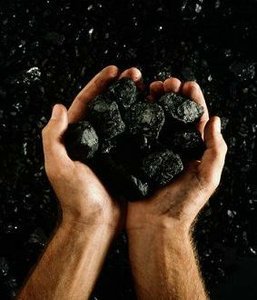 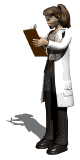 Кокс
Кокс должен гарантировать проницаемость печи во всём её объёме для газа и расплавленных продуктов. Кроме того, кокс, оставаясь единственным материалом в твёрдом состоянии во всём объёме доменной печи, несёт на себе нагрузку столба шихтовых материалов. В этом и заключается причина невозможности работы доменной печи без кокса.
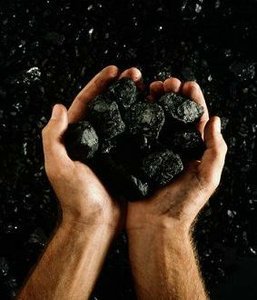 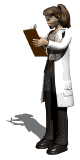 Кокс
Химическая роль. Кокс предоставляет углерод для получения восстановительных газов, а также обеспечивает прямое восстановление оксидов железа, кремния и марганца и, кроме того, обеспечивает науглероживание жидкого чугуна, что необходимо для снижения температуры его плавления.
Тепловая роль. Углерод кокса и вдуваемых компонентов предоставляет основную часть (около 80 %) тепла, необходимого для доменного процесса, остальные 20 % поступают с горячим дутьём.
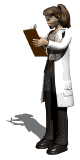 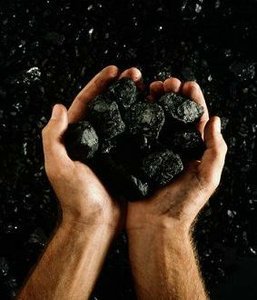 Кокс
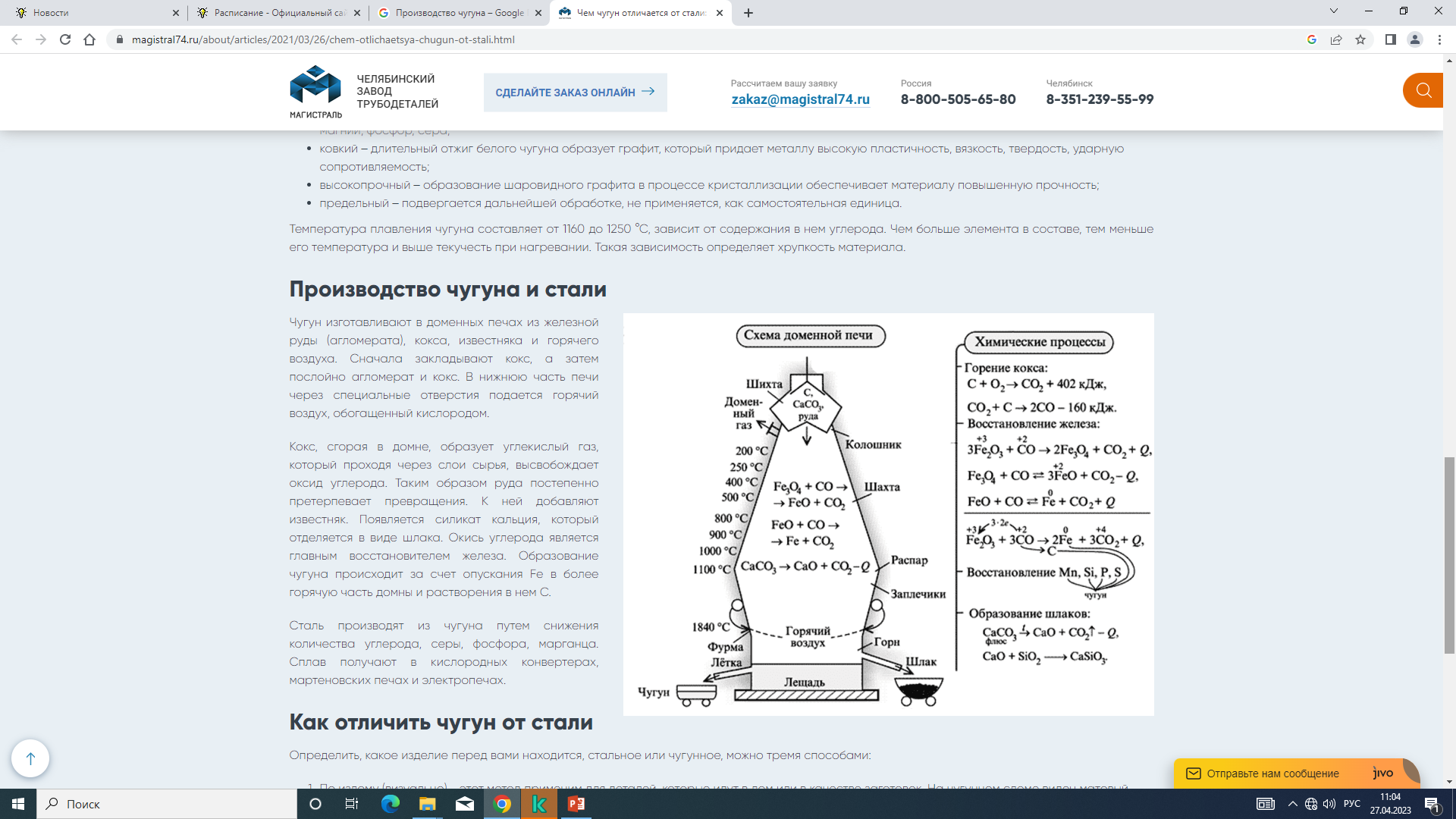 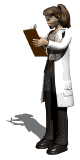 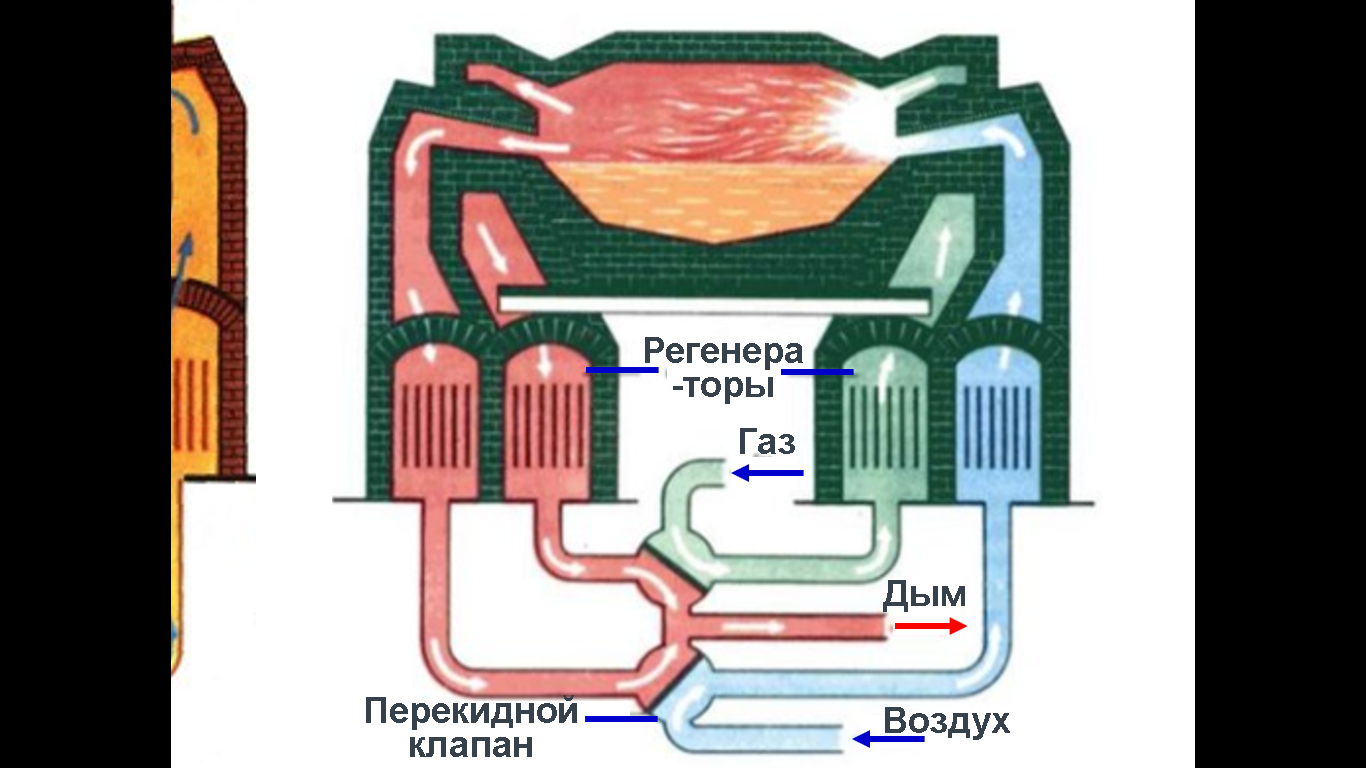 Мартеновская печь
Производство стали
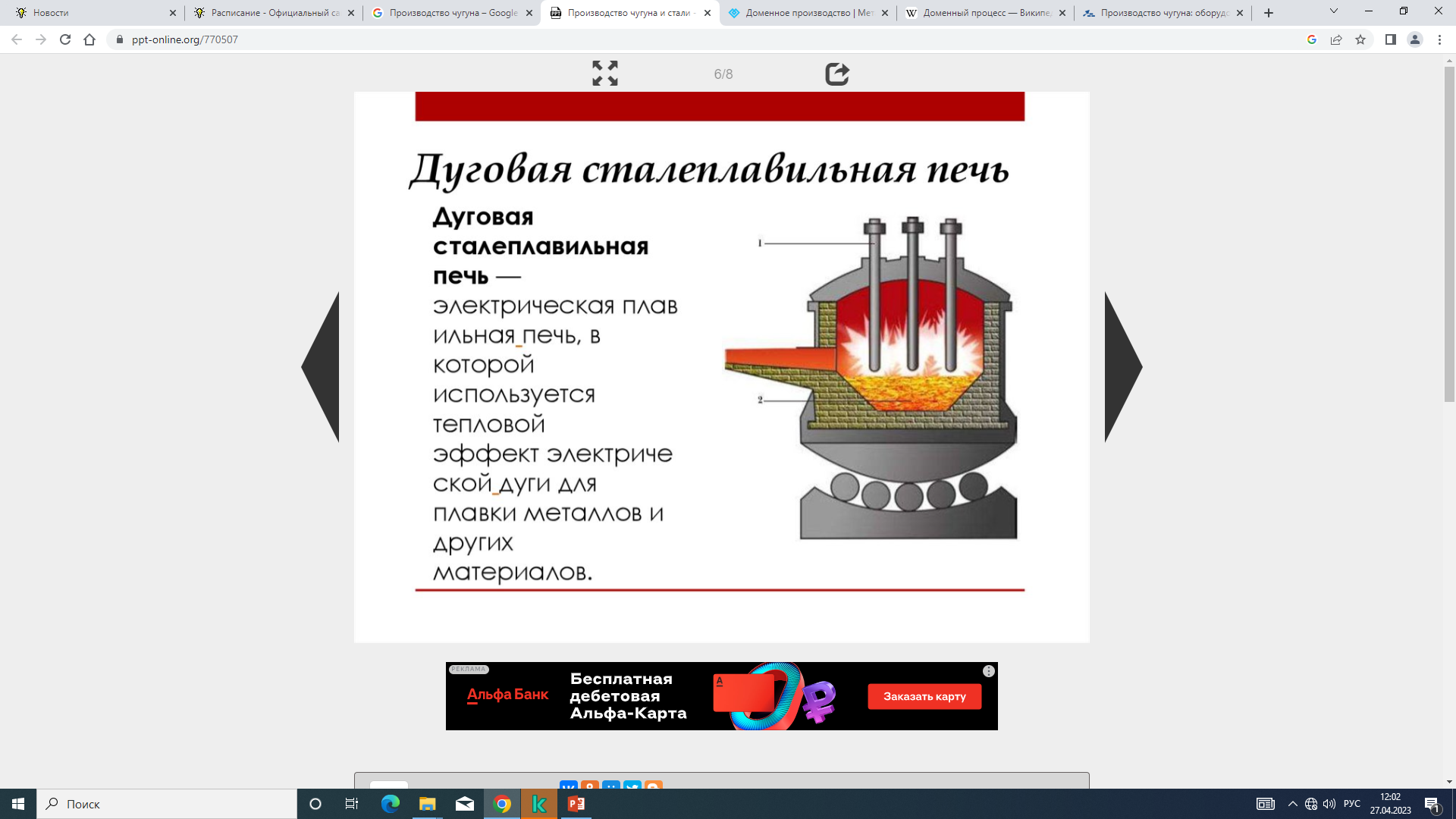 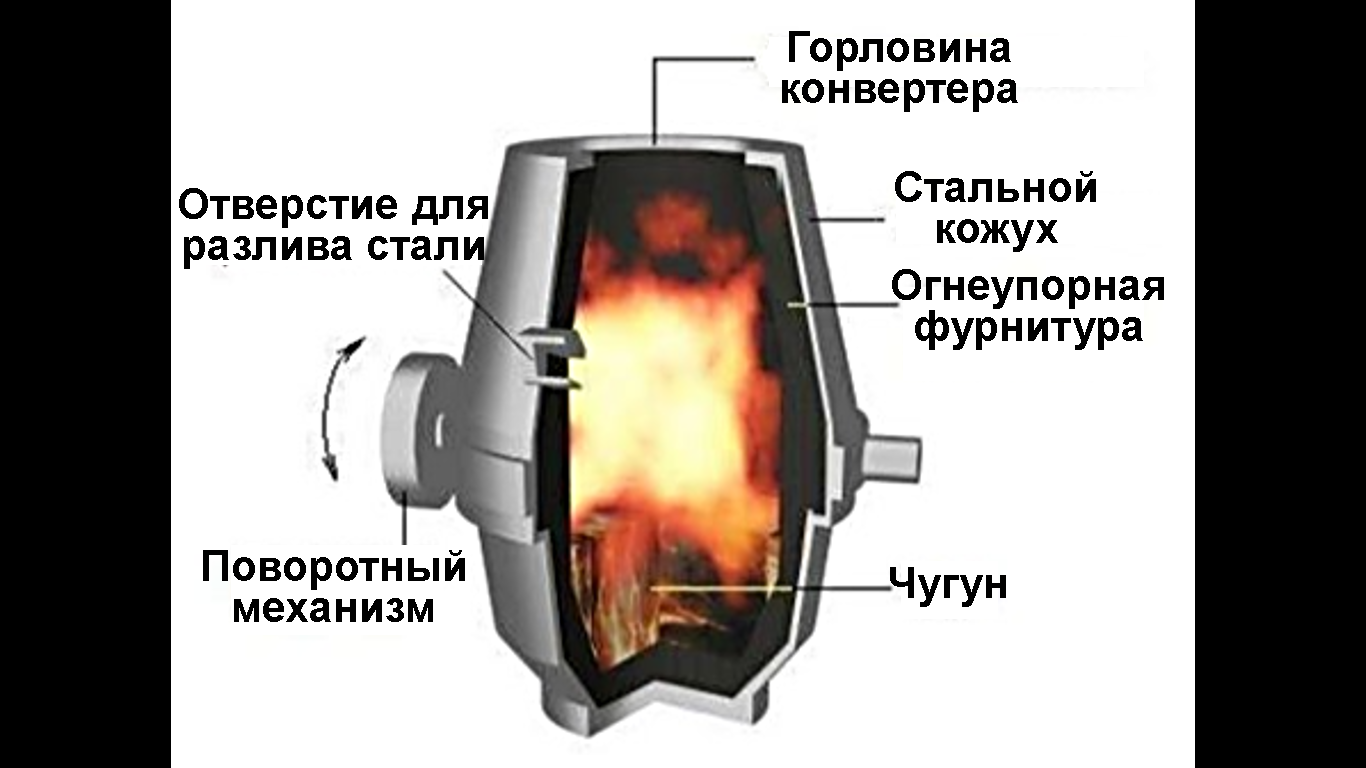 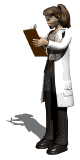 Кислородный конвертер
Электропечь
Сталь производят из чугуна путем снижения количества углерода, серы, фосфора, марганца. Сплав получают в кислородных конвертерах, мартеновских печах и электропечах.
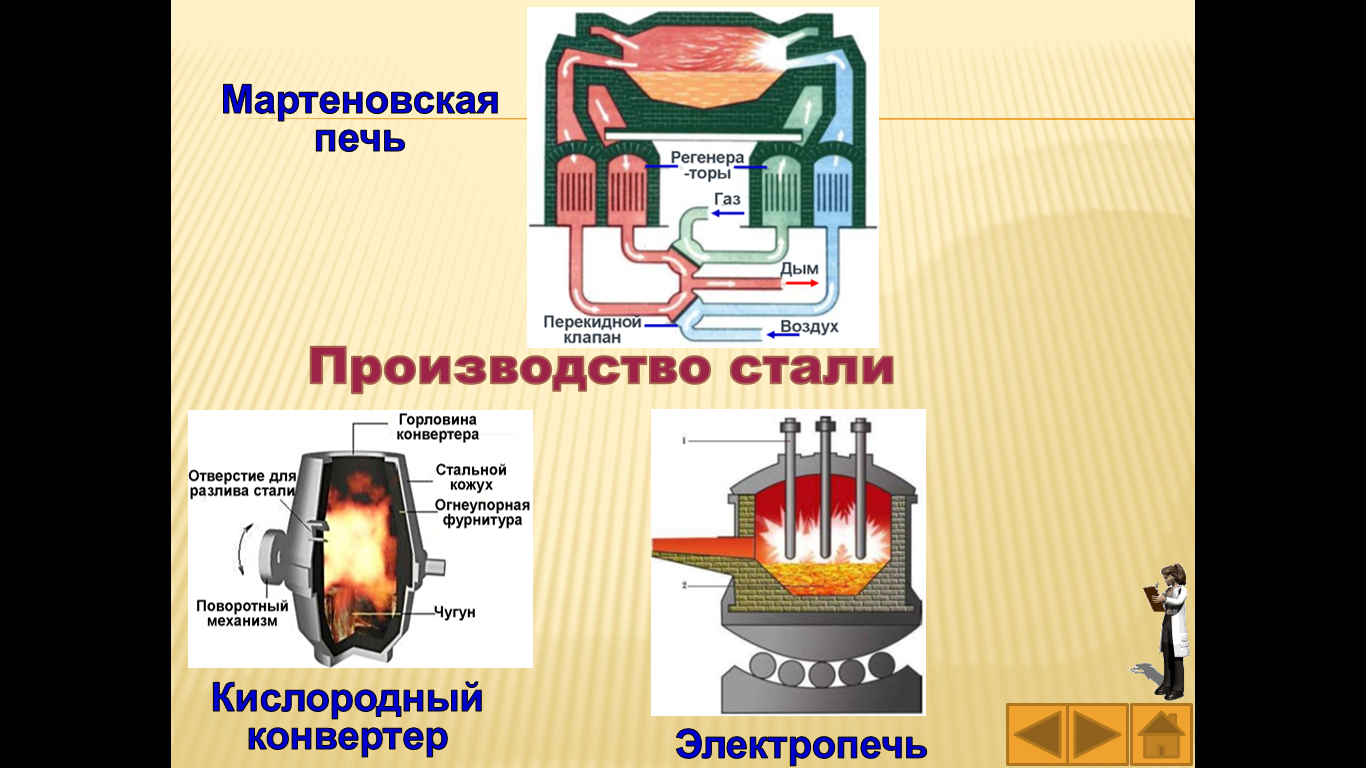 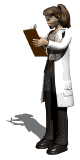 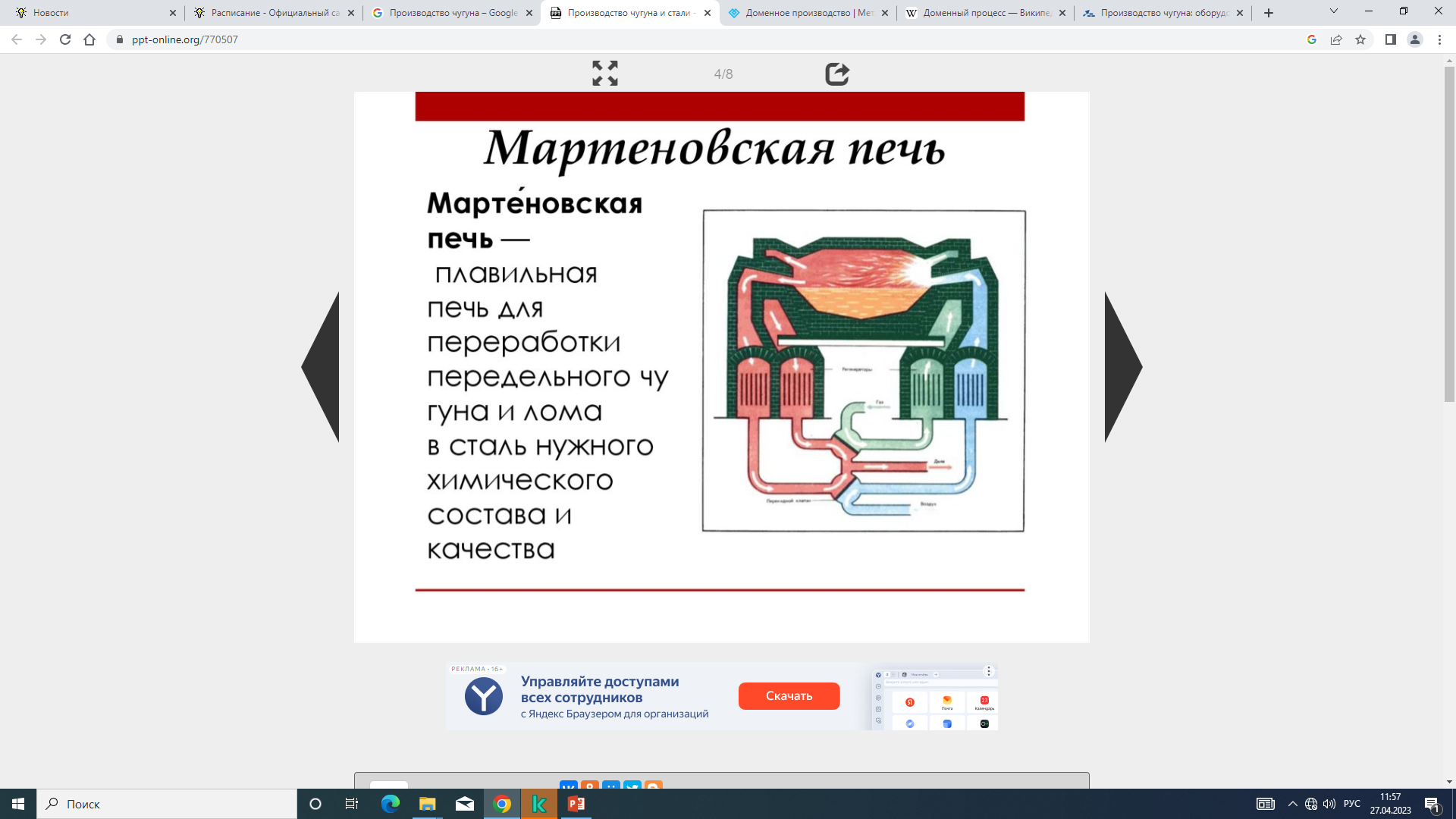 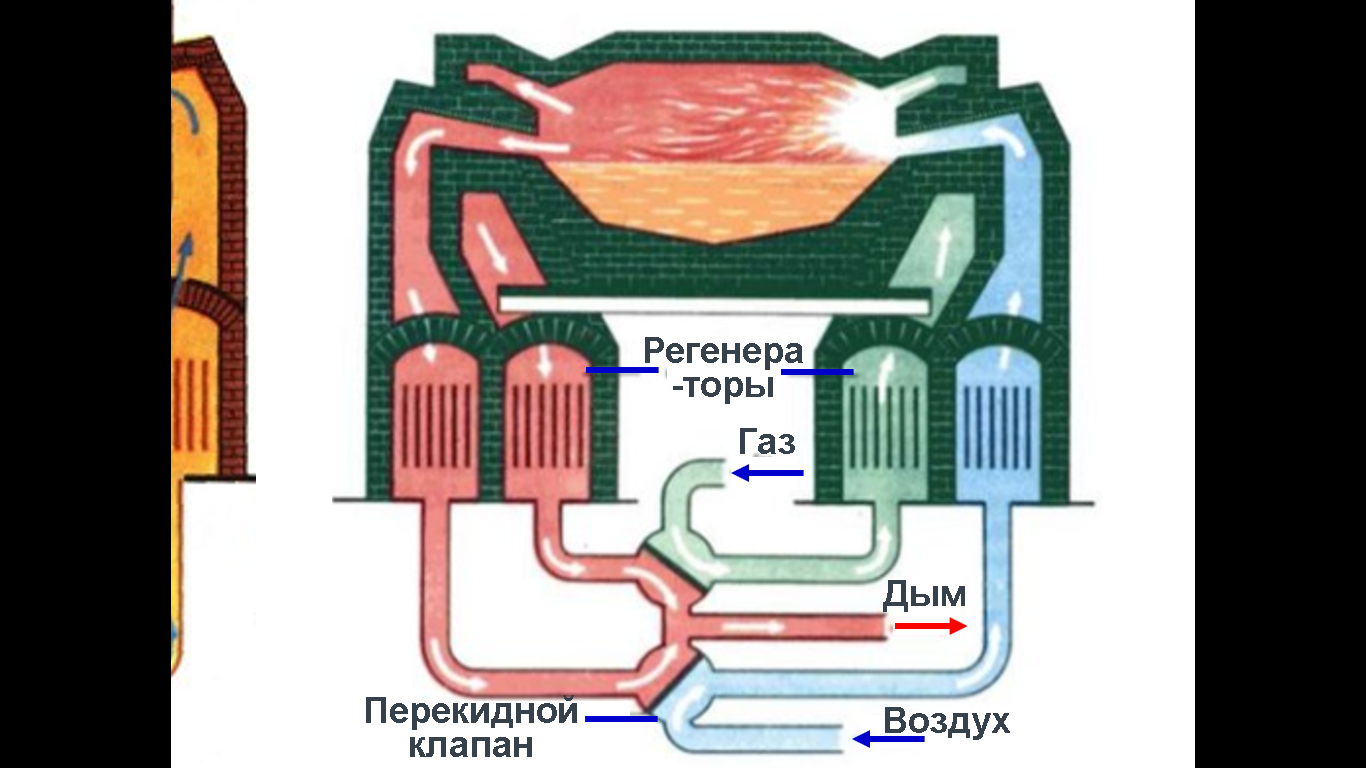 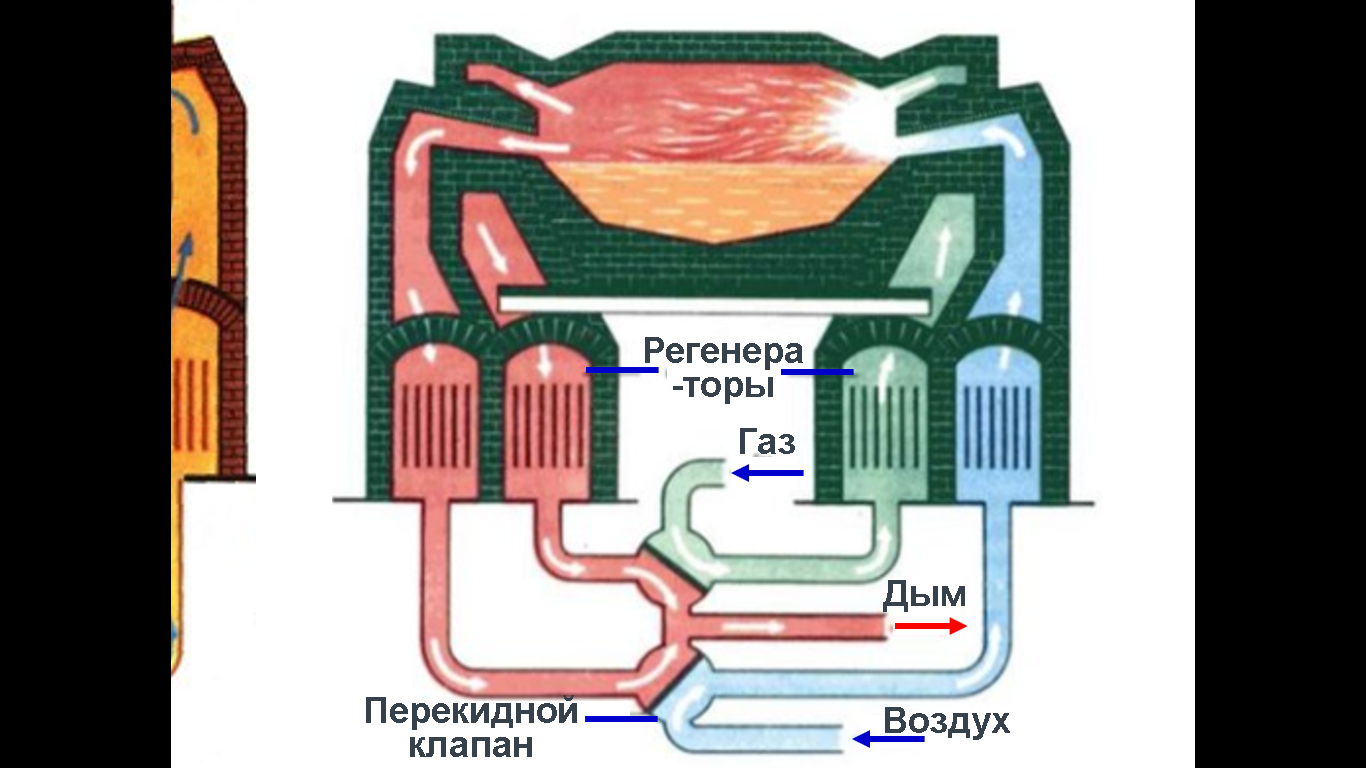 Схема мартеновской печи, здесь хорошо видно устройство обоих этажей
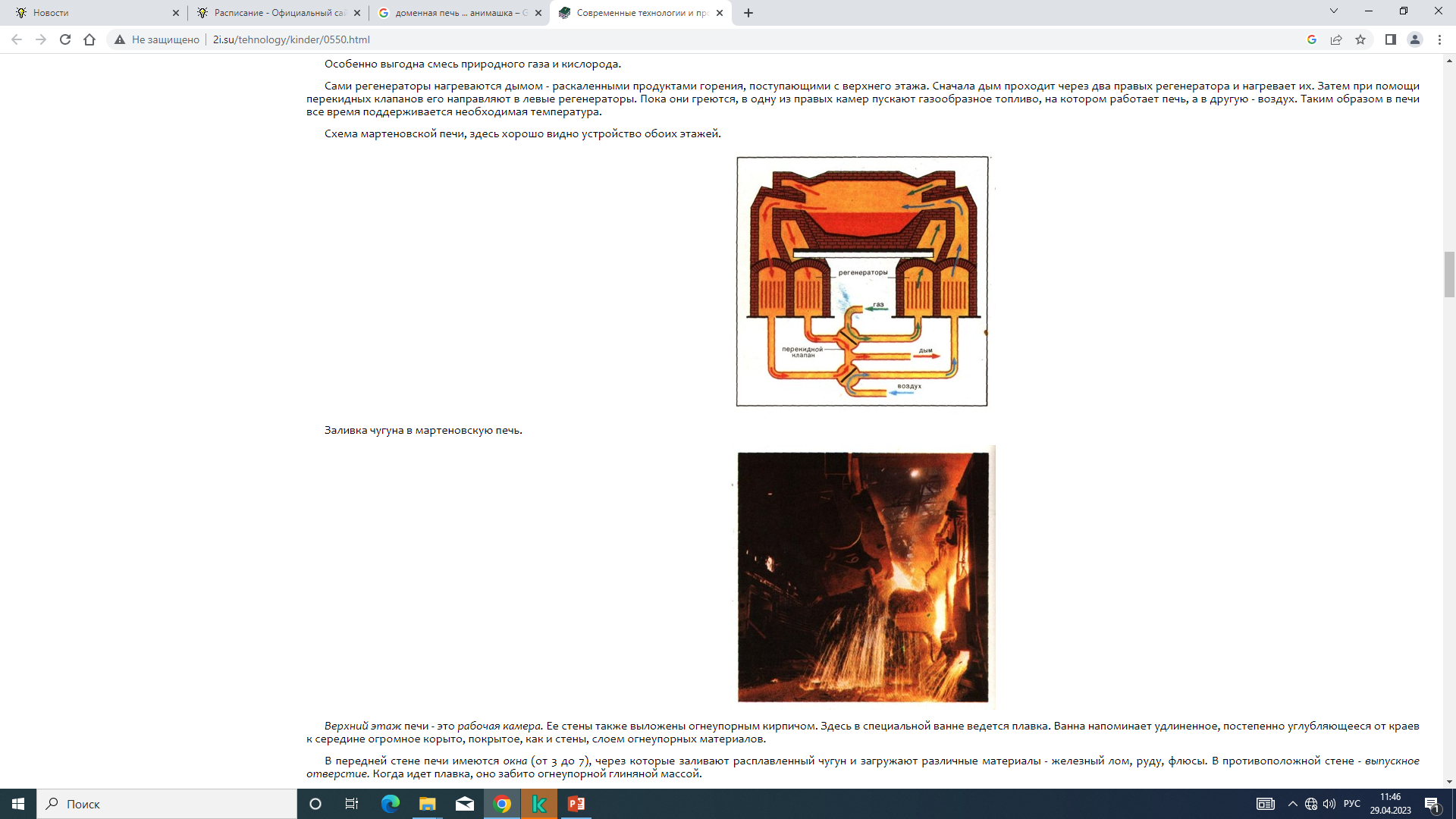 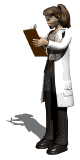 Заливка чугуна в мартеновскую печь
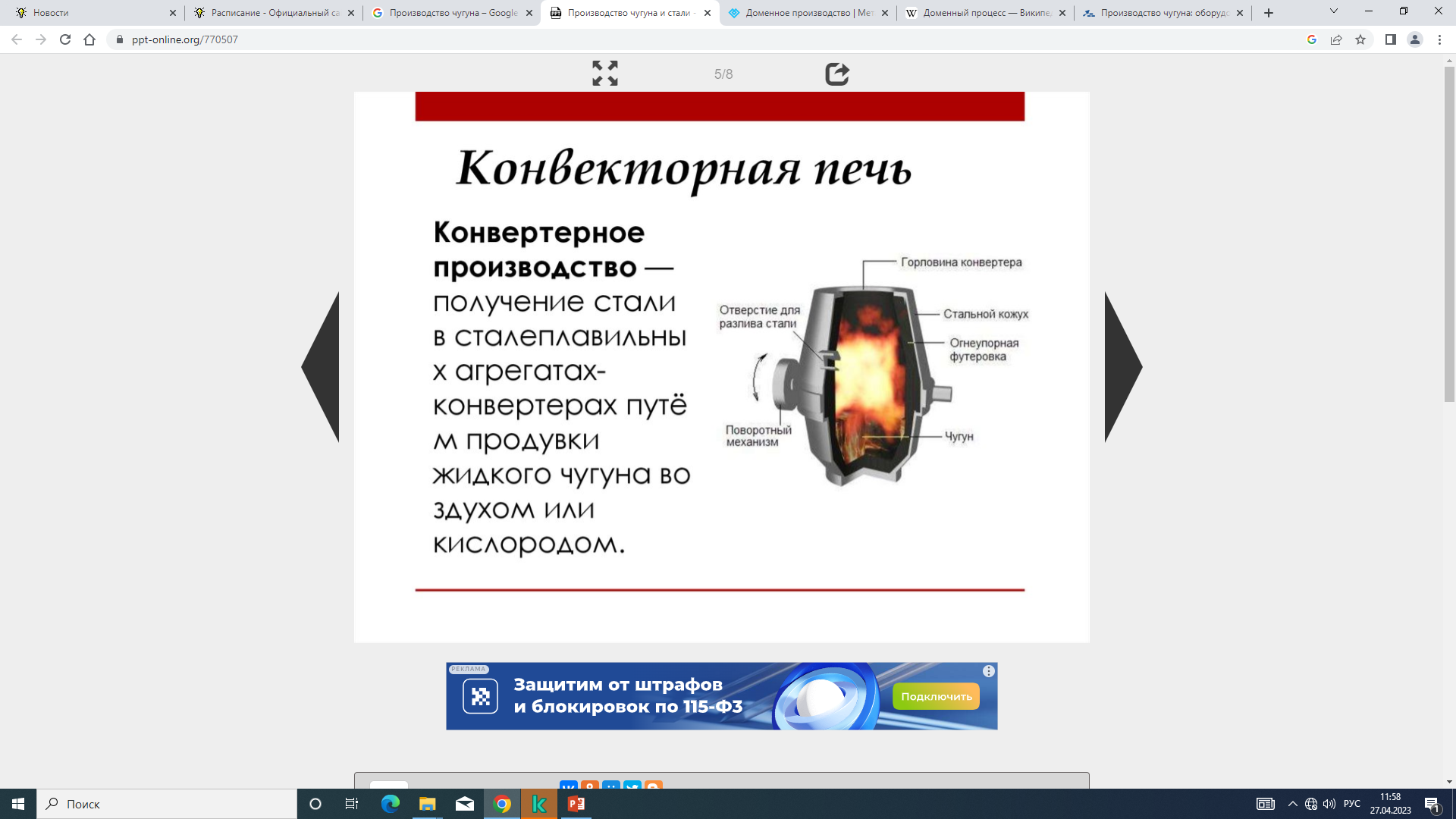 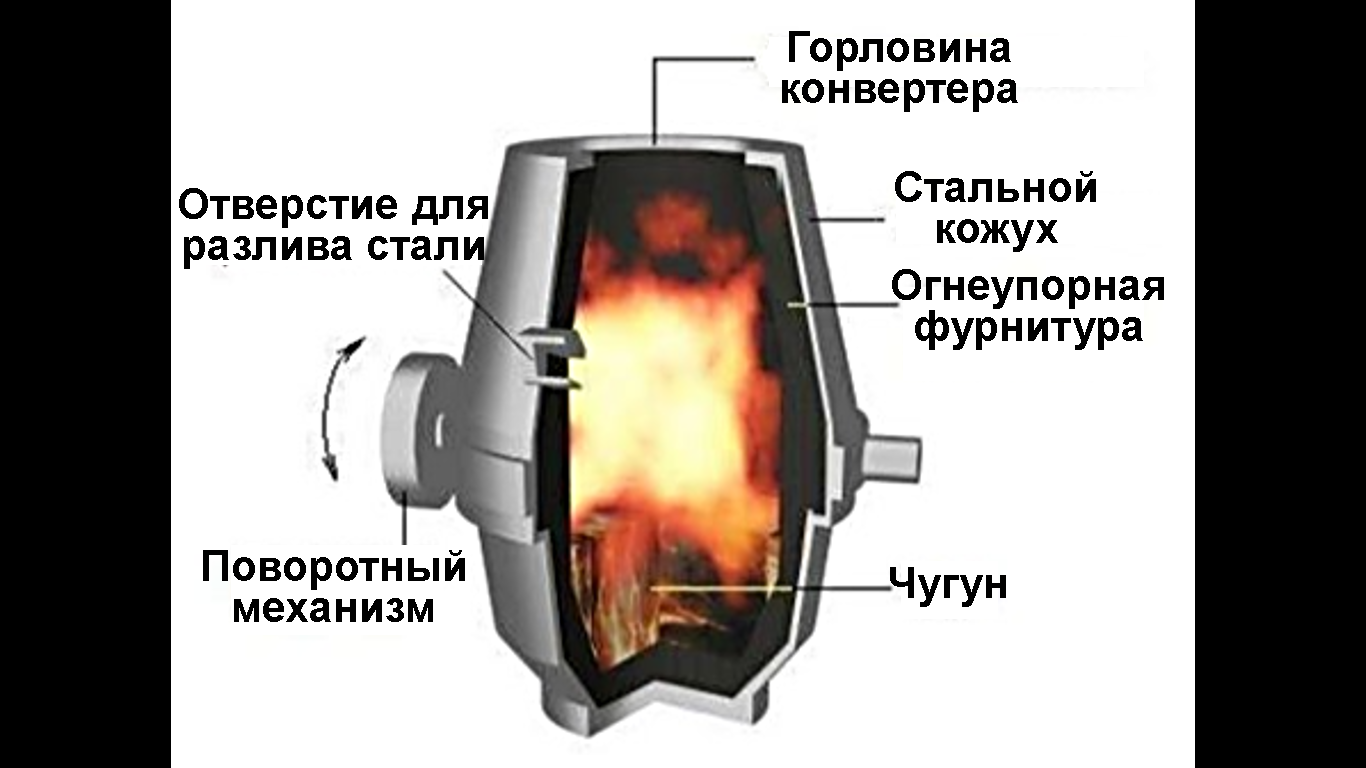 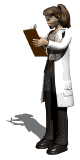 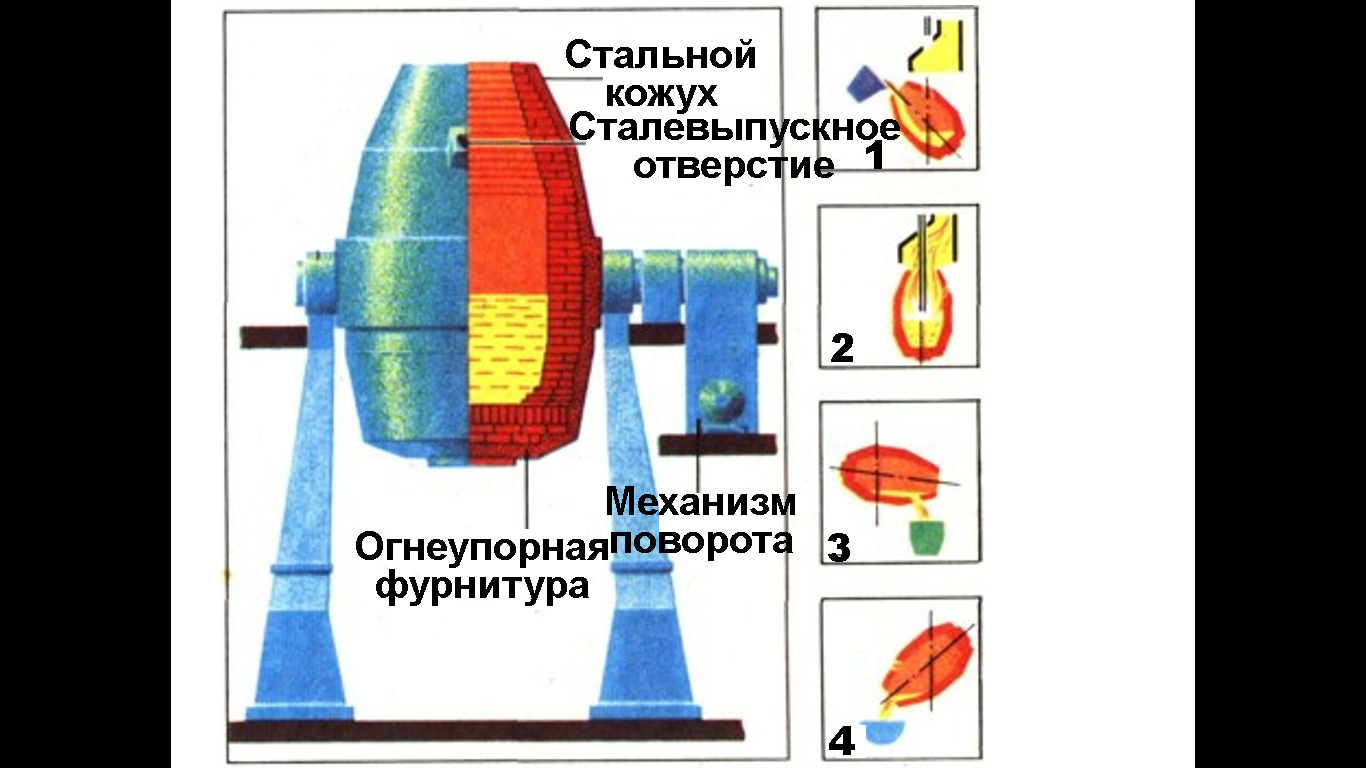 Кислородный конвертер в разрезе и схема производства стали в нем: 
1 – заливка чугуна; 2 – продувка ; 3 – выпуск стали; 4 –  слив шлака.
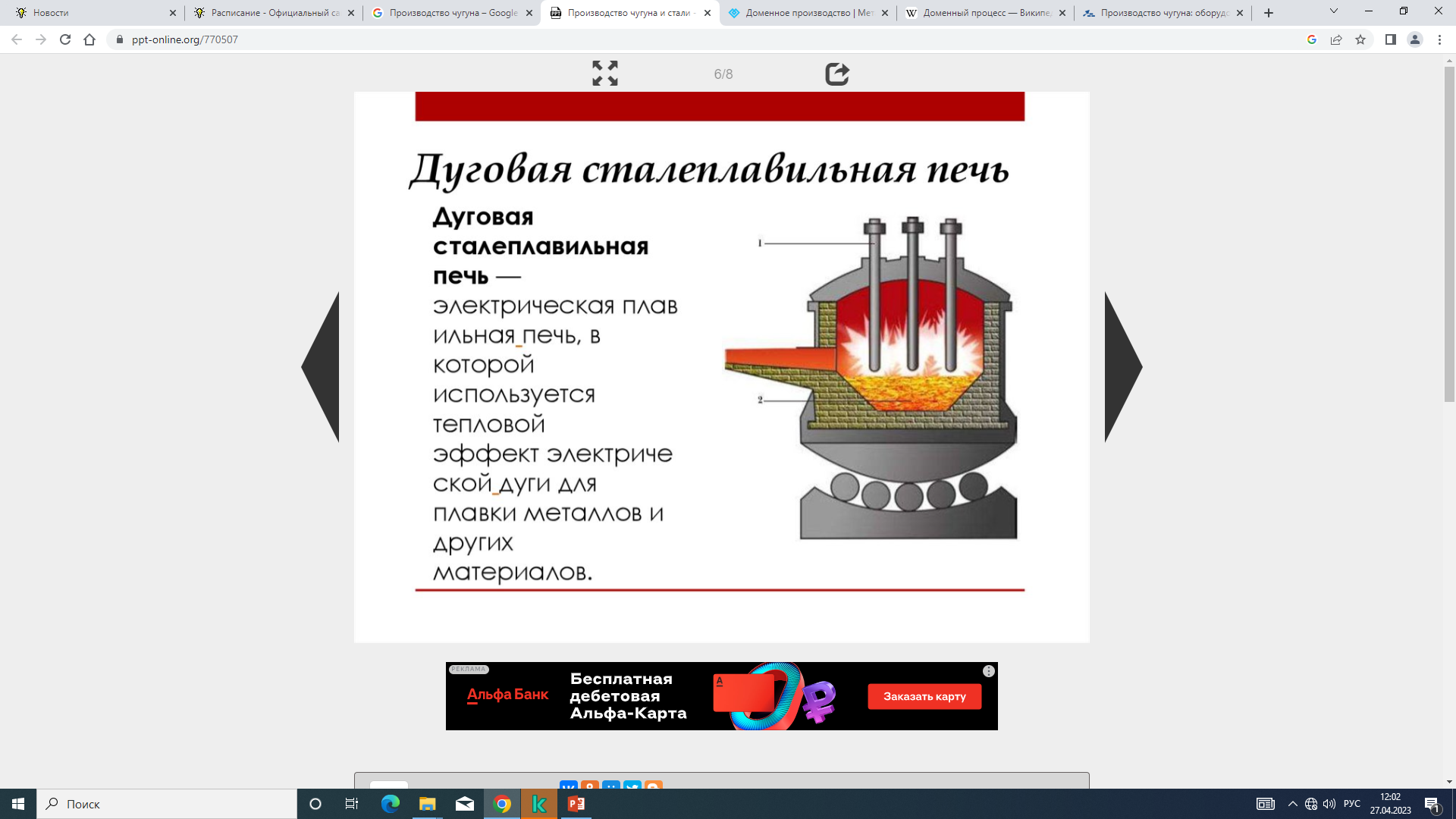 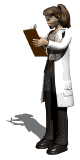 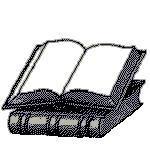 Использованные источники
Ерохин Ю. М., Ковалева И. Б., Химия для профессий и специальностей технического и естественно-научного профилей. – 3-е изд., – М.: Академия, 2020. 
Габриелян О. С., Остроумов И. Г. Химия для профессий и специальностей технического профиля: учебник для студ. учреждений сред. проф. образования. 4-е изд., – М.:  Издательский центр «Академия», 2020.
Габриелян О. С., Остроумов И. Г. Химия для профессий и специальностей технического профиля: учебник для студ. учреждений сред. проф. образования. – М., 2017. 
Габриелян О.С., Остроумов И. Г., Остроумова Е. Е. и др. Химия для профессий и специальностей естественно-научного профиля: учебник для студ. учреждений сред. проф. образования. – М., 2017.
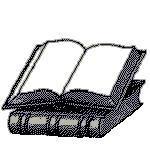 Использованные источники
https://ru.wikipedia.org/wiki/Производство серной кислоты
ttps://yandex.ru/images/Производство серной кислоты
https://ru.wikipedia.org/wiki/Производство аммиака  
ttps://yandex.ru/images/Производство аммиака
https://ru.wikipedia.org/wiki/Железо  
ttps://yandex.ru/images/Железо
https://ru.wikipedia.org/wiki/Чугун и сталь  
ttps://yandex.ru/images/Чугун и сталь
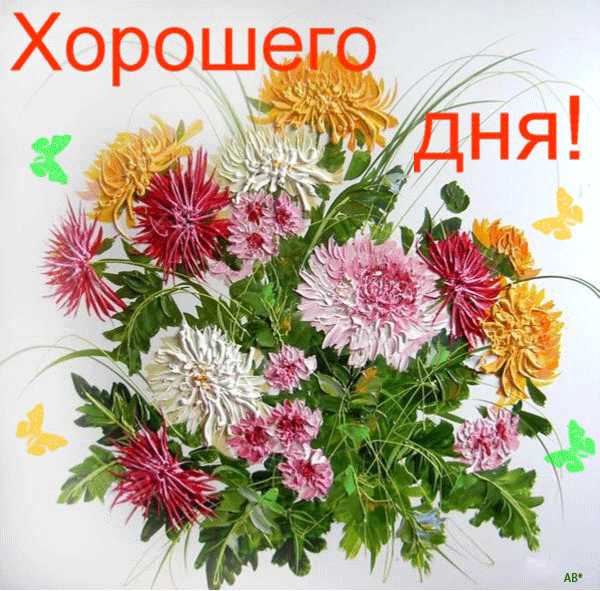